Year: 5/6

Term: 1

Objective: Use apostrophes to show possession in a singular word and plural word  (e.g. the cat's biscuits, the horses' paddock)


Author: Michelle Thomas, Hayley Howard and Nicole Page
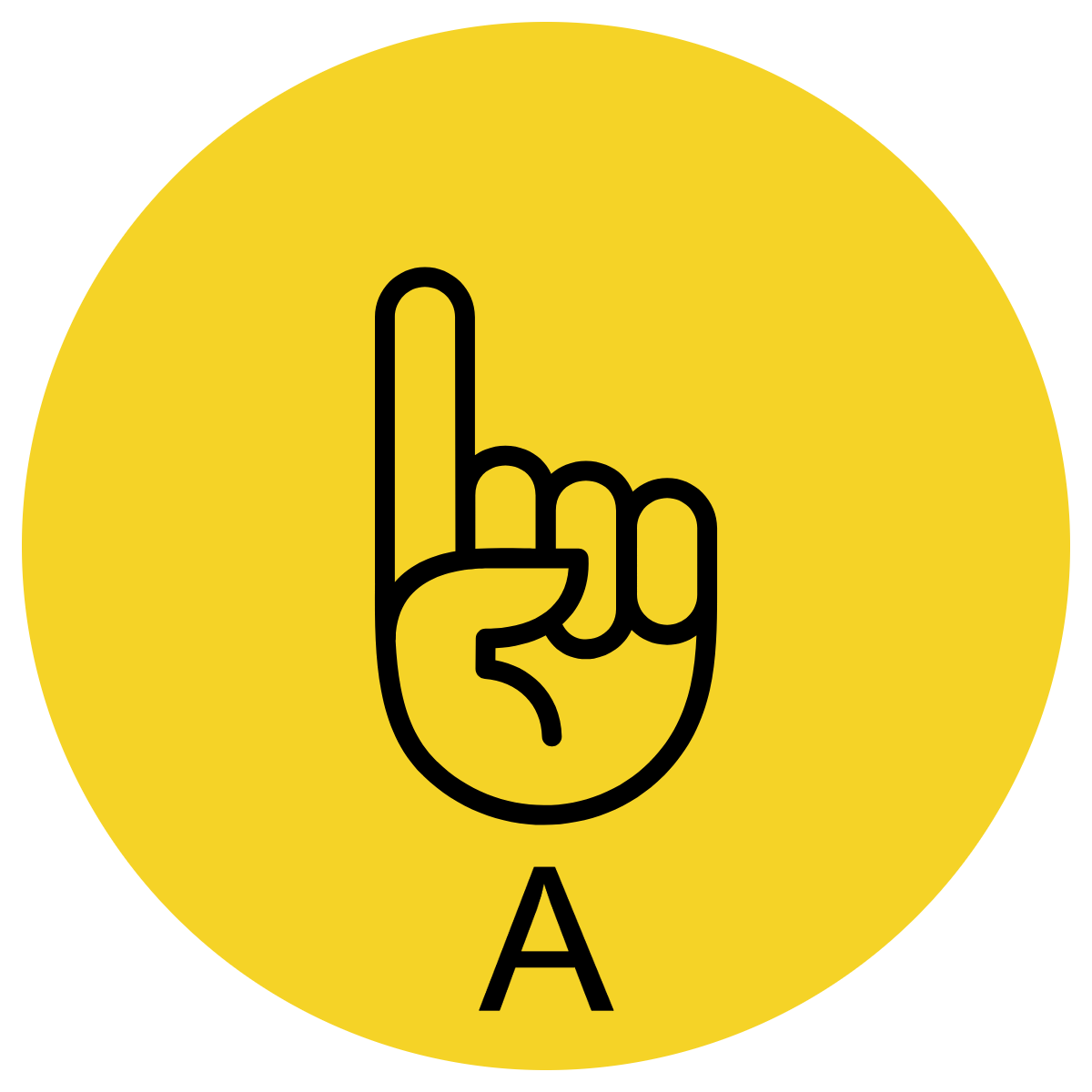 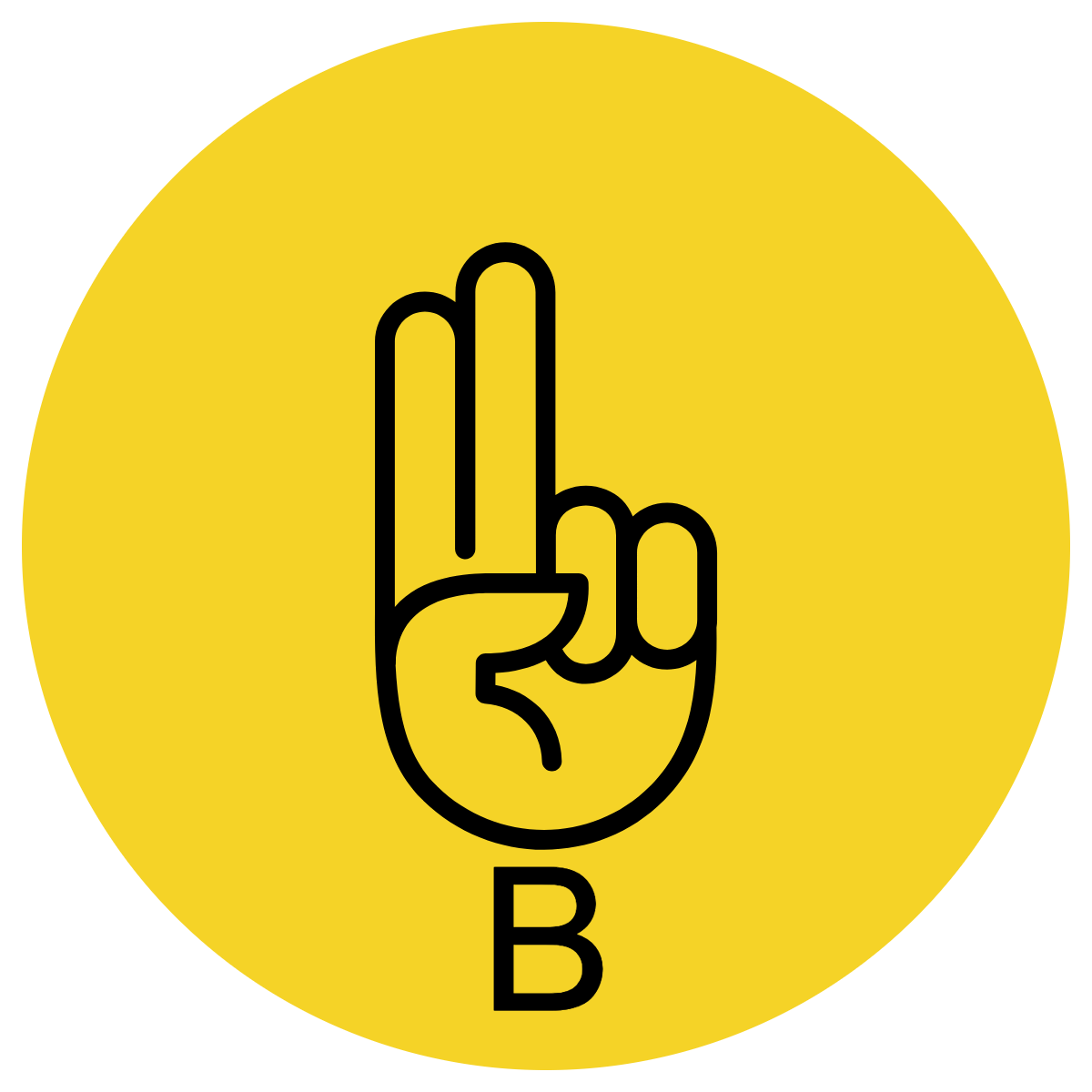 Multiple Choice
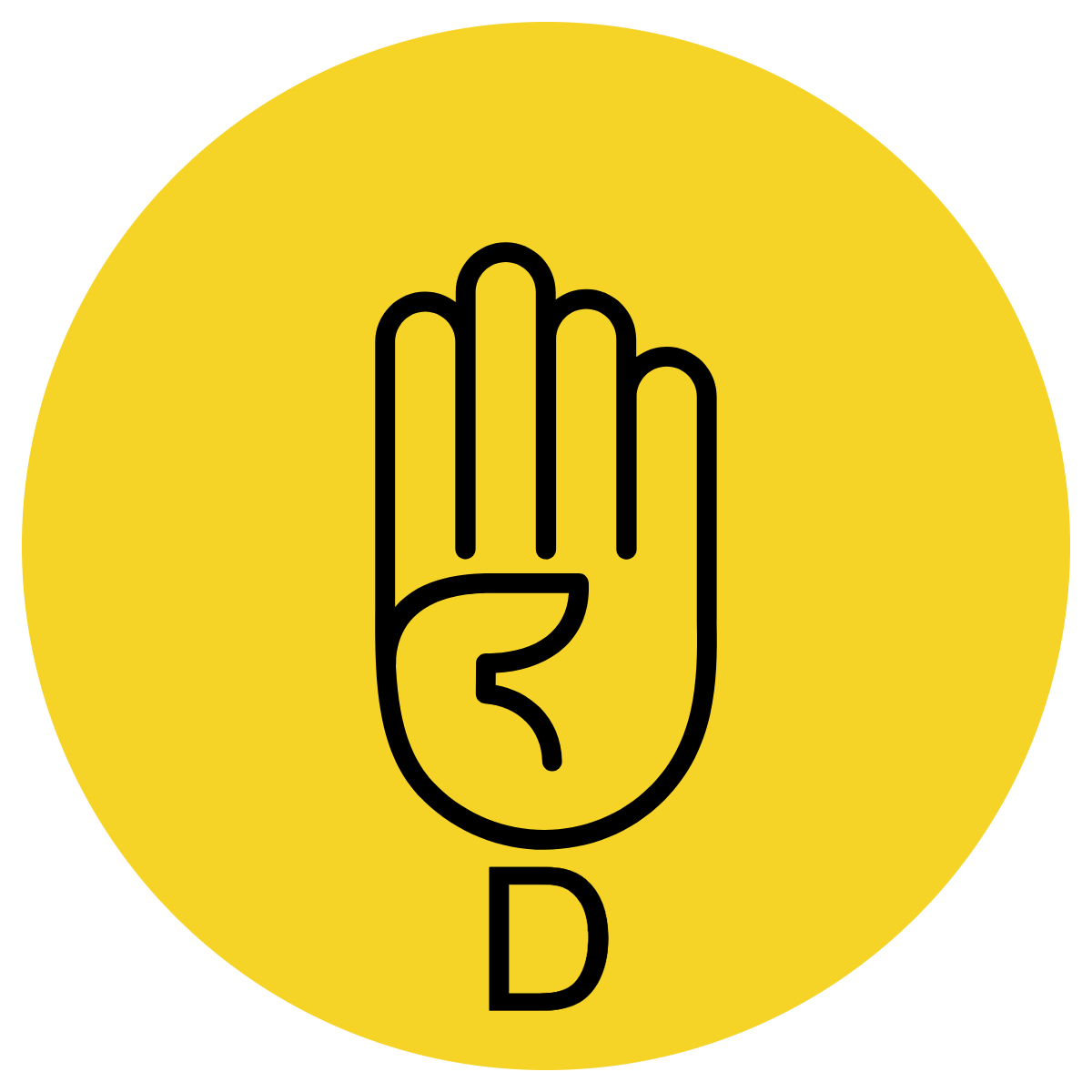 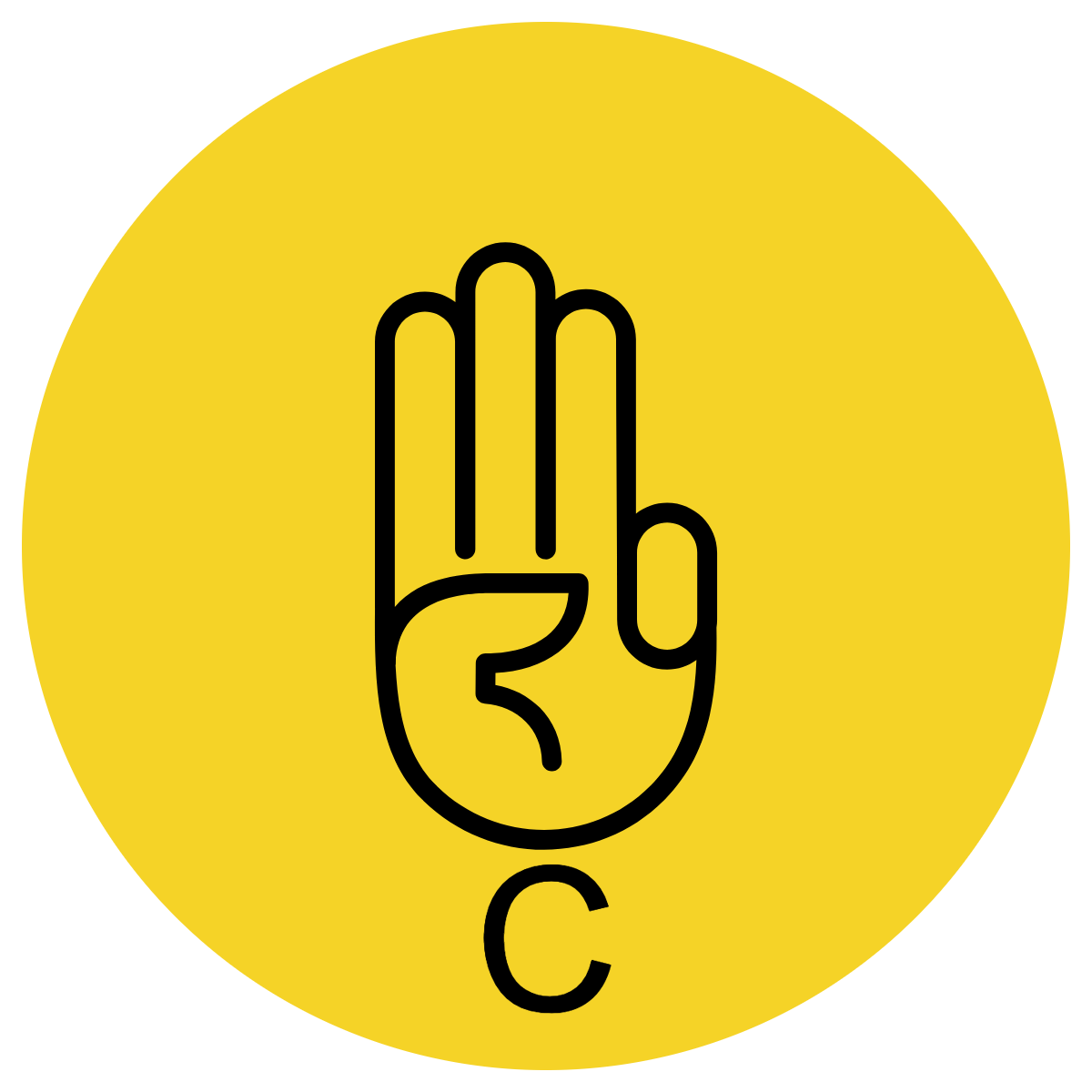 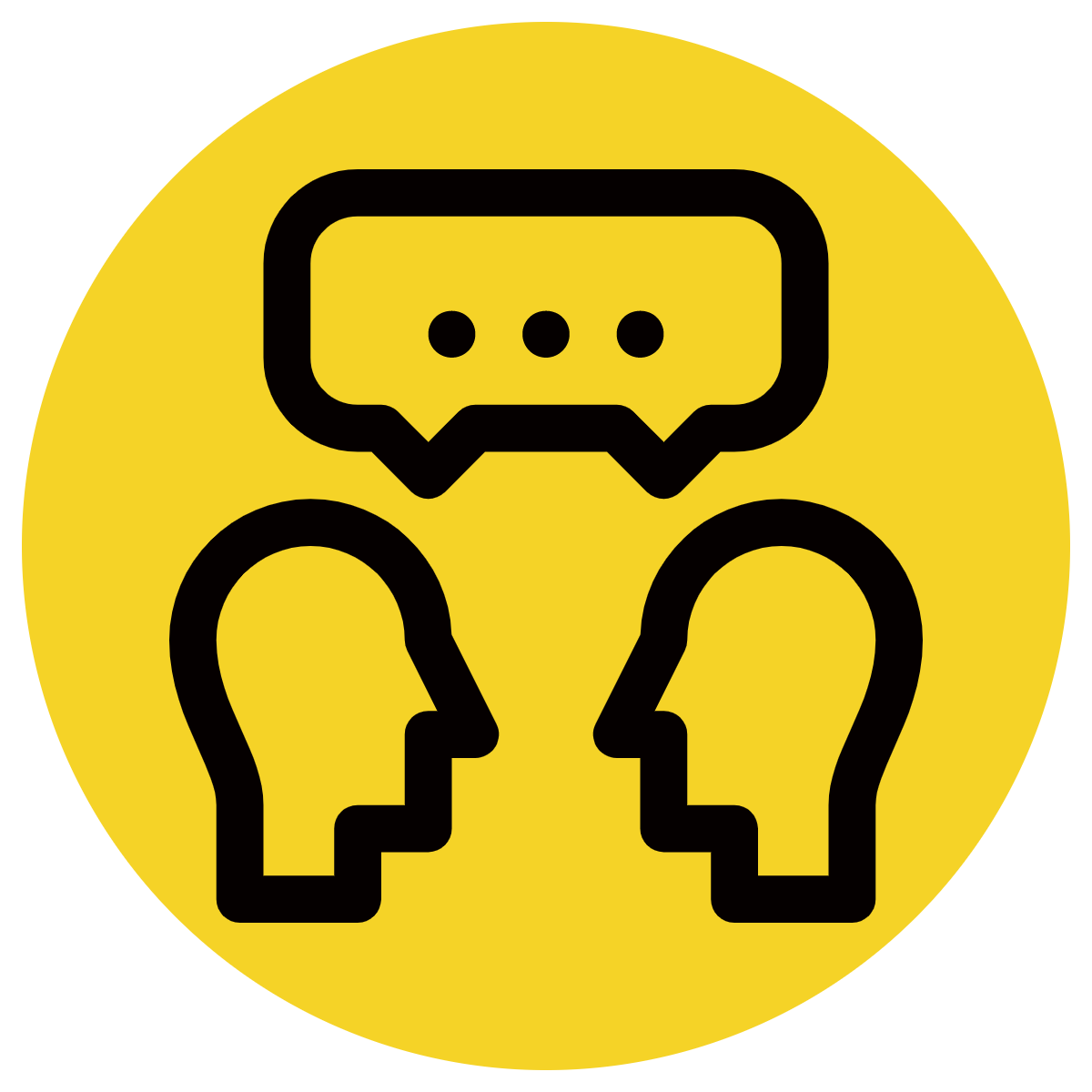 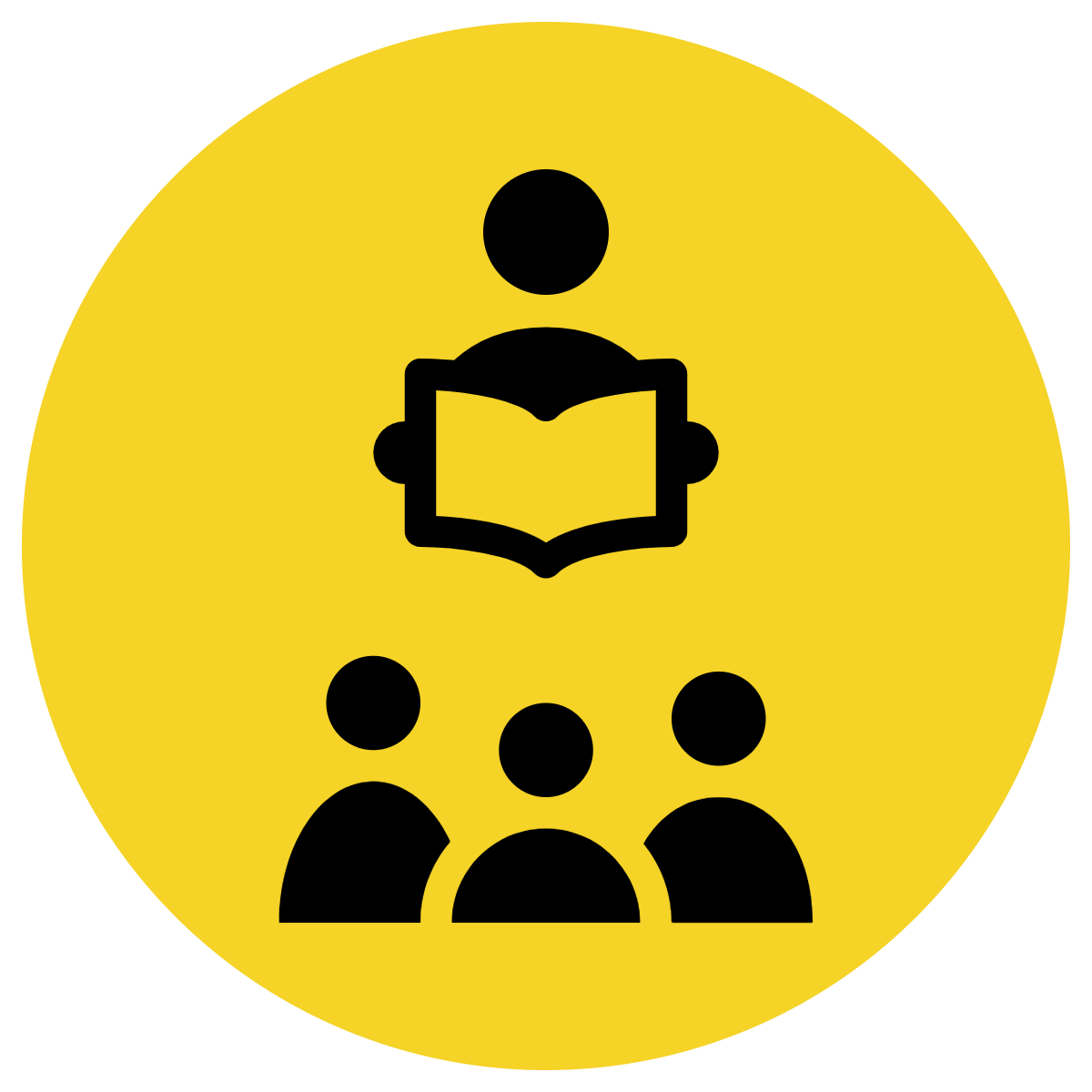 Pair Share
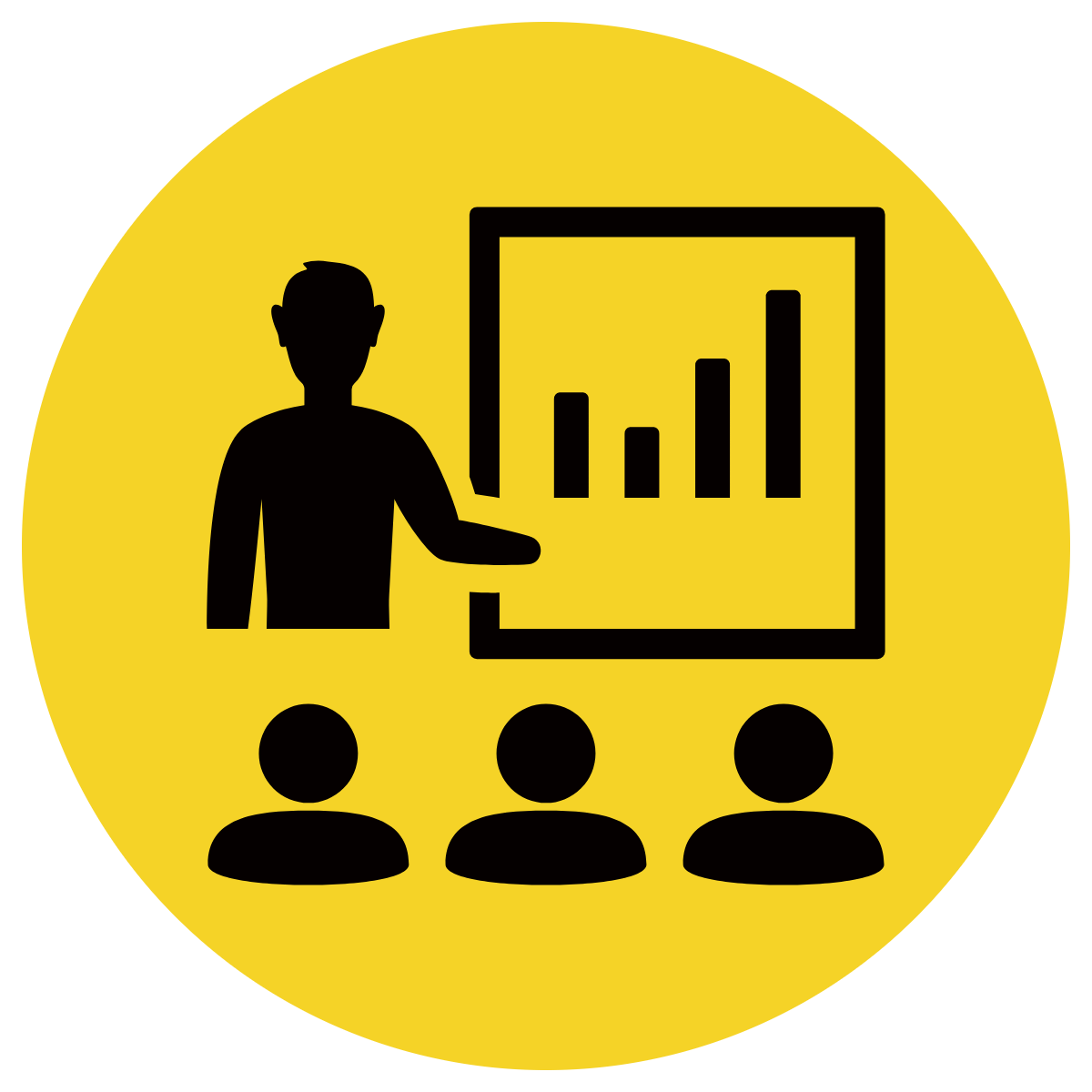 Track with me
Pick a Stick/Answer (non-volunteer)
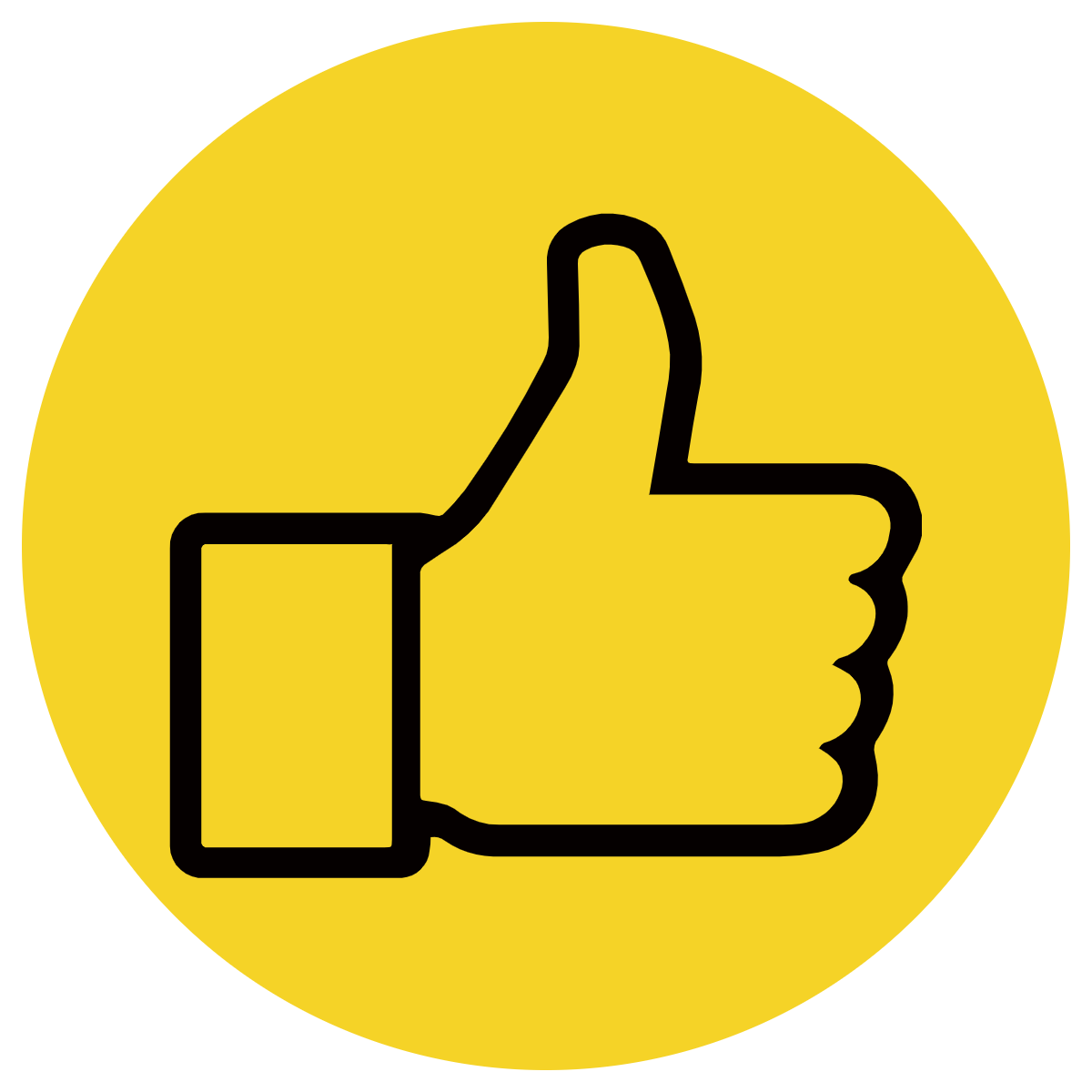 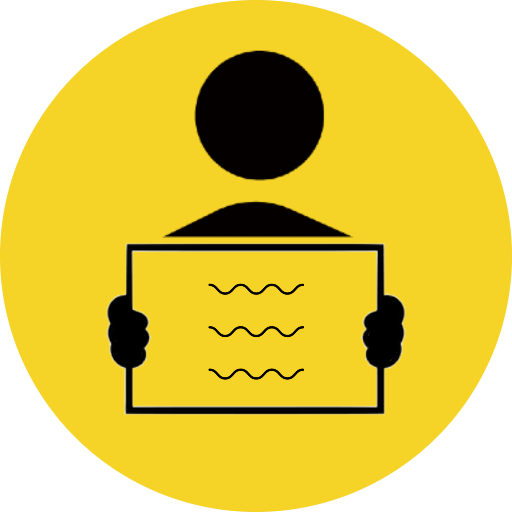 Whiteboards
Vote
Read with me
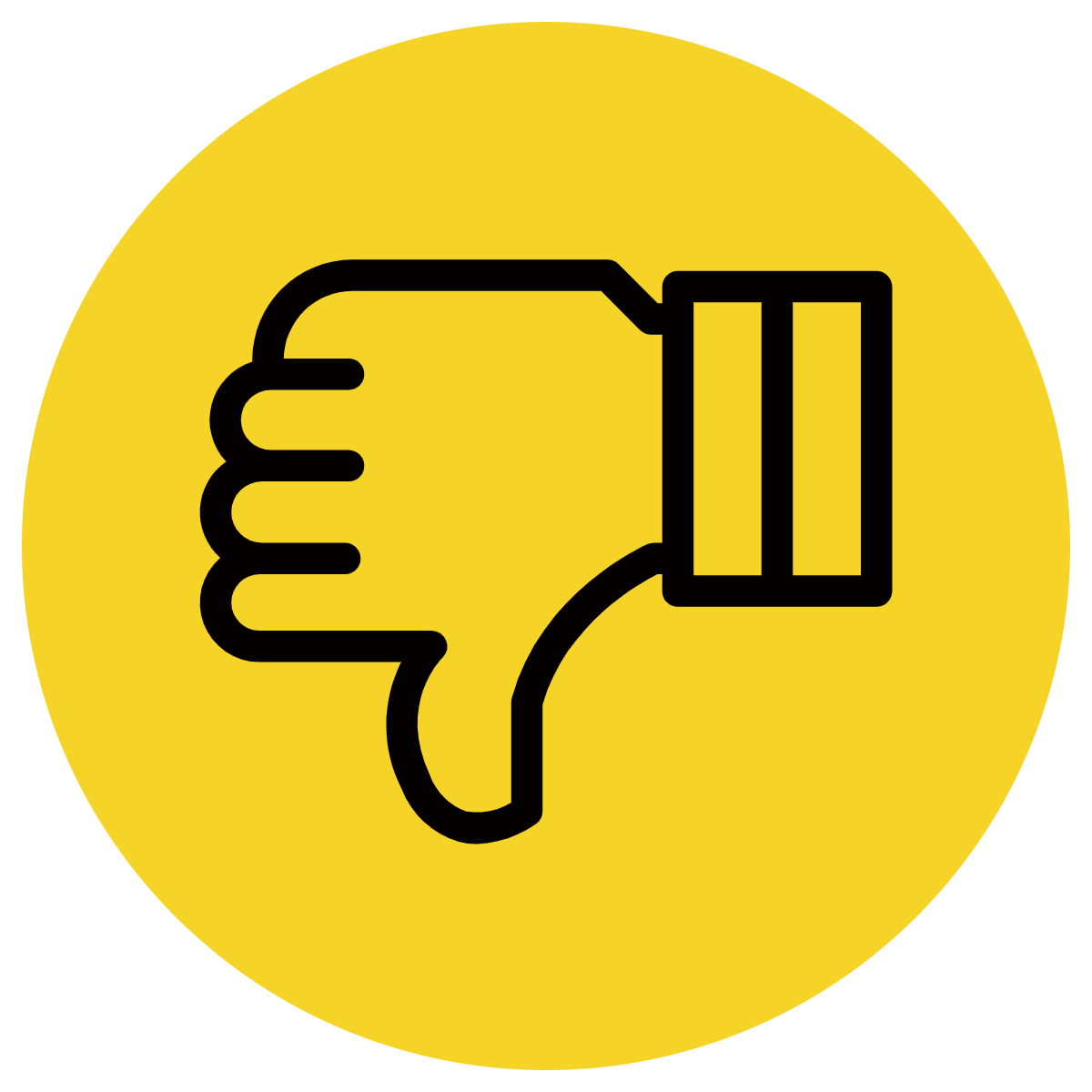 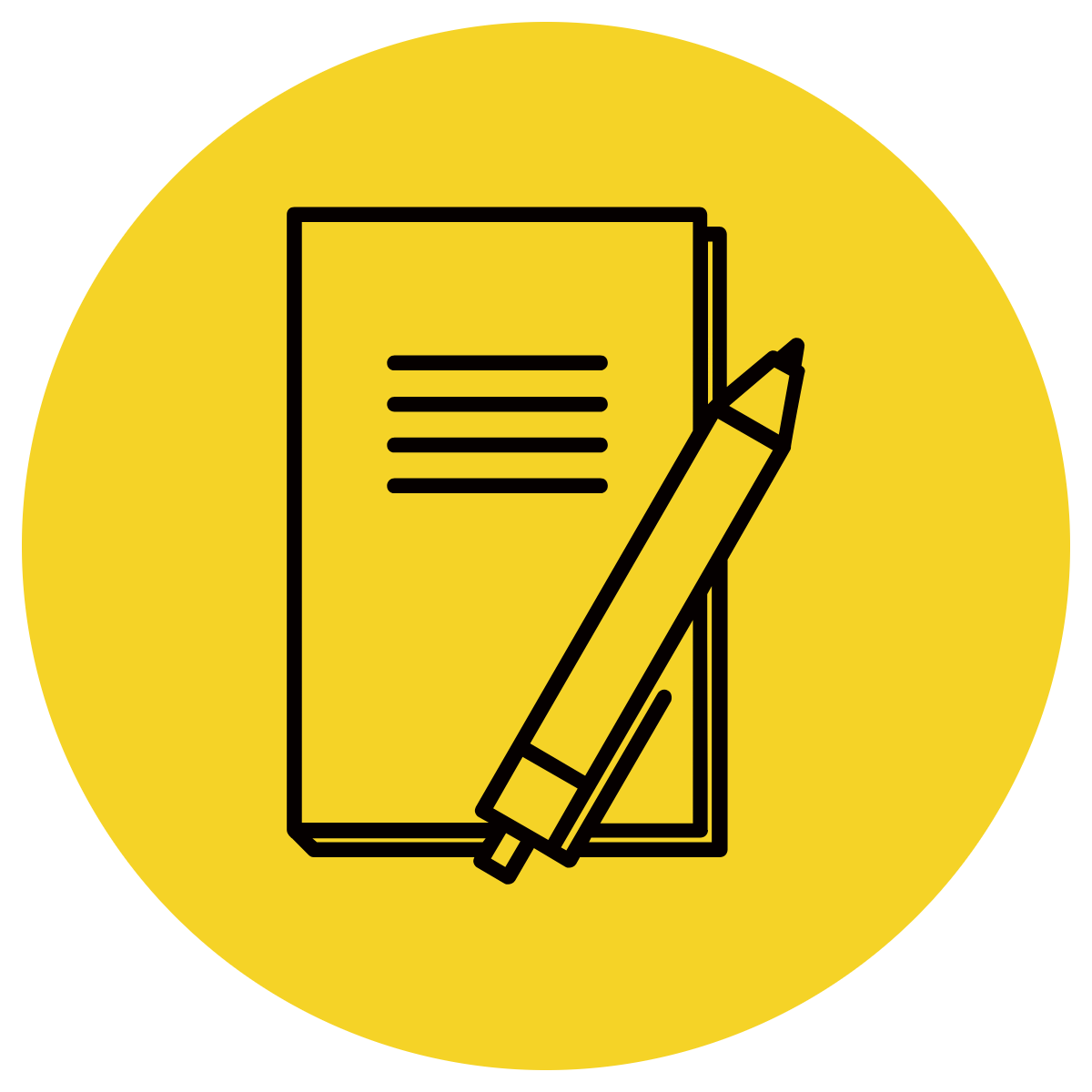 In Your Workbook
Learning Objective
We are learning to use apostrophes to show possession in singular words or plural words.
Concept Development
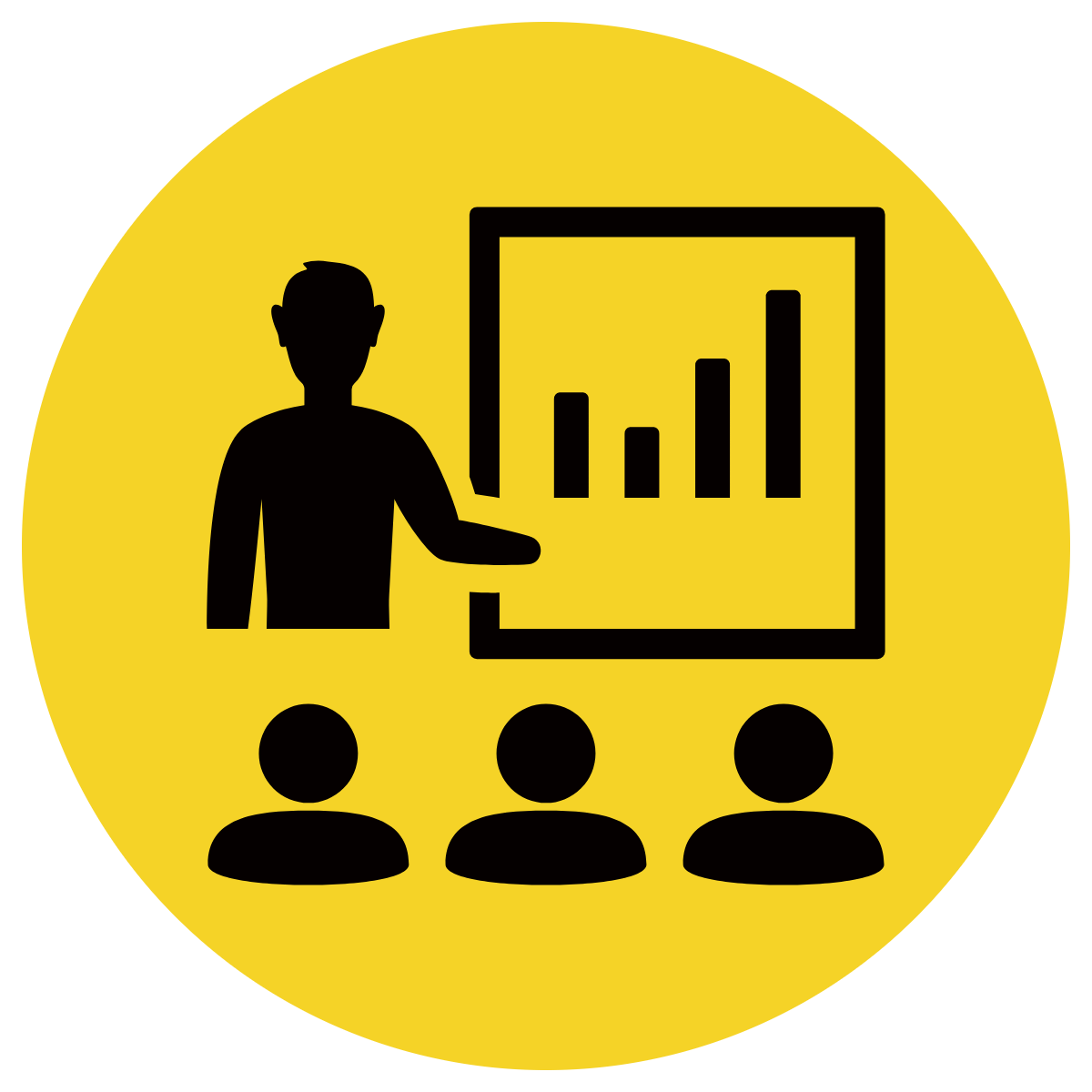 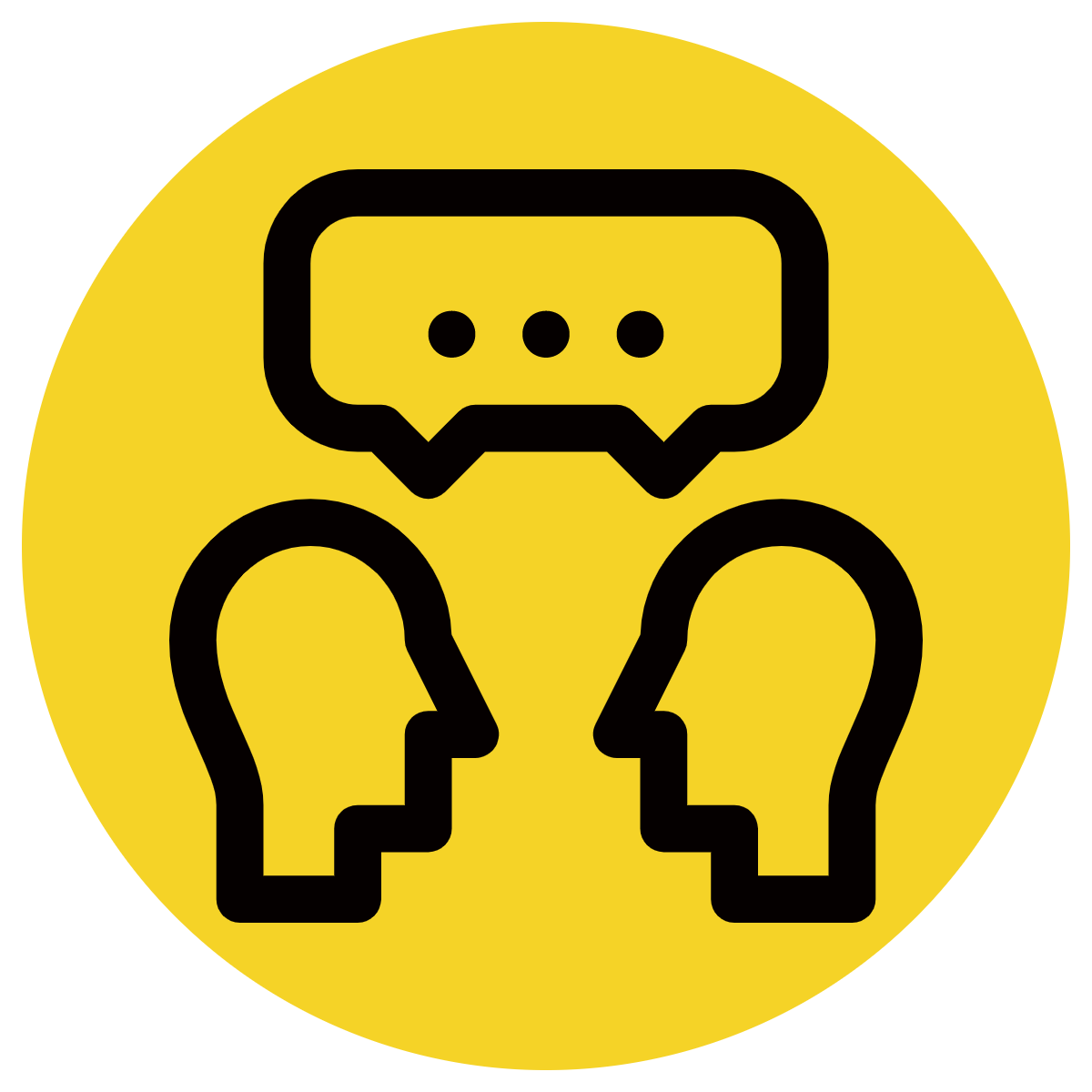 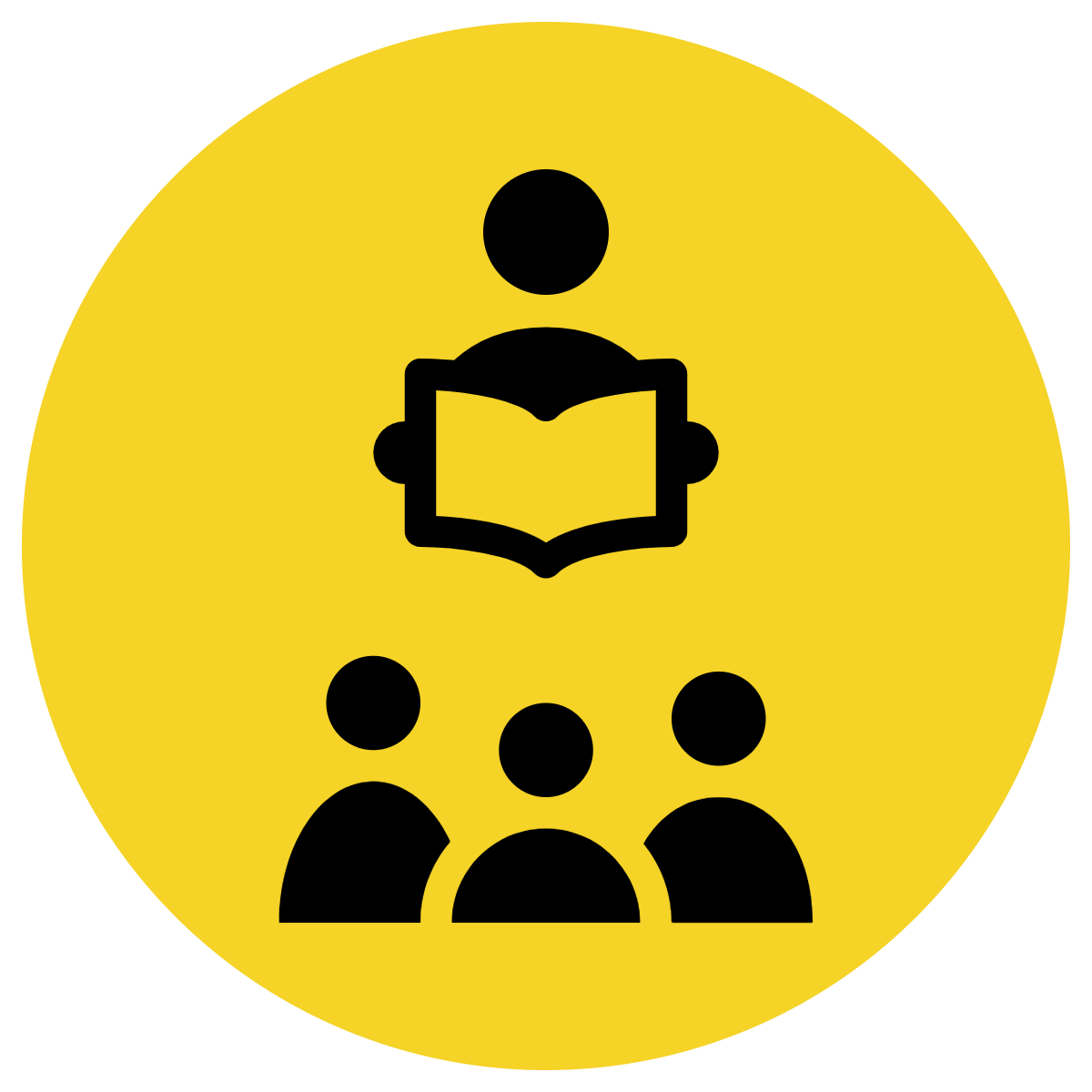 Singular noun- refers to one 
Plural noun- refers to more than one
Regular plurals are shown with an ‘s’, ‘es’ or ‘ies’ on the end (suffix)
CFU:
What does singular mean?
What does plural mean? How is a plural noun usually represented?
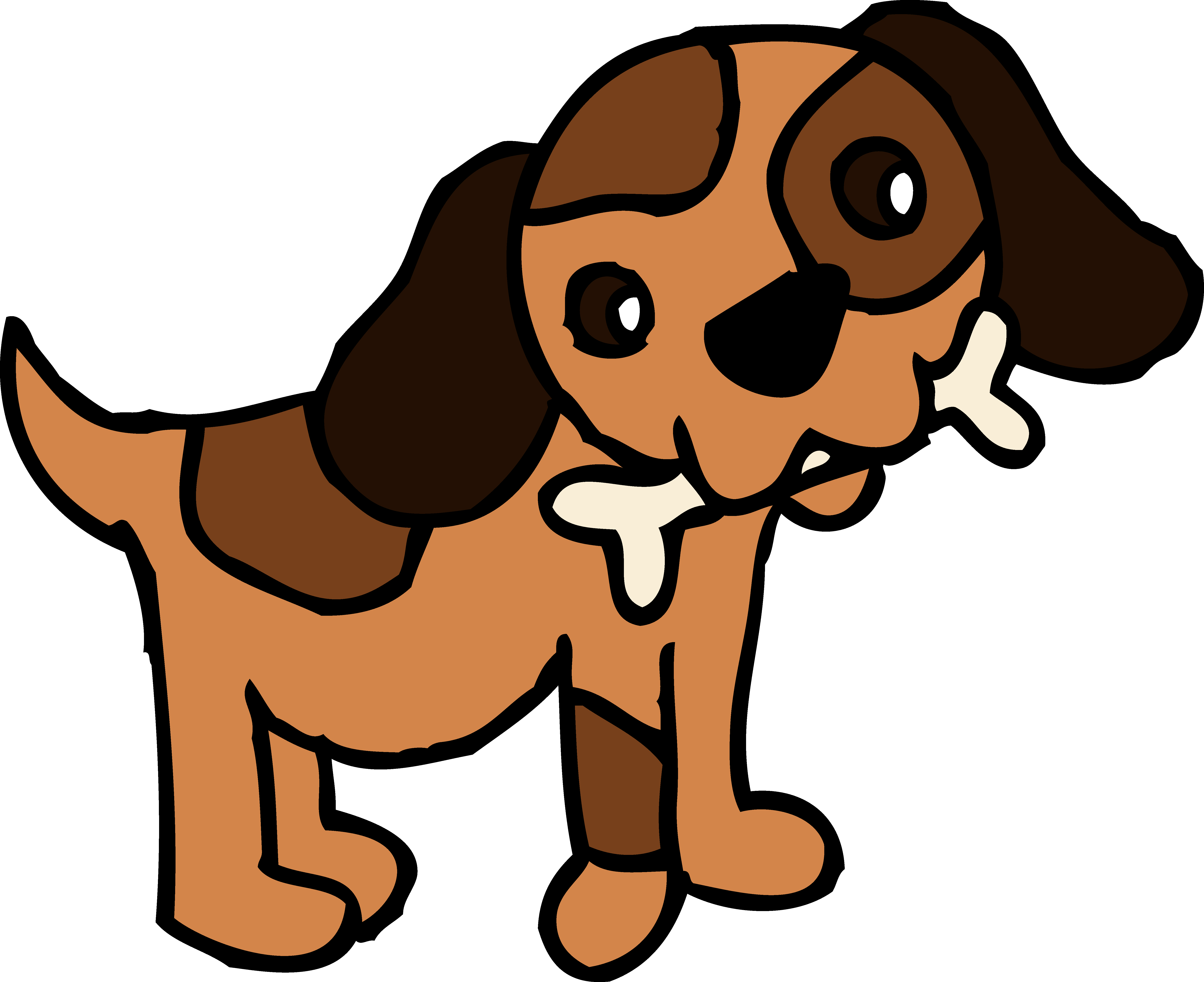 One dog
Singular noun
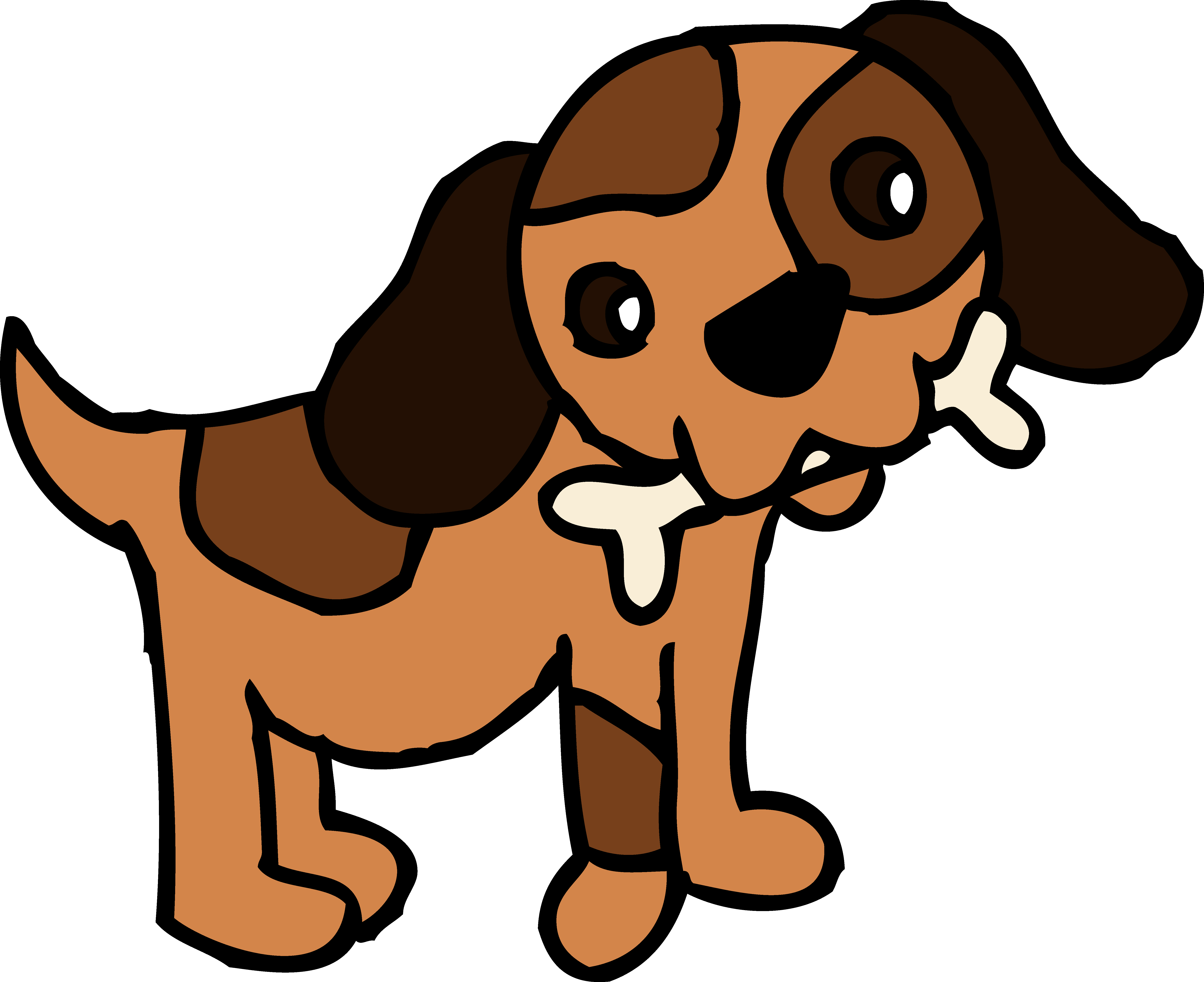 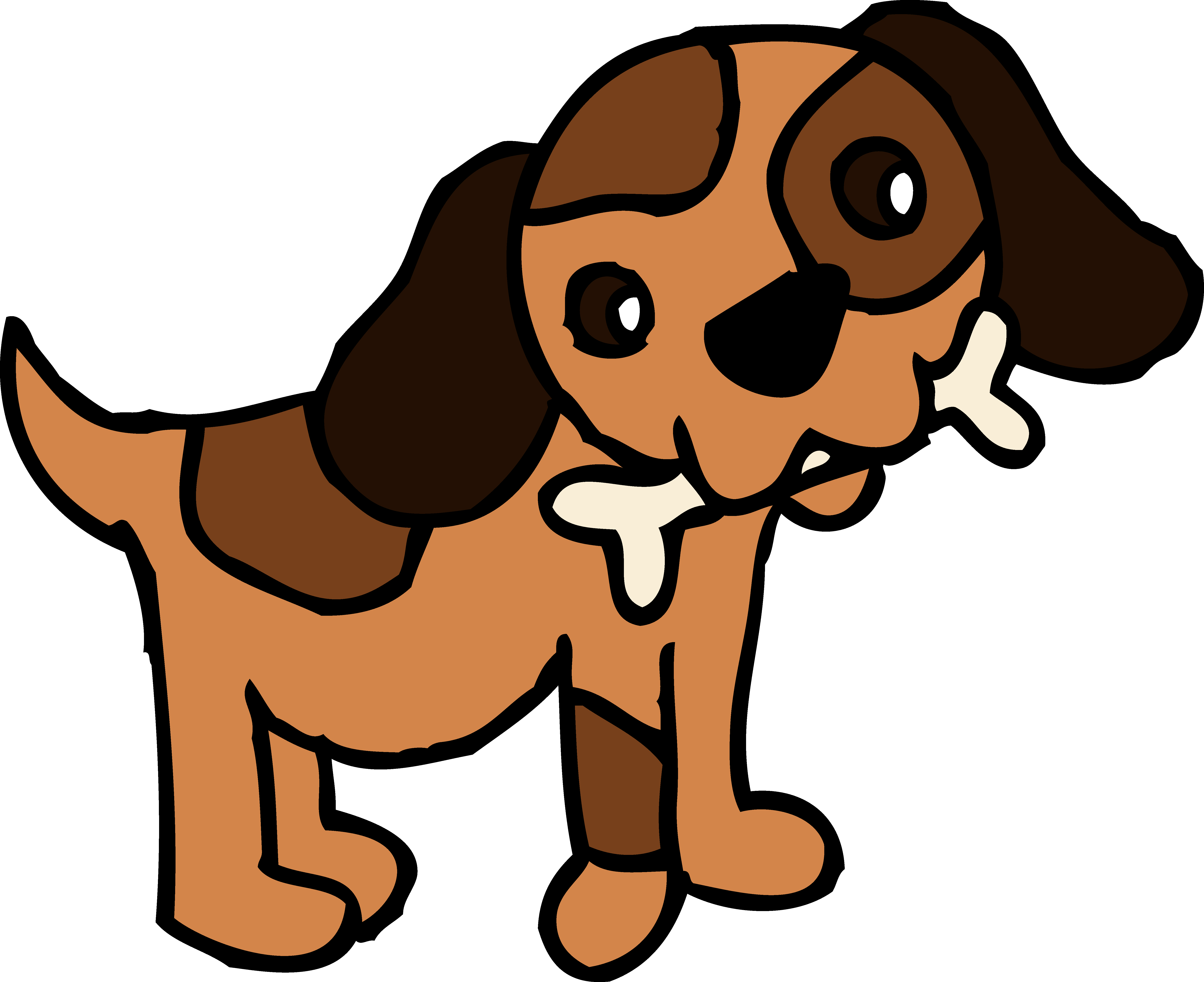 Two dogs
Plural noun
Concept Development
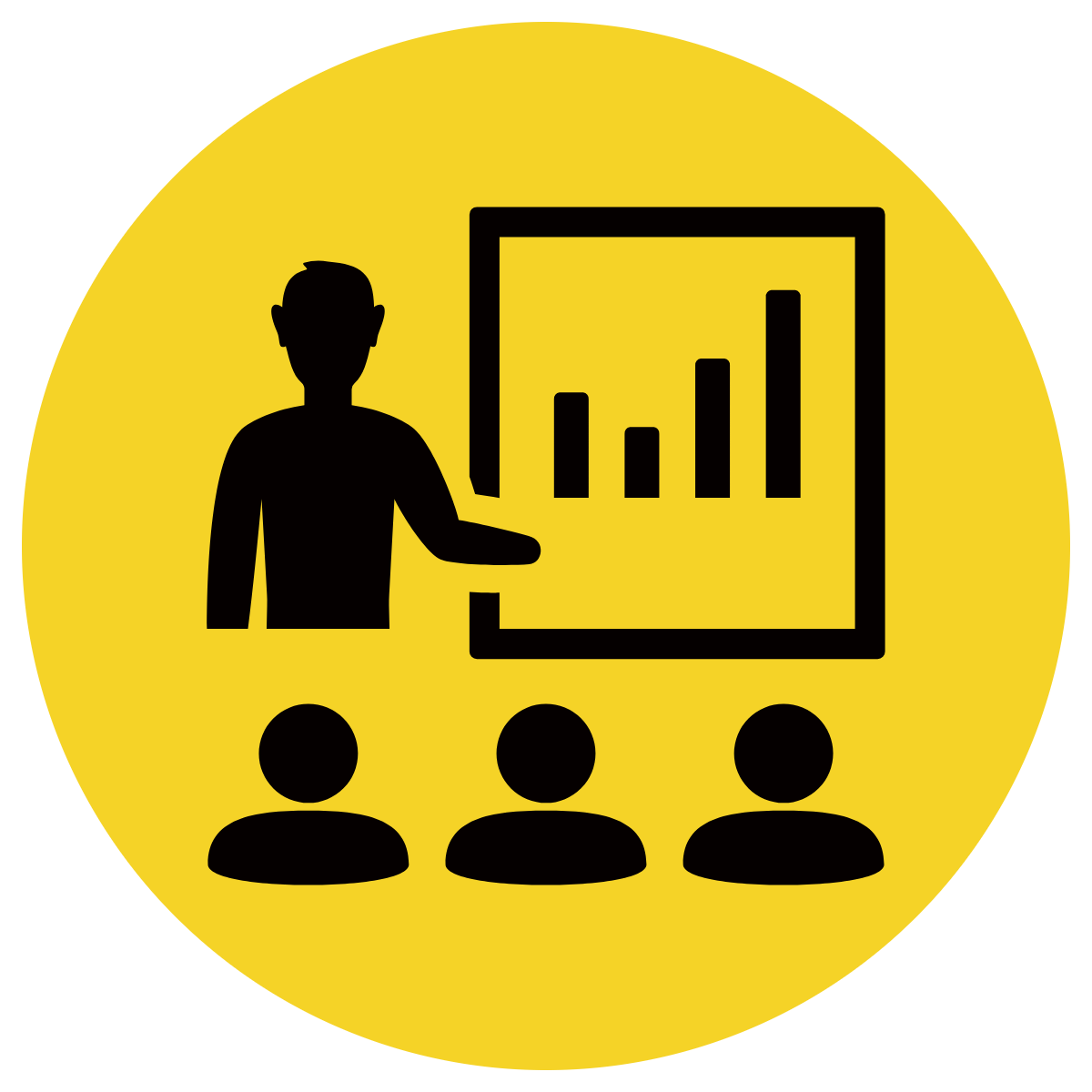 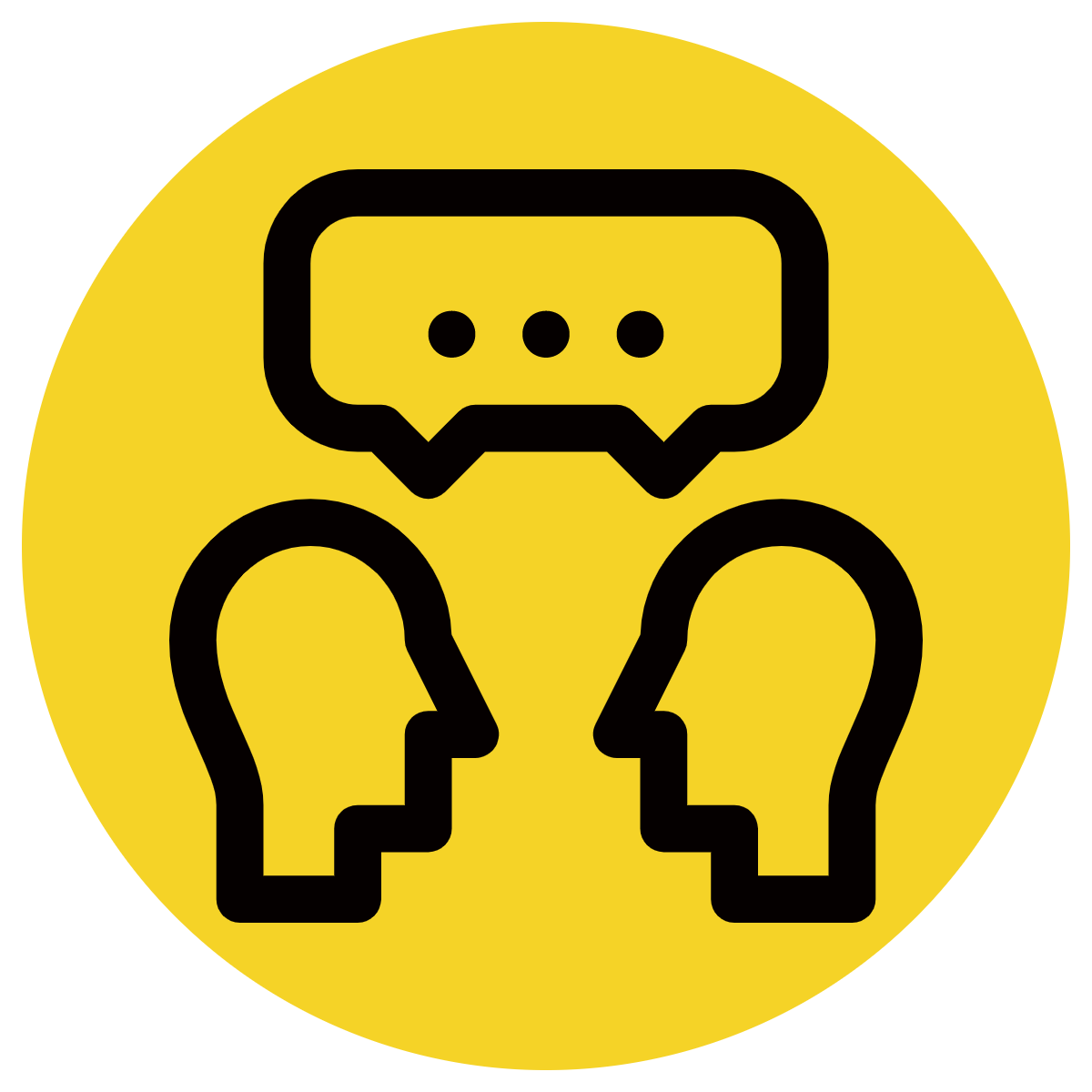 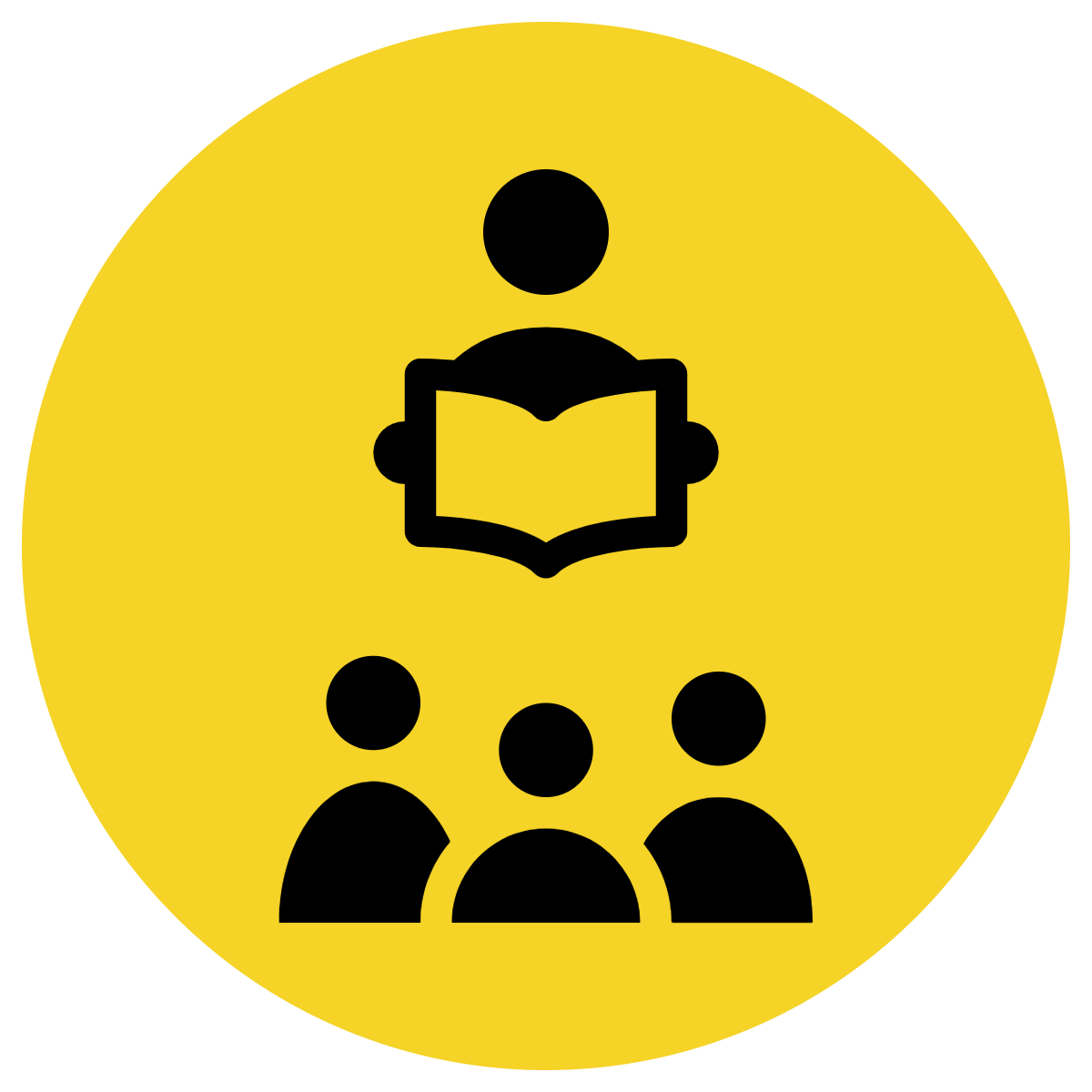 Singular noun- refers to one 
Plural noun- refers to more than one
Regular plurals are shown with an ‘s’, ‘es’ or ‘ies’ on the end (suffix)
CFU:
What does singular mean?
What does plural mean? How is a plural noun usually represented?
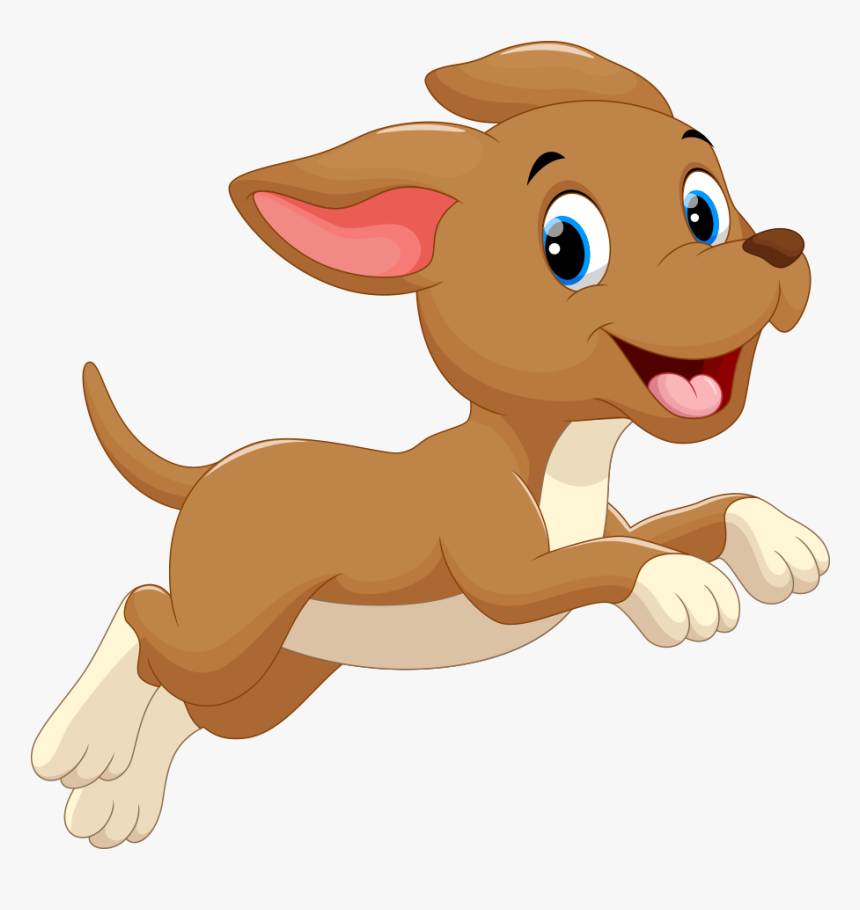 One puppy
Singular noun
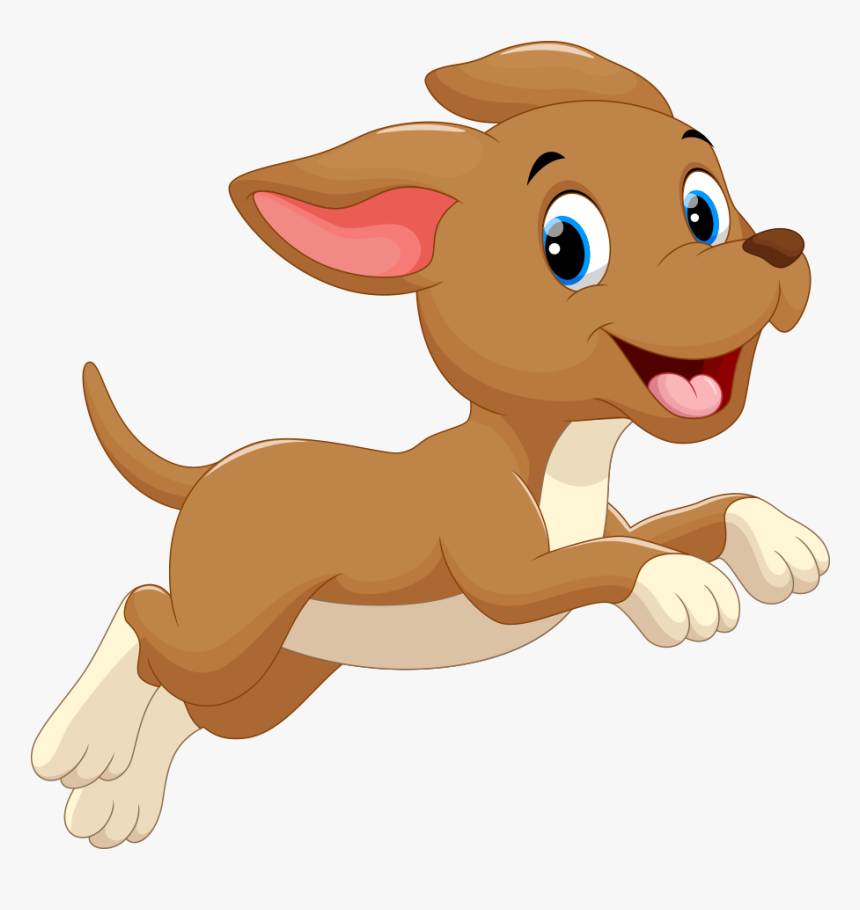 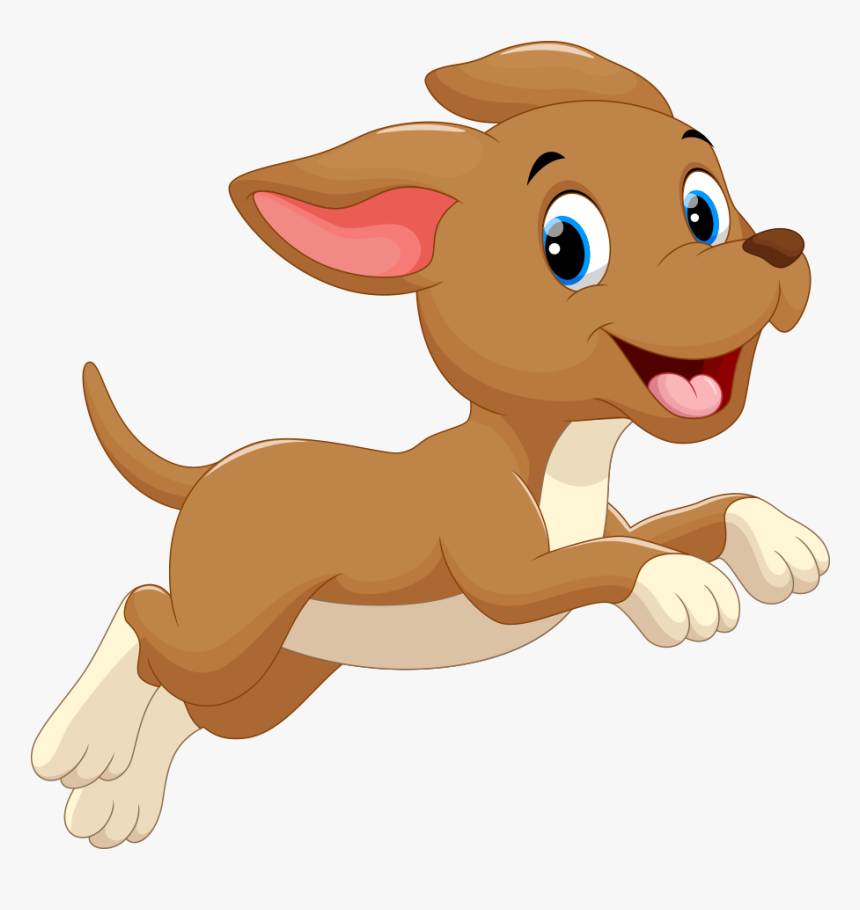 Two puppies
Plural noun
Concept Development
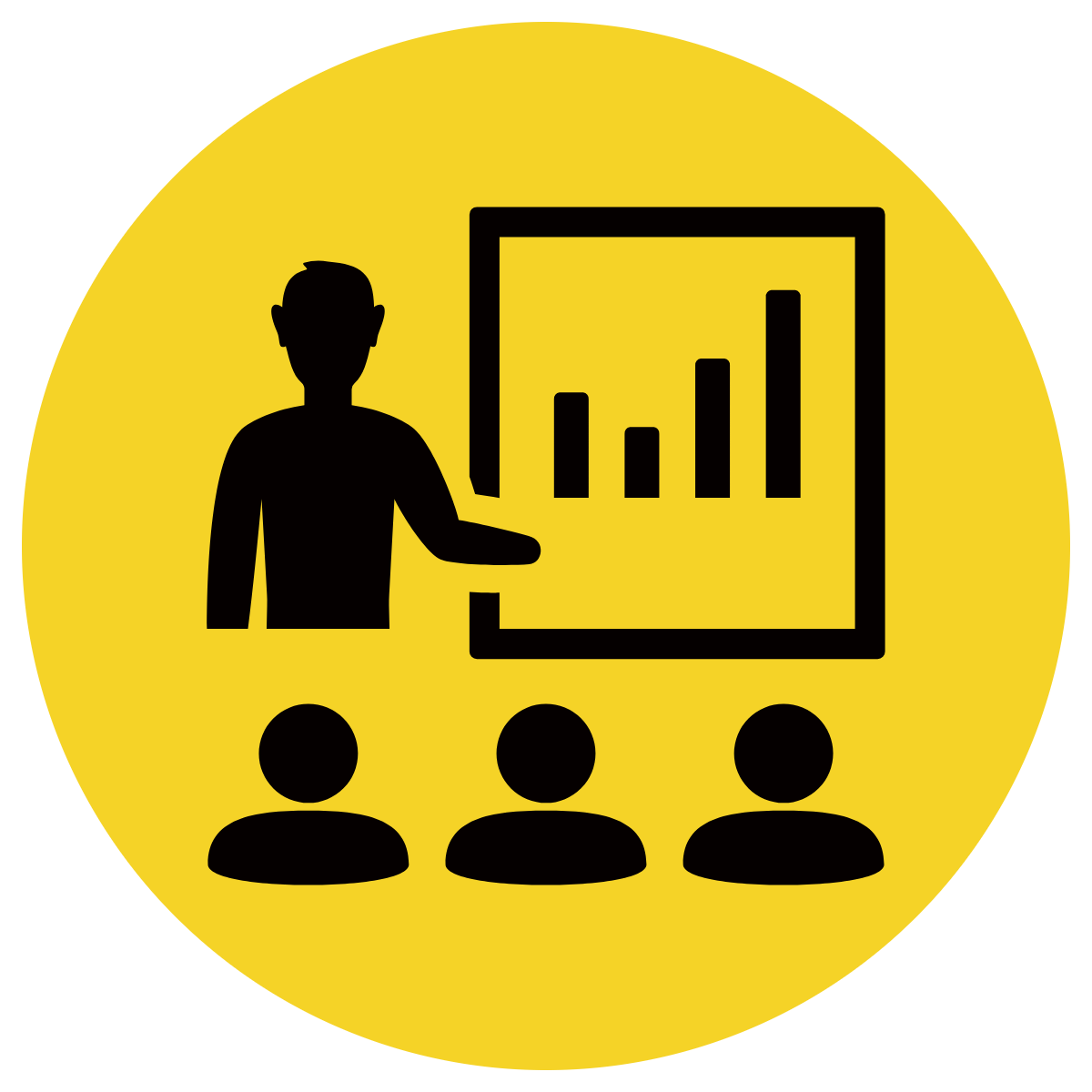 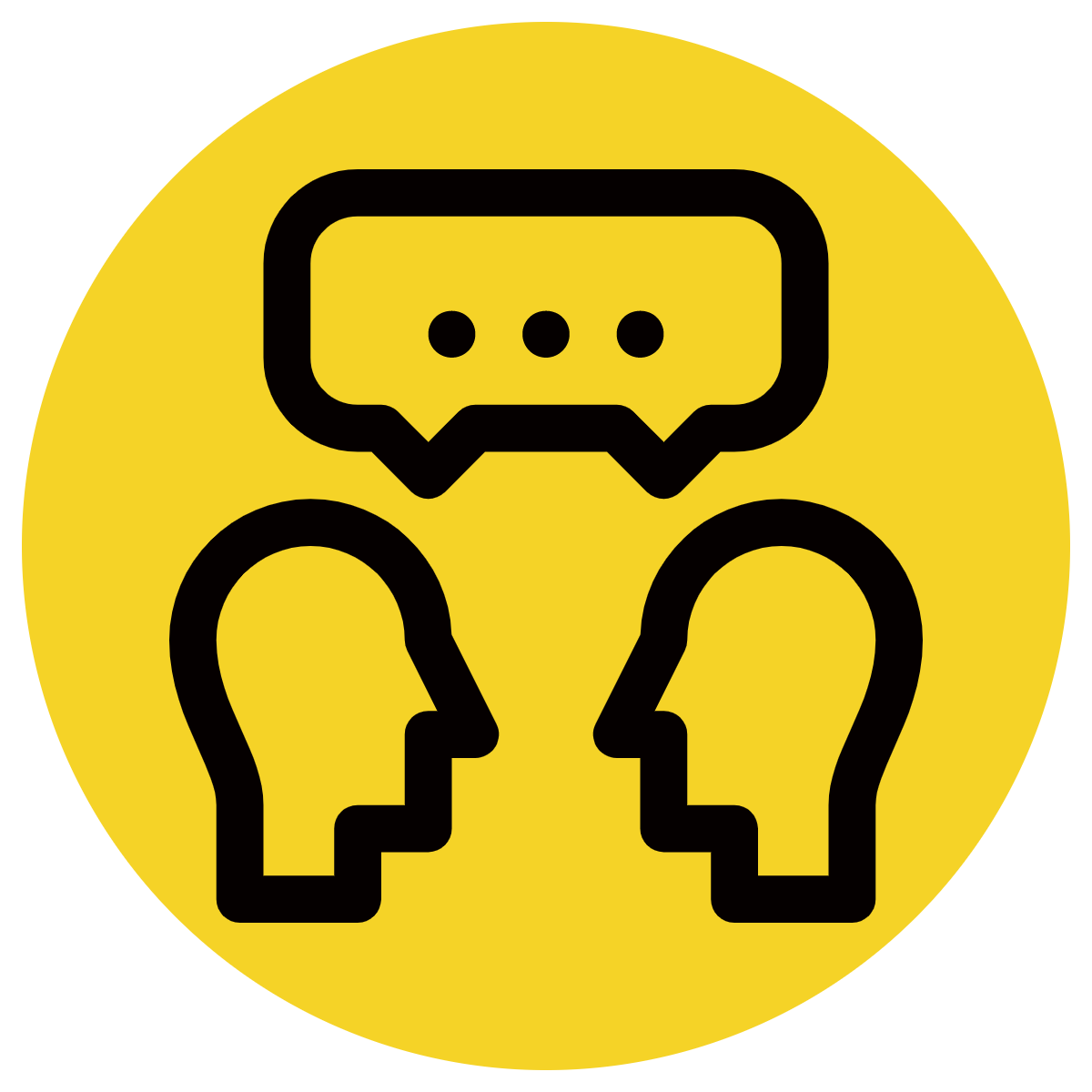 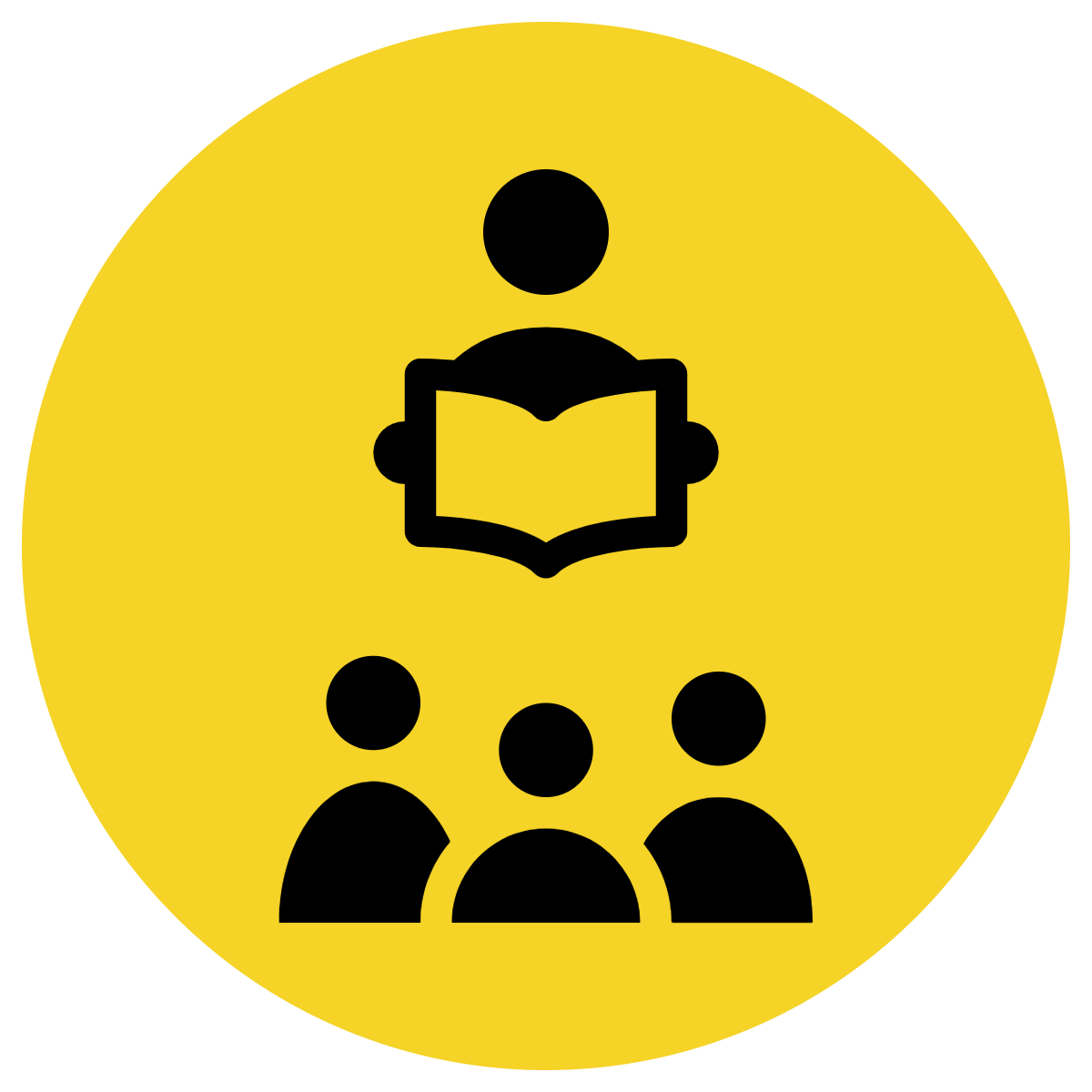 Singular noun- refers to one 
Plural noun- refers to more than one
Regular plurals are shown with an ‘s’, ‘es’ or ‘ies’ on the end (suffix)
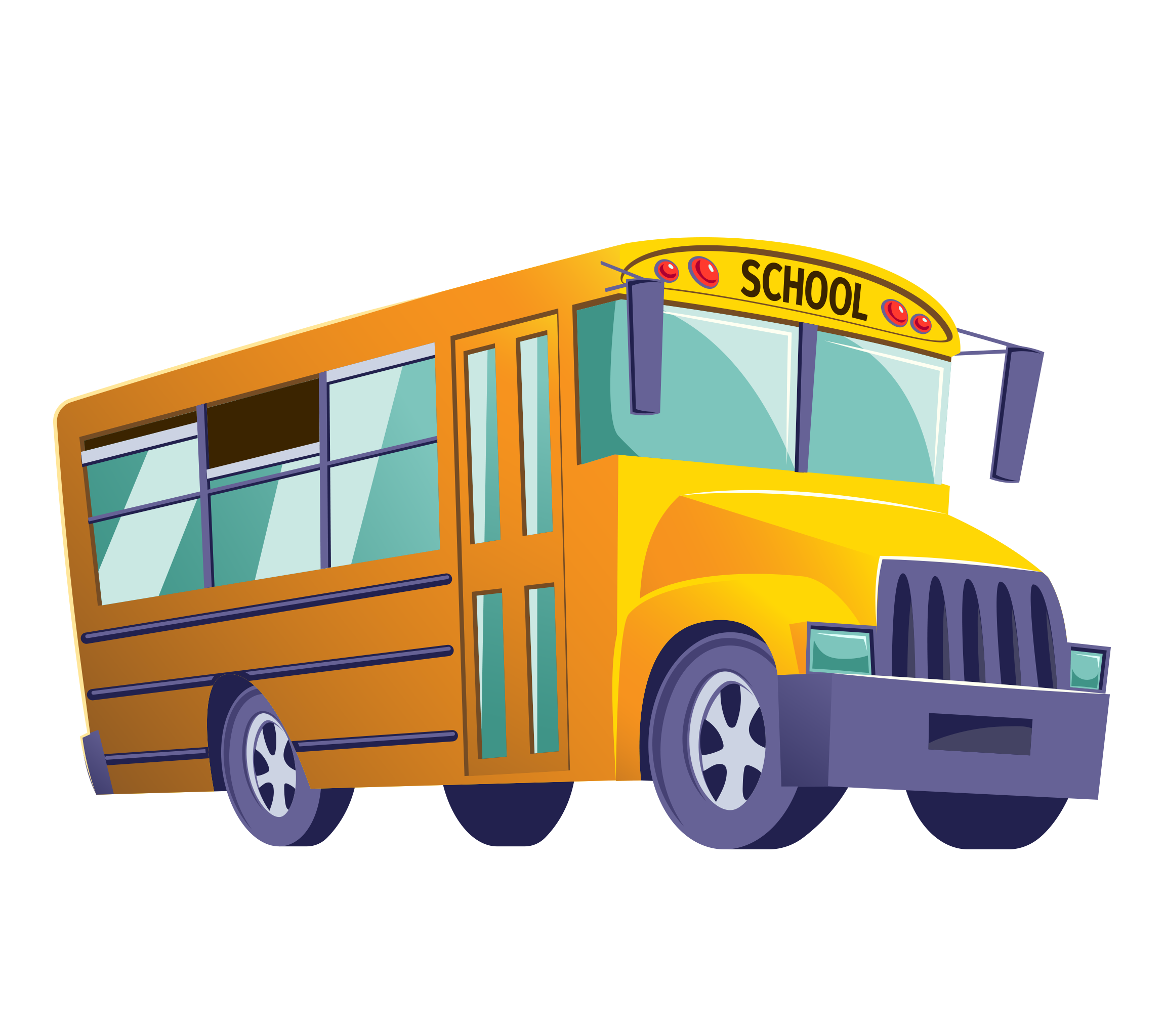 CFU:
What does singular mean?
What does plural mean? How is a plural noun usually represented?
One bus
Singular noun
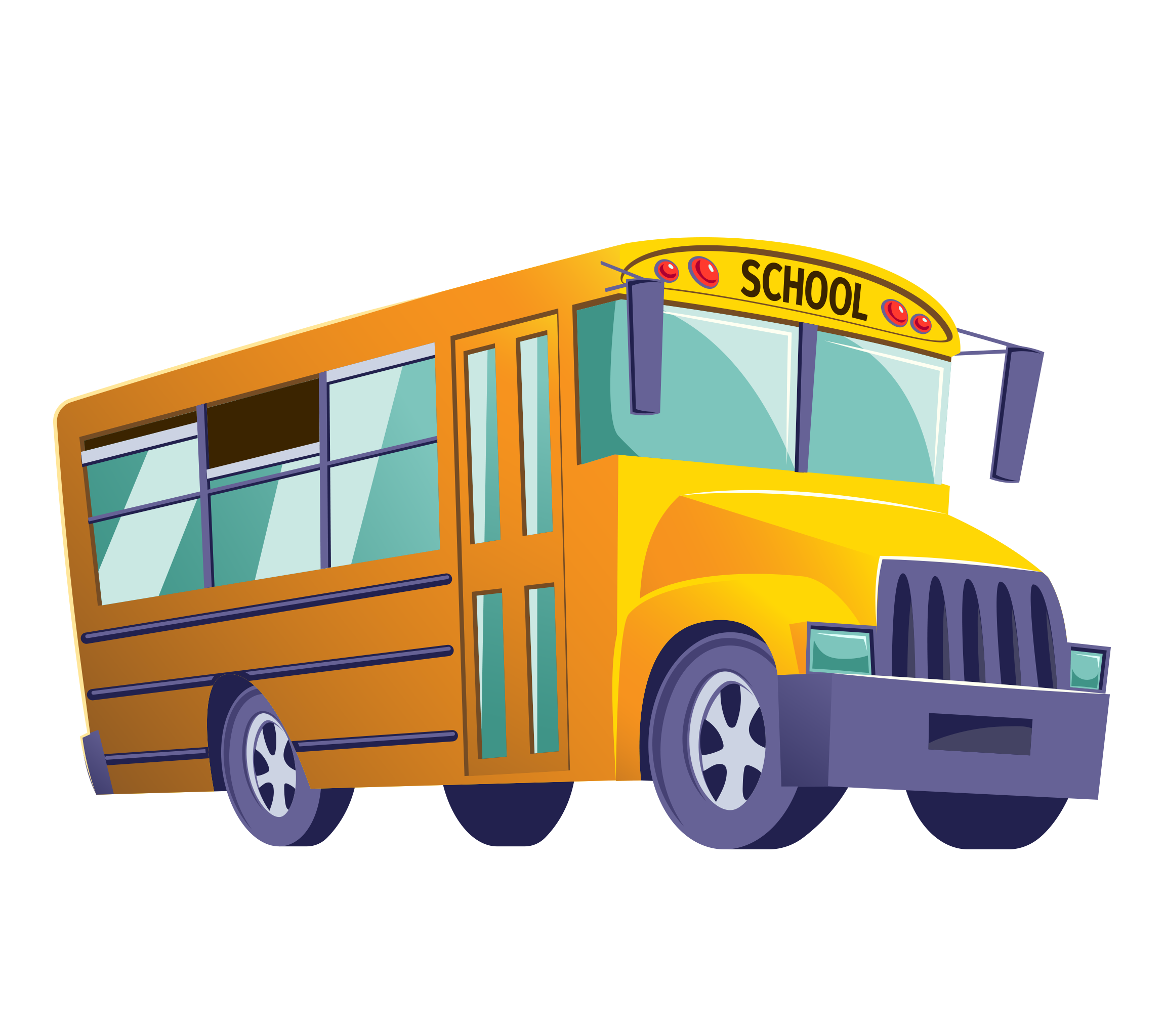 Two buses
Plural noun
Concept Development
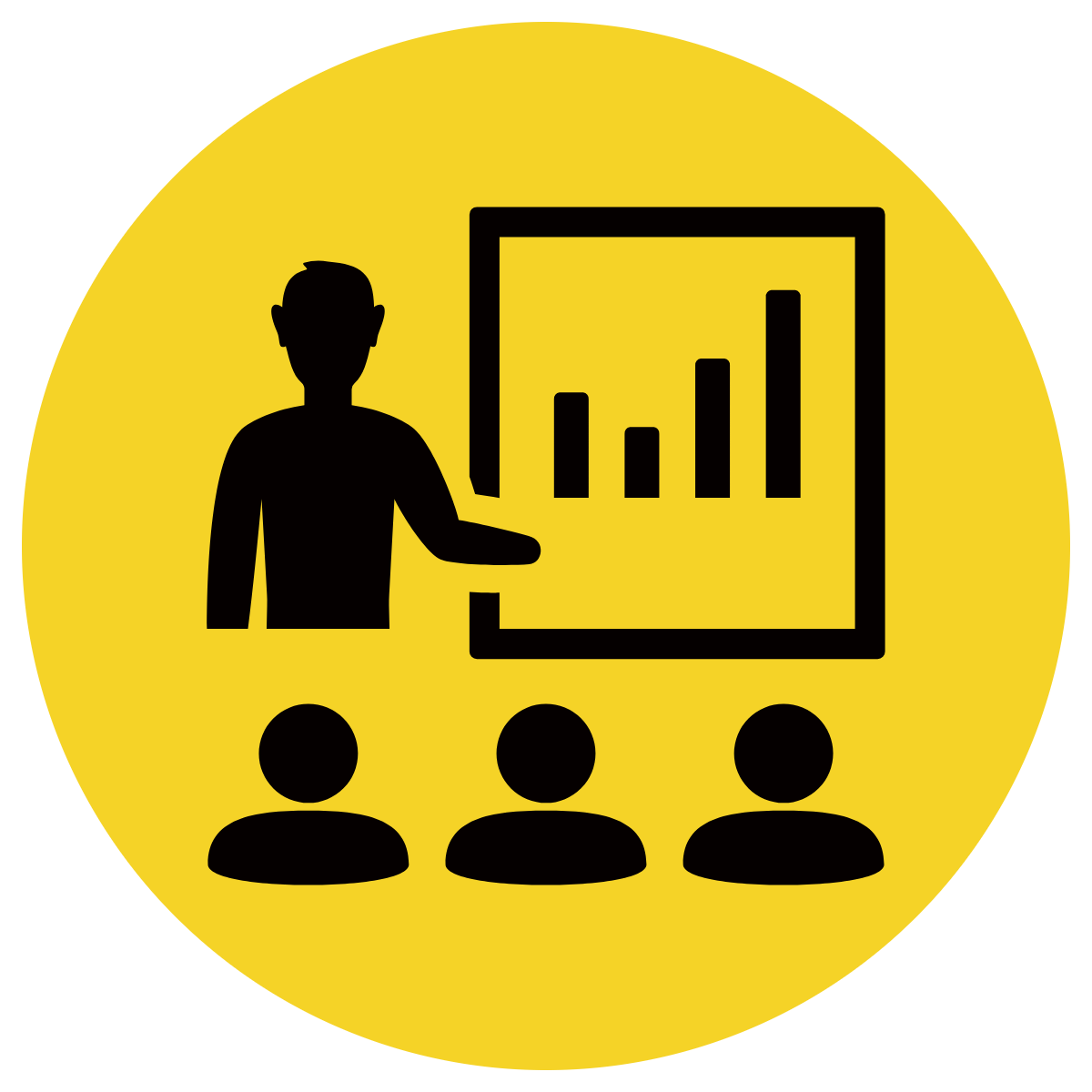 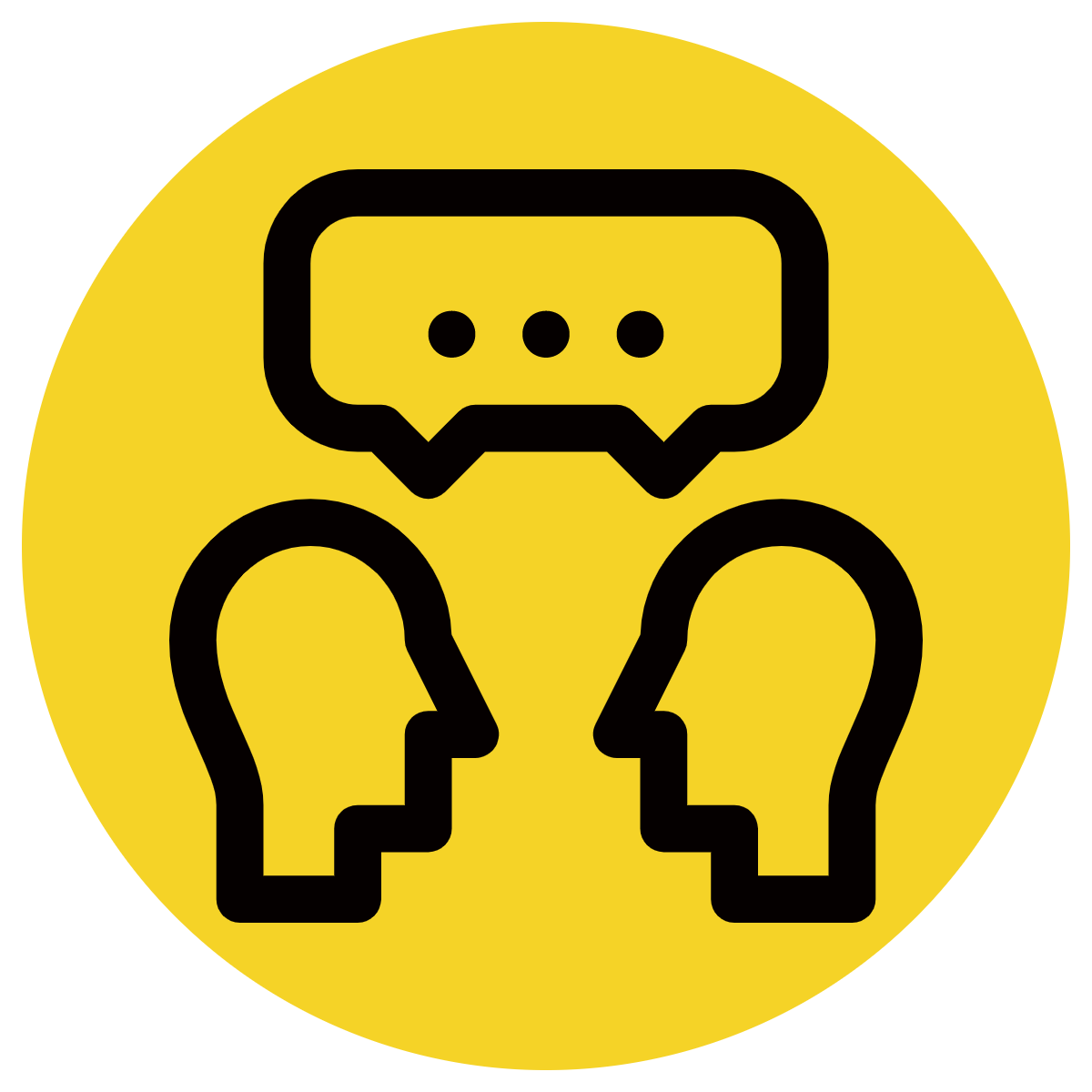 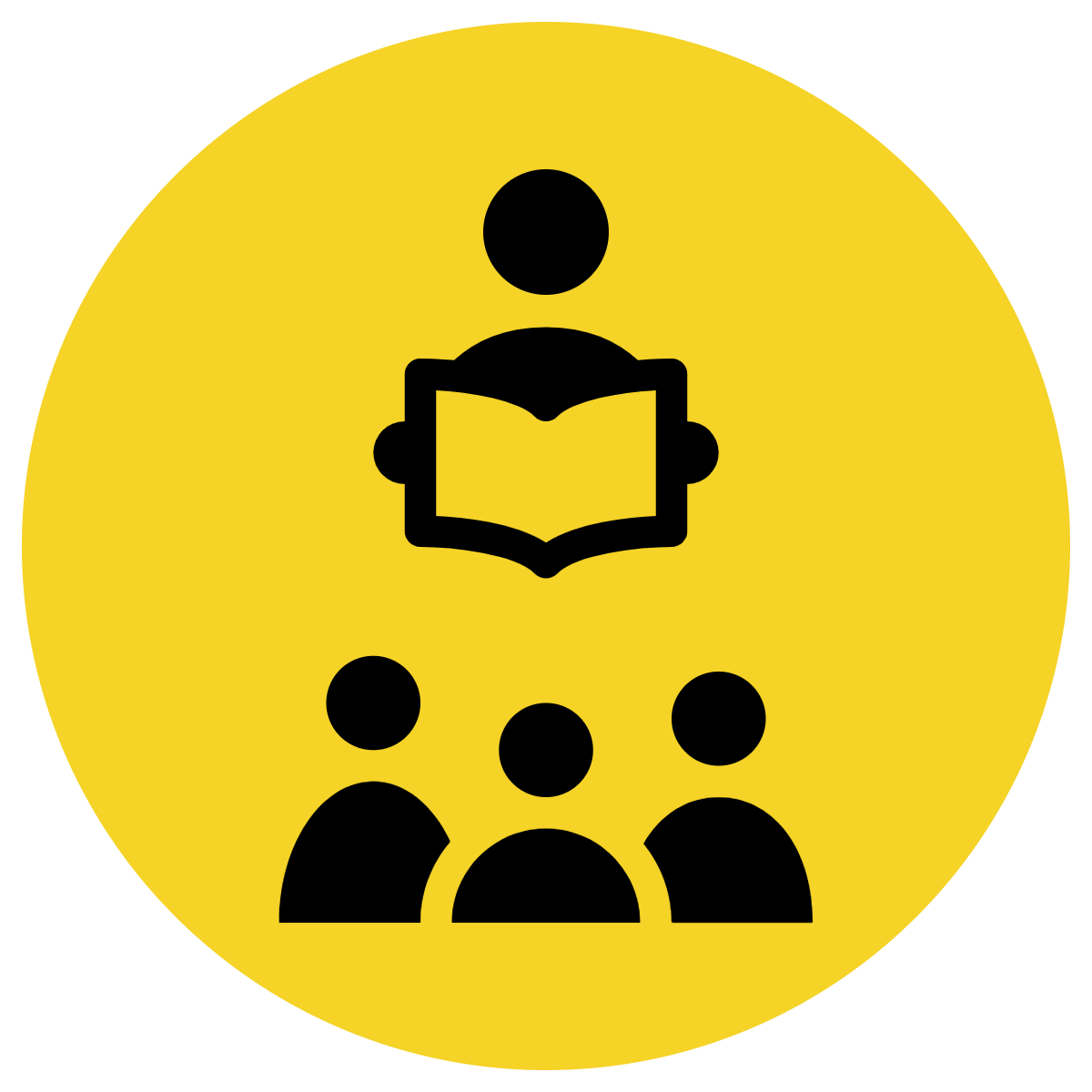 Apostrophes show possession in a singular word before before the s
Apostrophes show possession in a plural word after the s
Many plural words already end with an s
CFU:
What is the purpose of an apostrophe? 
Where do we position an apostrophe?
What indicates possession in a singular word?
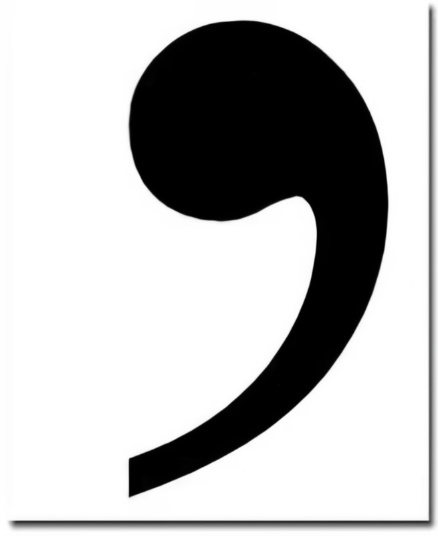 Examples:
The apostrophe indicates possession in a singular word before the s.
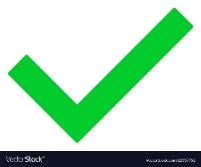 This is Mike’s car.
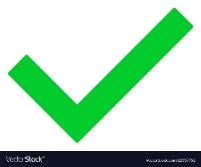 The apostrophe indicates possession in a singular word before the s.
The woman’s book.
Concept Development
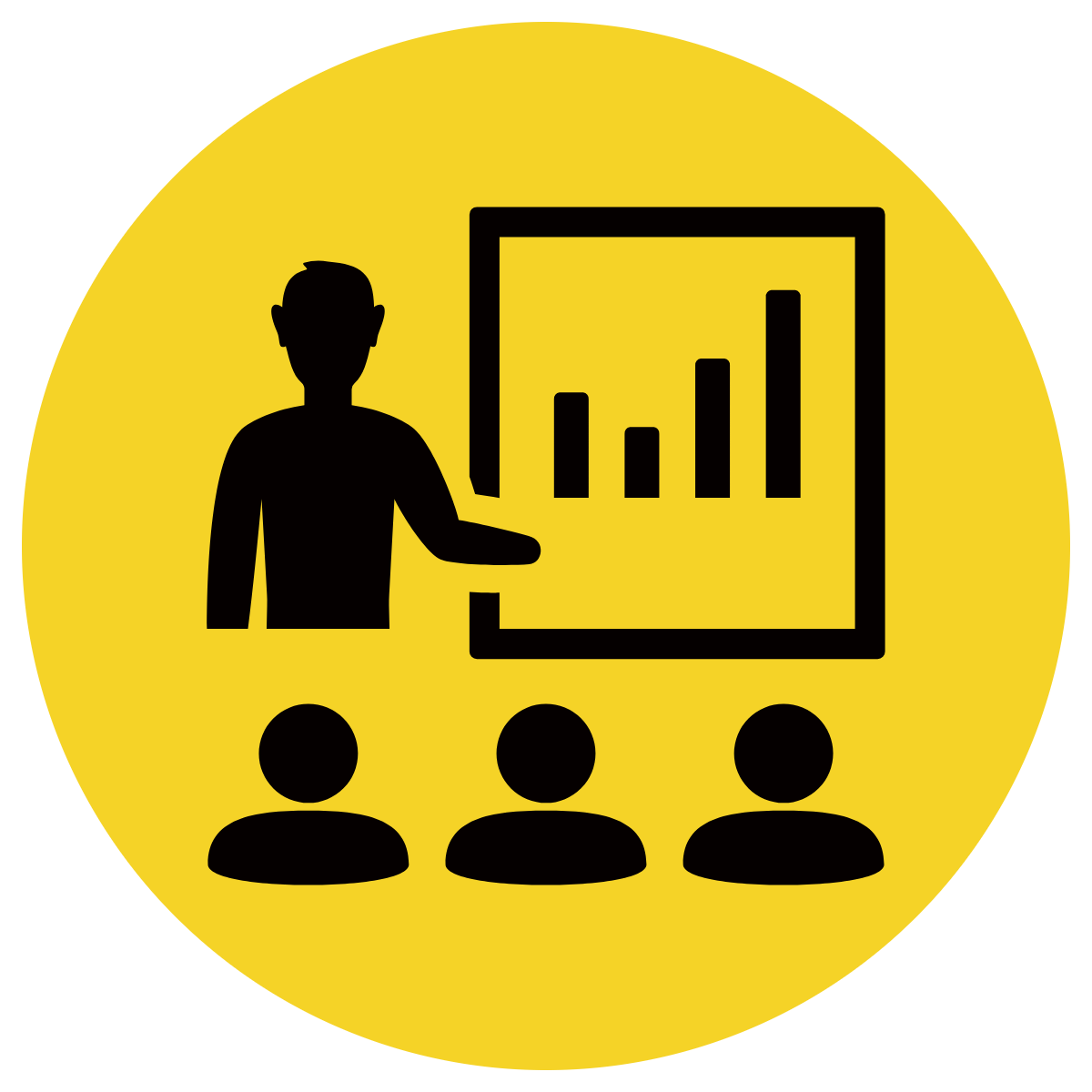 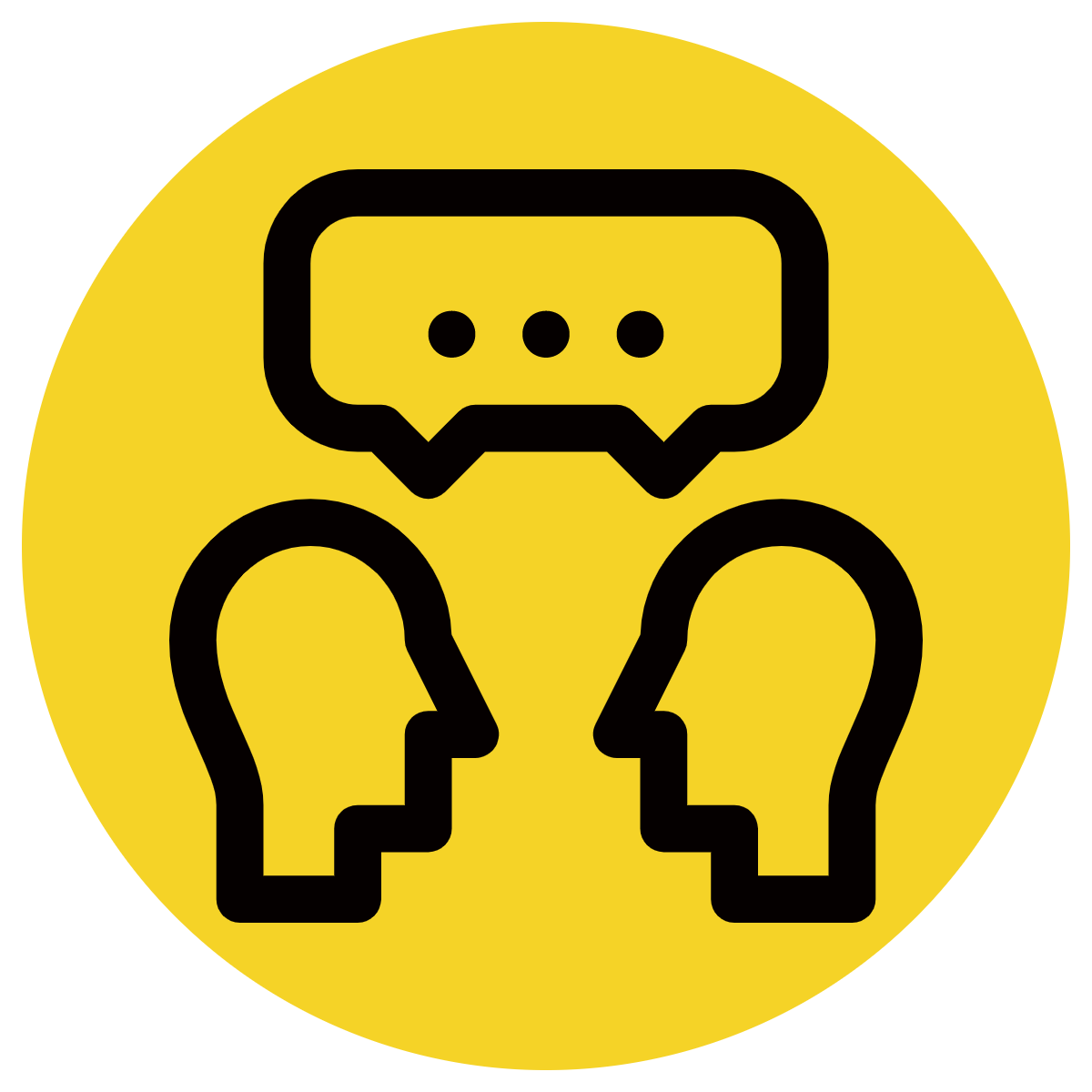 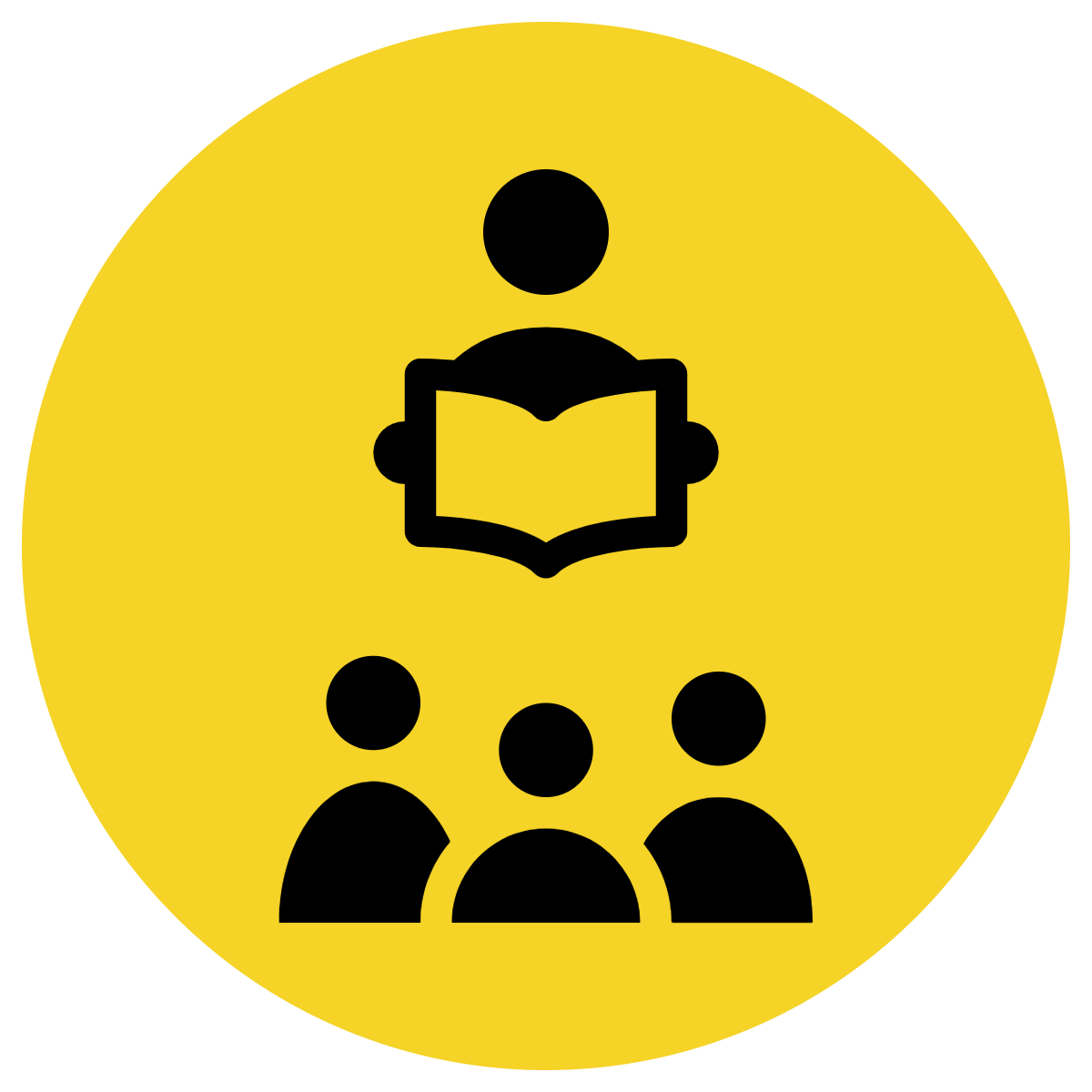 Apostrophes show possession in a singular word before before the s
Apostrophes show possession in a plural word after the s
Many plural words already end with an s
CFU:
Why is this not an example of an apostrophe to indicate possession in a singular word?
Non-Examples:
The apostrophe indicates possession in a singular word after the s. This is grammatically incorrect when showing possession of a singular word.
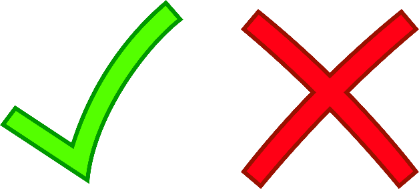 This is Mikes’ car.
There is no need for an apostrophe here as there is no possession/ownership. The ‘s’ is a plural marker.
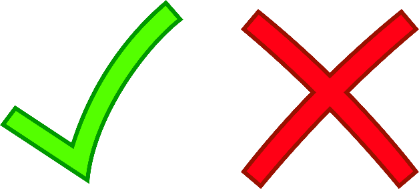 The dog’s are playing.
[Speaker Notes: Same singular example -  change apostrophe]
Concept Development
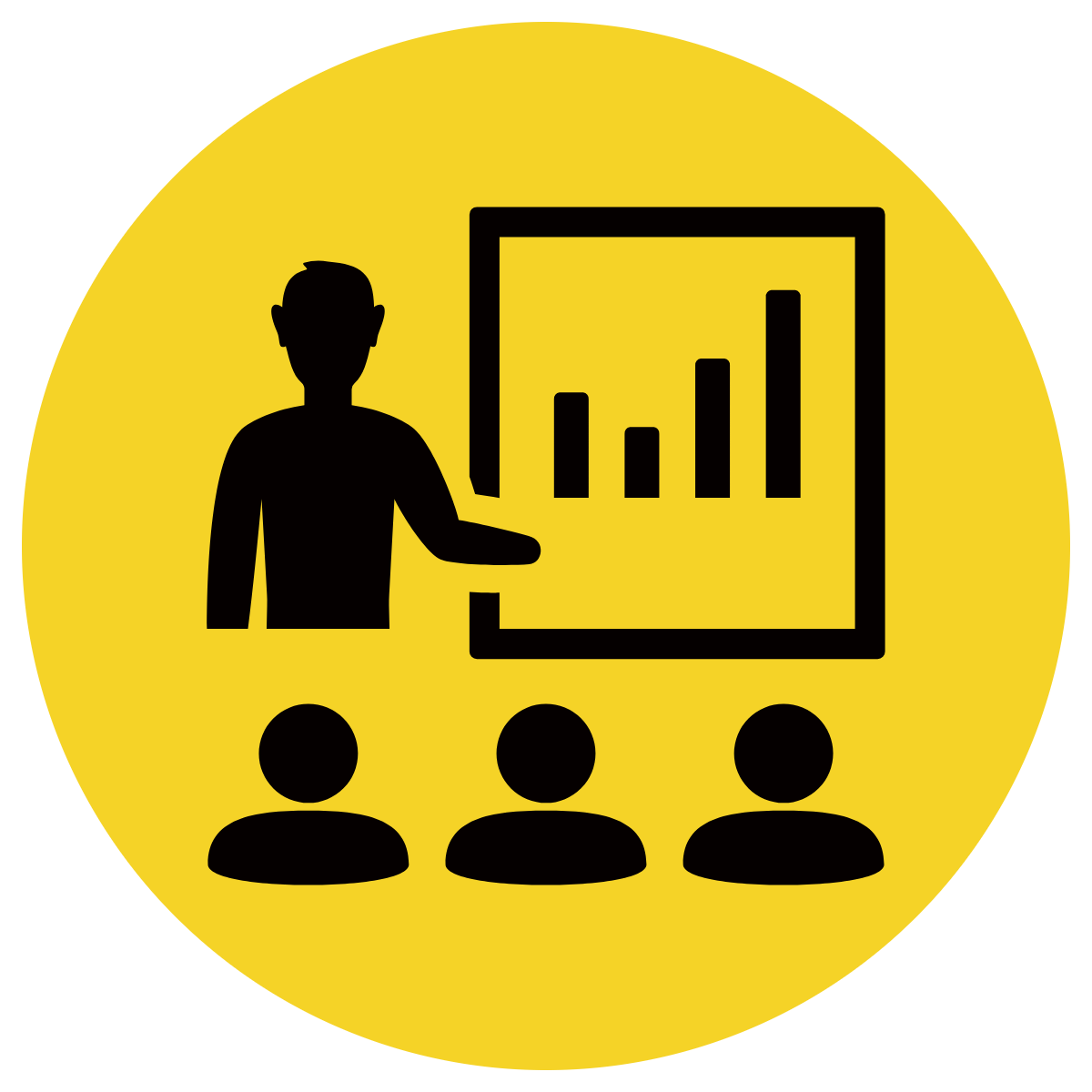 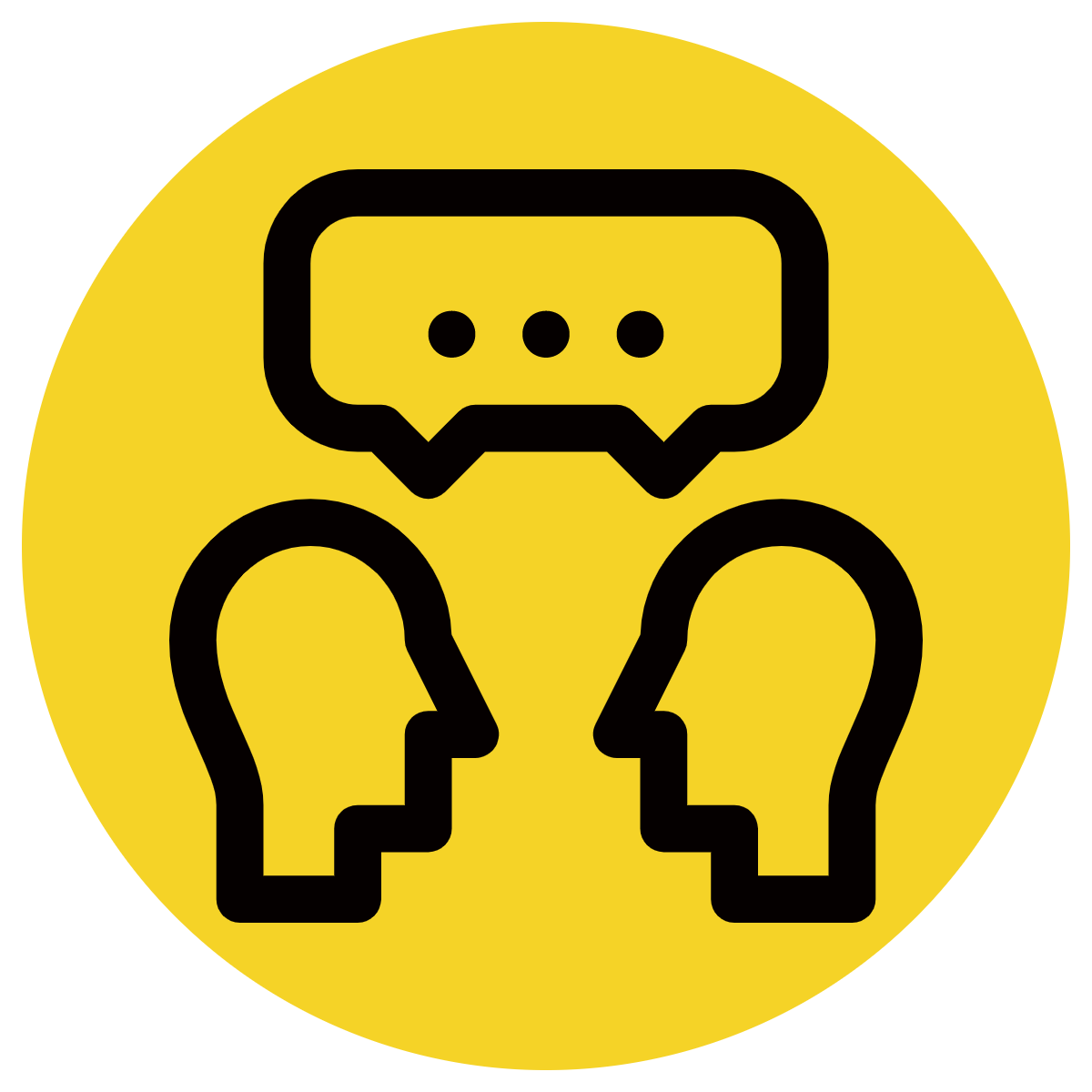 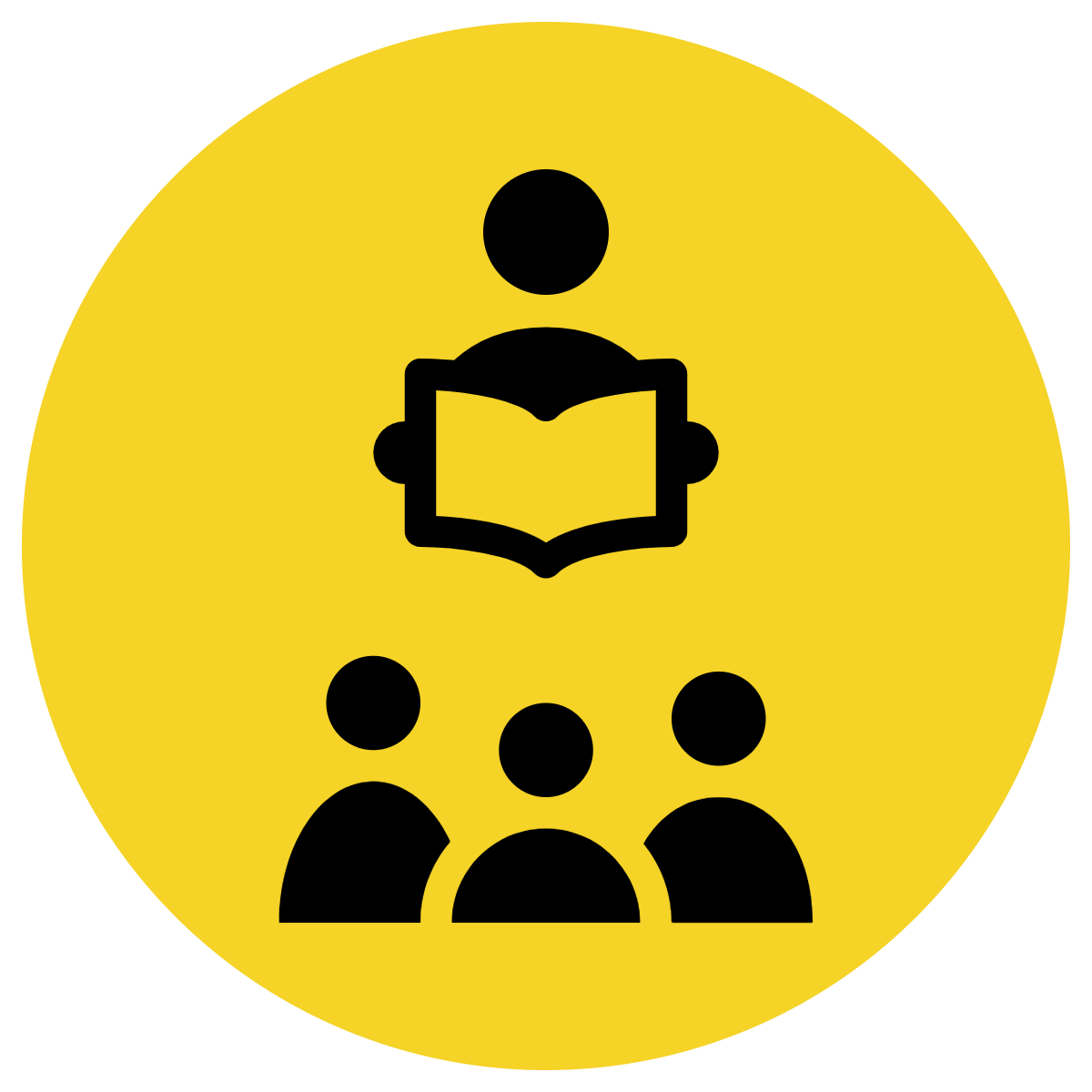 Apostrophes show possession in a singular word before before the s
Apostrophes show possession in a plural word after the s
Many plural words already end with an s
CFU:
What is the purpose of an apostrophe? 
Where do we position an apostrophe?
What indicates possession in a plural word?
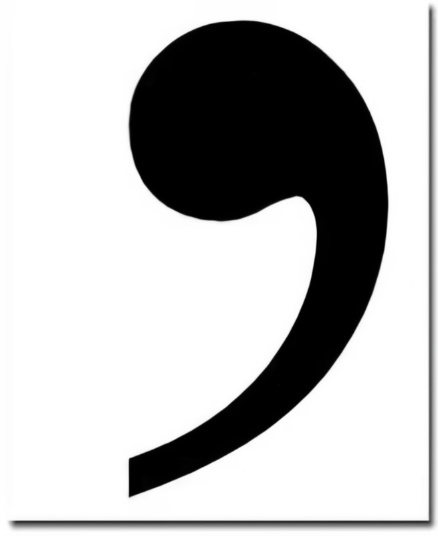 Examples:
The apostrophe indicates possession in a plural word after the s.
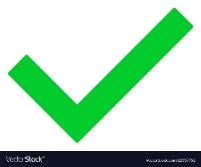 In Australia, the states’ capital cities have large populations.
The apostrophe indicates possession in a plural word after the s.
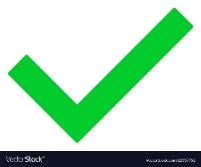 The markers’ tops were fluro yellow.
Concept Development
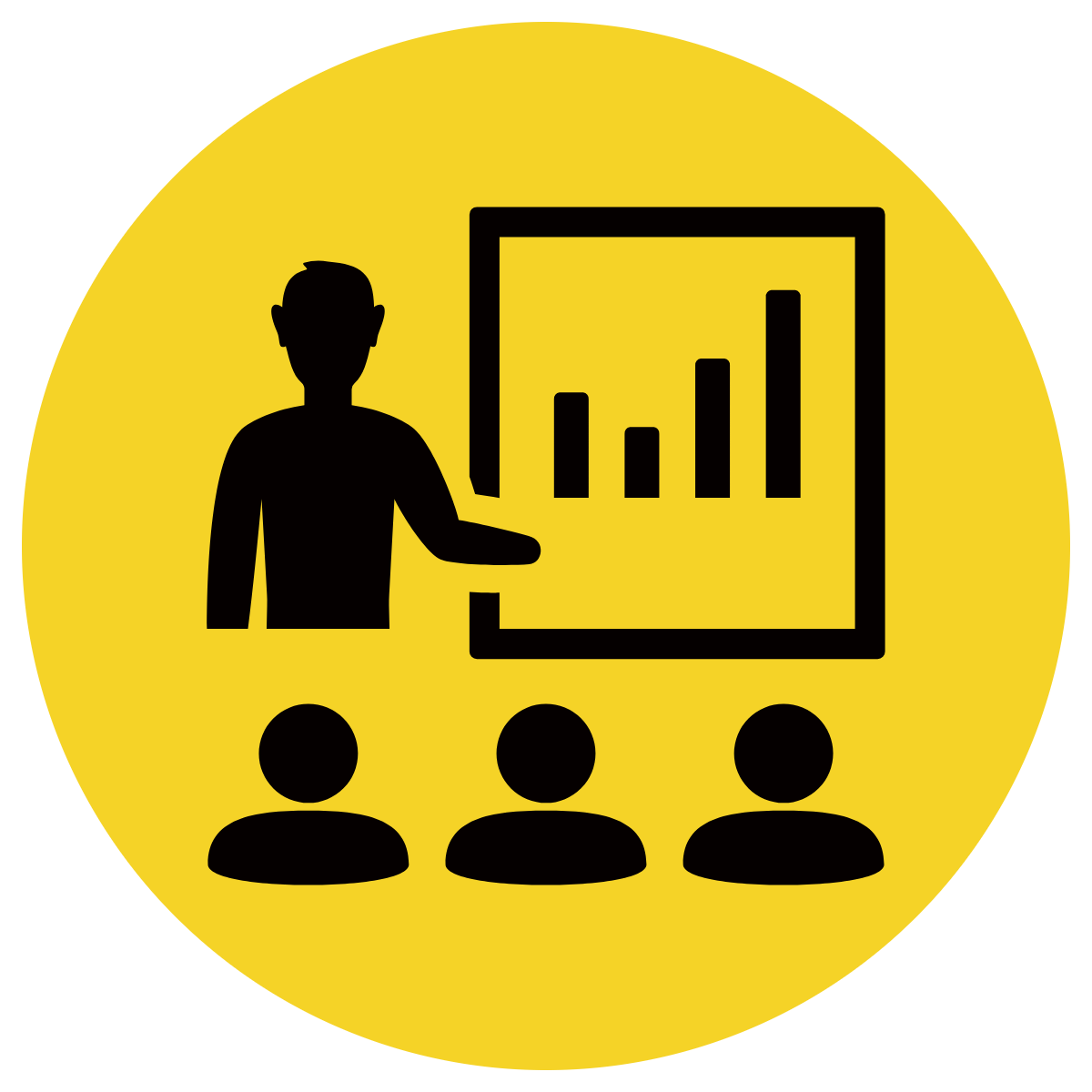 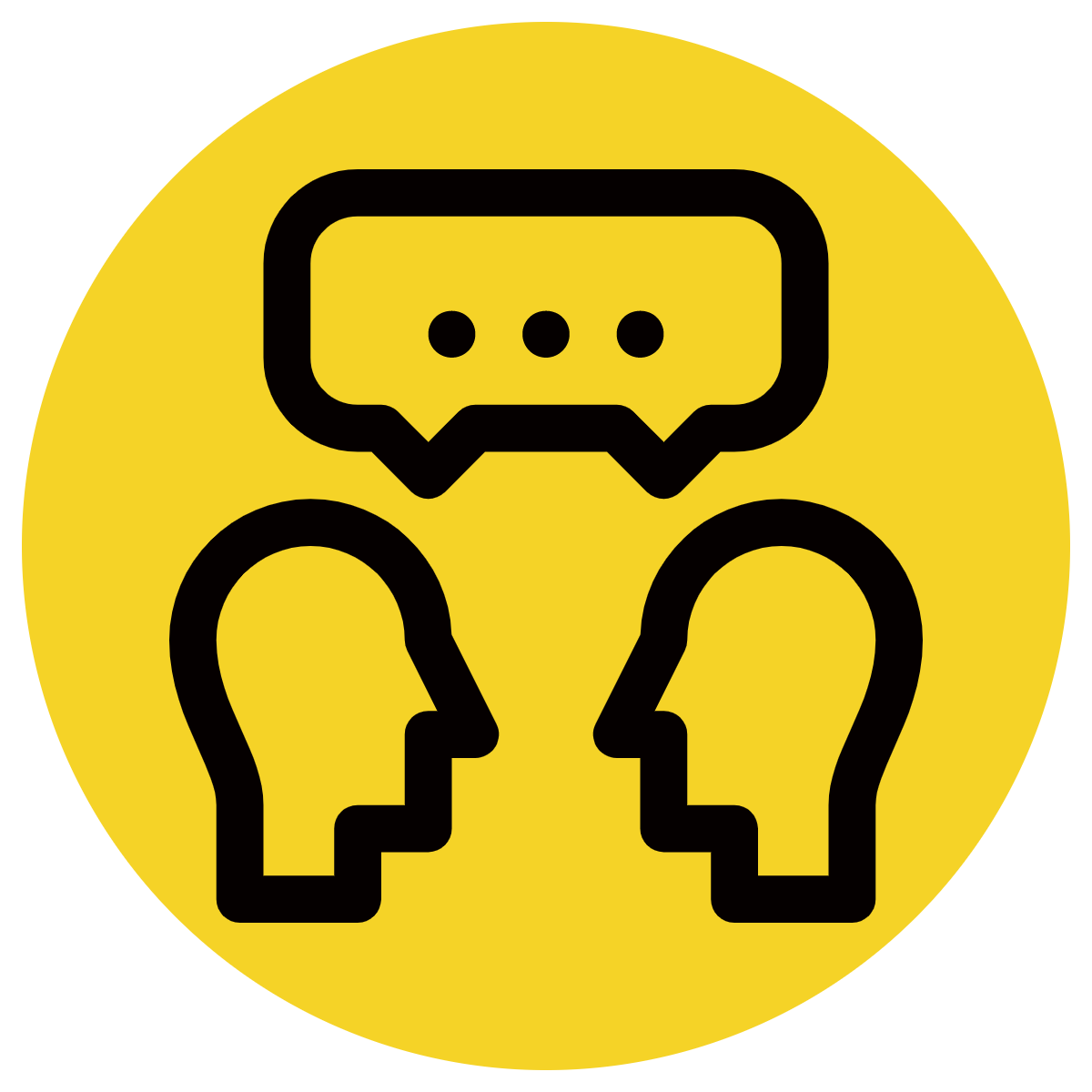 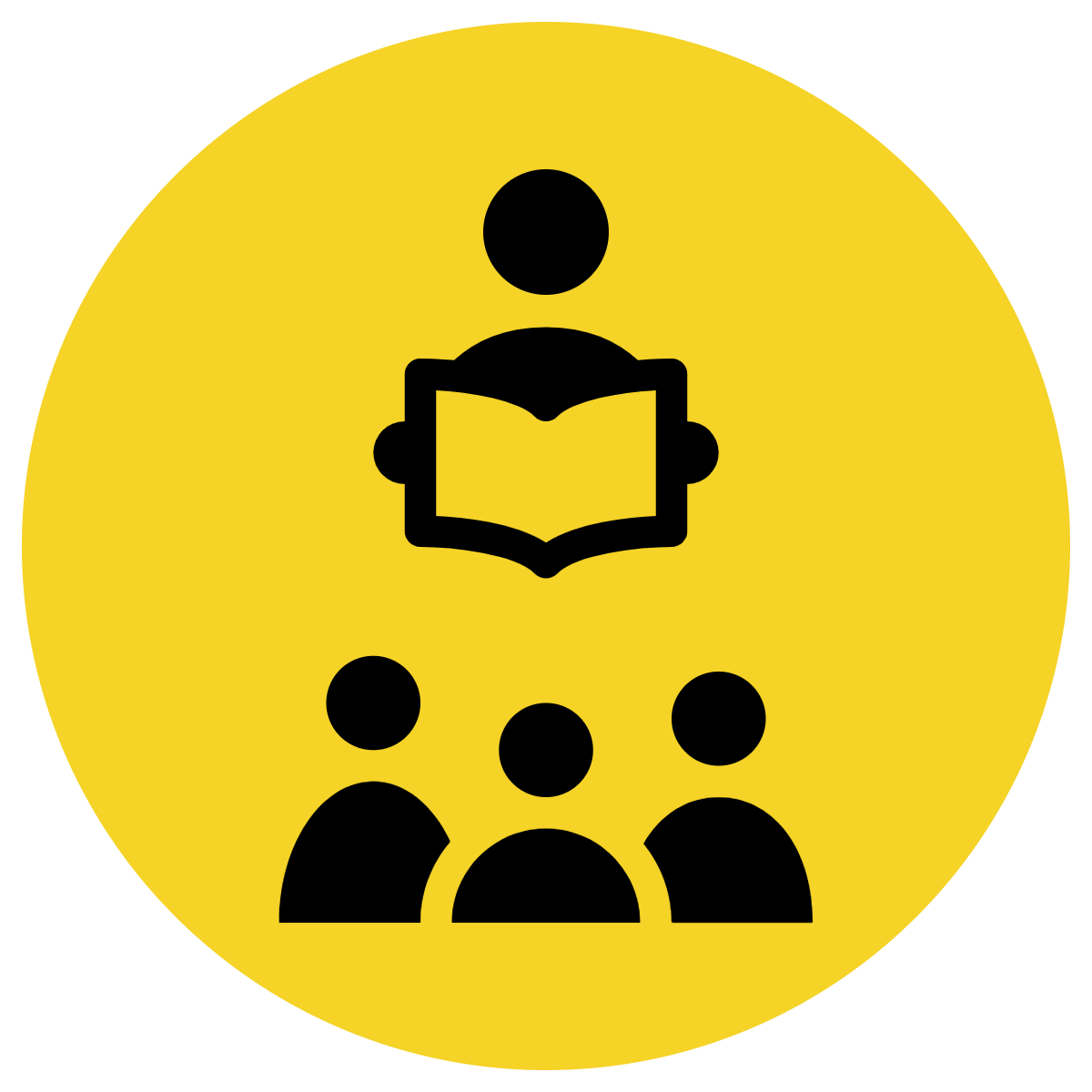 Apostrophes show possession in a singular word before before the s
Apostrophes show possession in a plural word after the s
Many plural words already end with an s
CFU:
Why is this not an example of an apostrophe to indicate possession in a plural word?
Non Examples:
The apostrophe indicates possession in a plural word before the s. The apostrophe comes after the s to indicate possession in the plural word.
In Australia, the state’s capital cities have large populations.
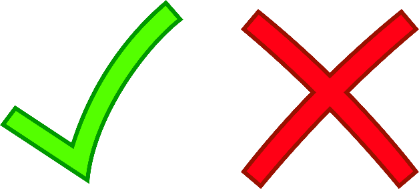 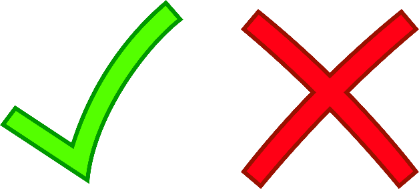 The markers tops were fluro yellow.
There is no apostrophe to indicate possession in a plural word. An apostrophe indicates possession in a plural word after s.
Concept Development
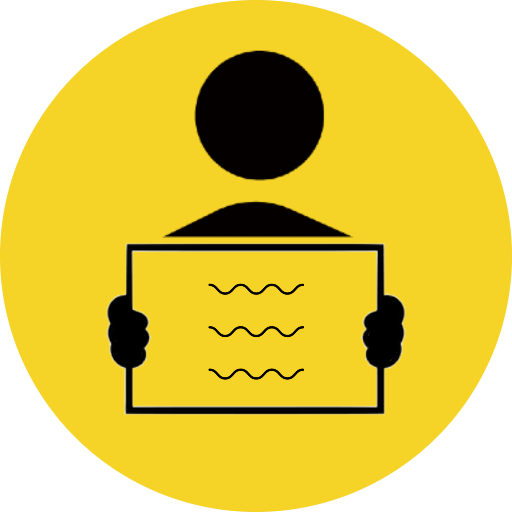 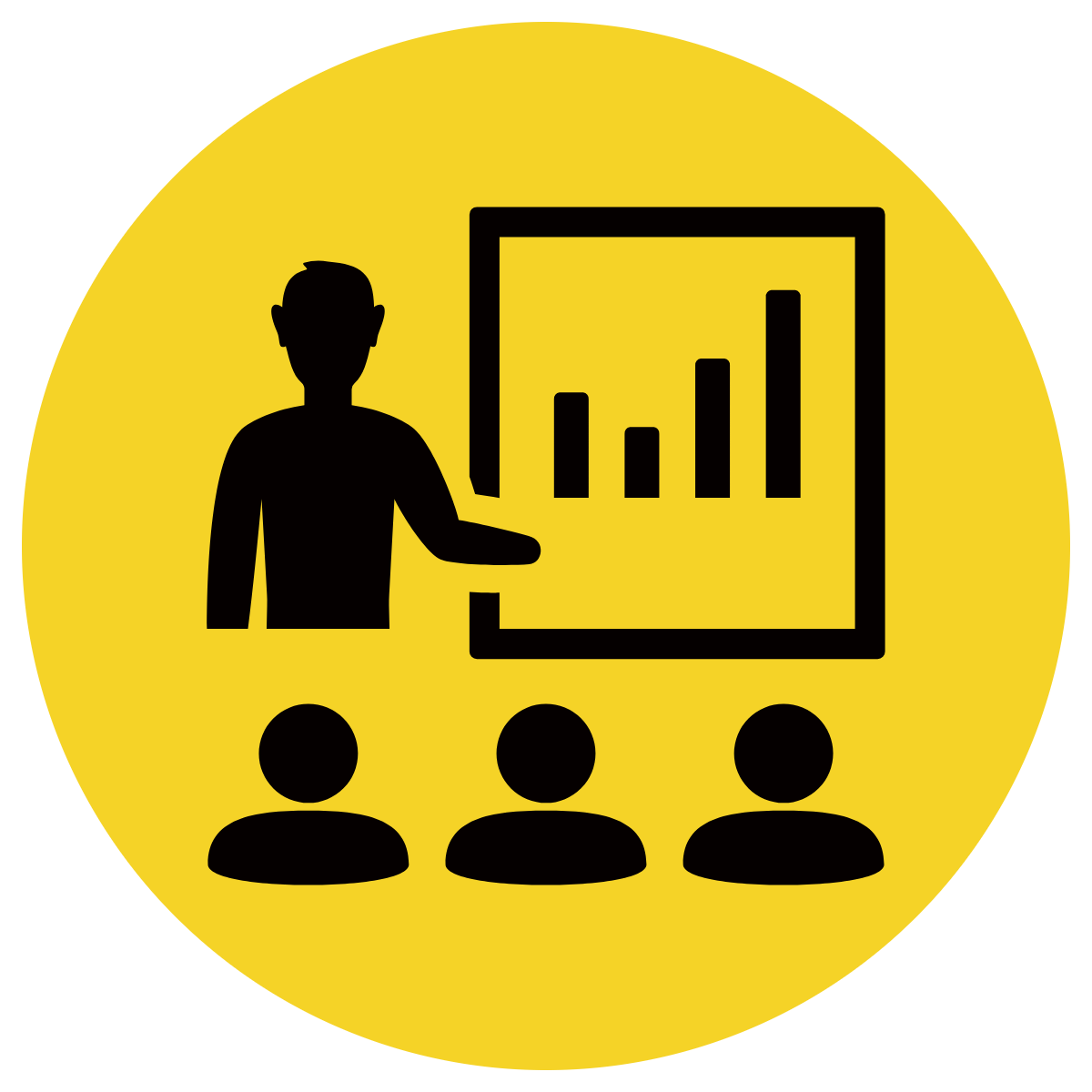 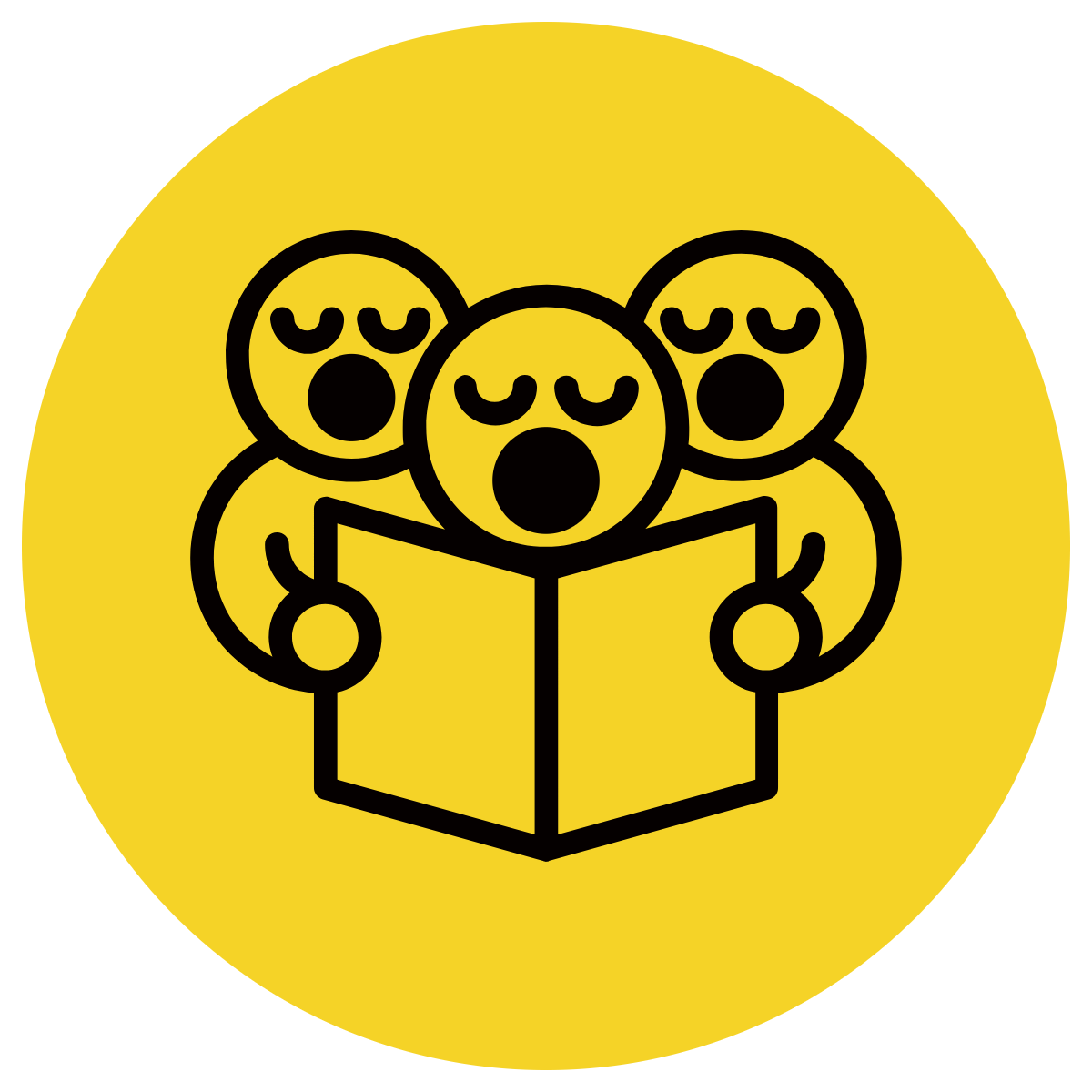 Apostrophes show possession in a singular word before before the s
Apostrophes show possession in a plural word after the s
Many plural words already end with an s
CFU:
What is a singular noun?
Where do we position the apostrophe in a singular noun?
Identify the correct responses to fill in the blanks below.
The                   	            football went missing. (boys/boy’s)
(This sentence is referring to one boy)
This is                   		     favourite pencil (Ella’s/Ellas’)
The                     			shop is busy. (butcher’s/butchers)
That is the                    		  assistant. (teachers’/teacher’s)
(This sentence is referring to one teacher)
[Speaker Notes: Matching or fill in the blanks]
Concept Development
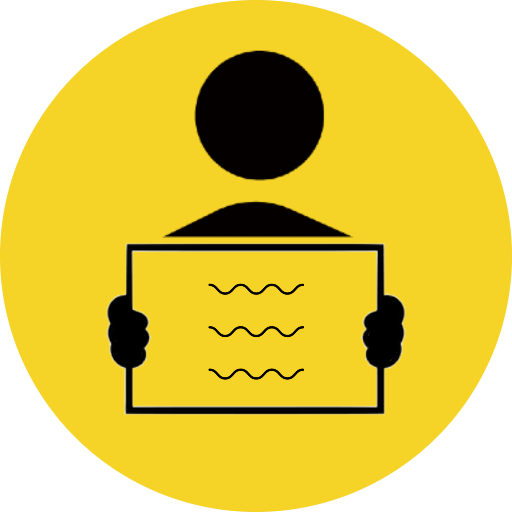 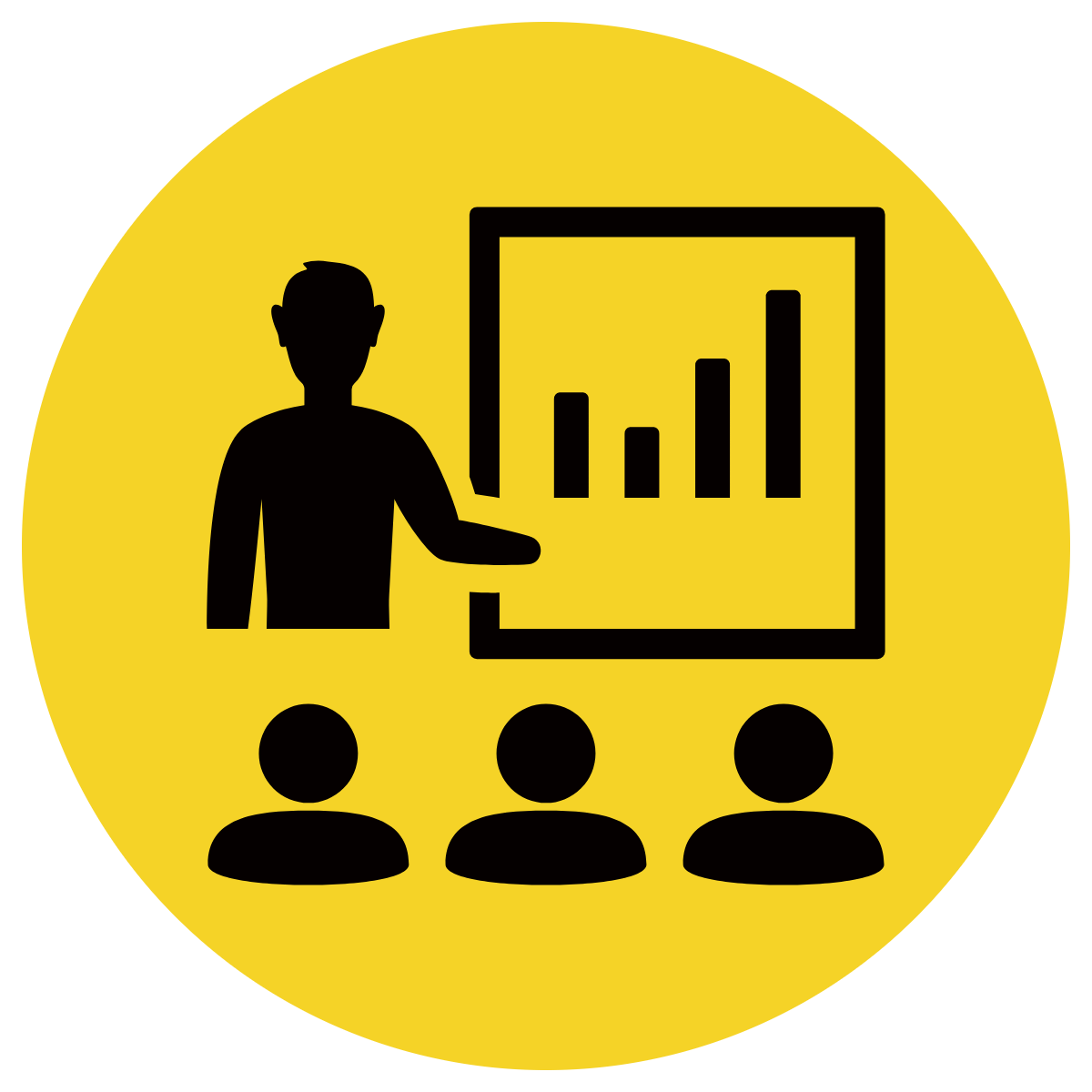 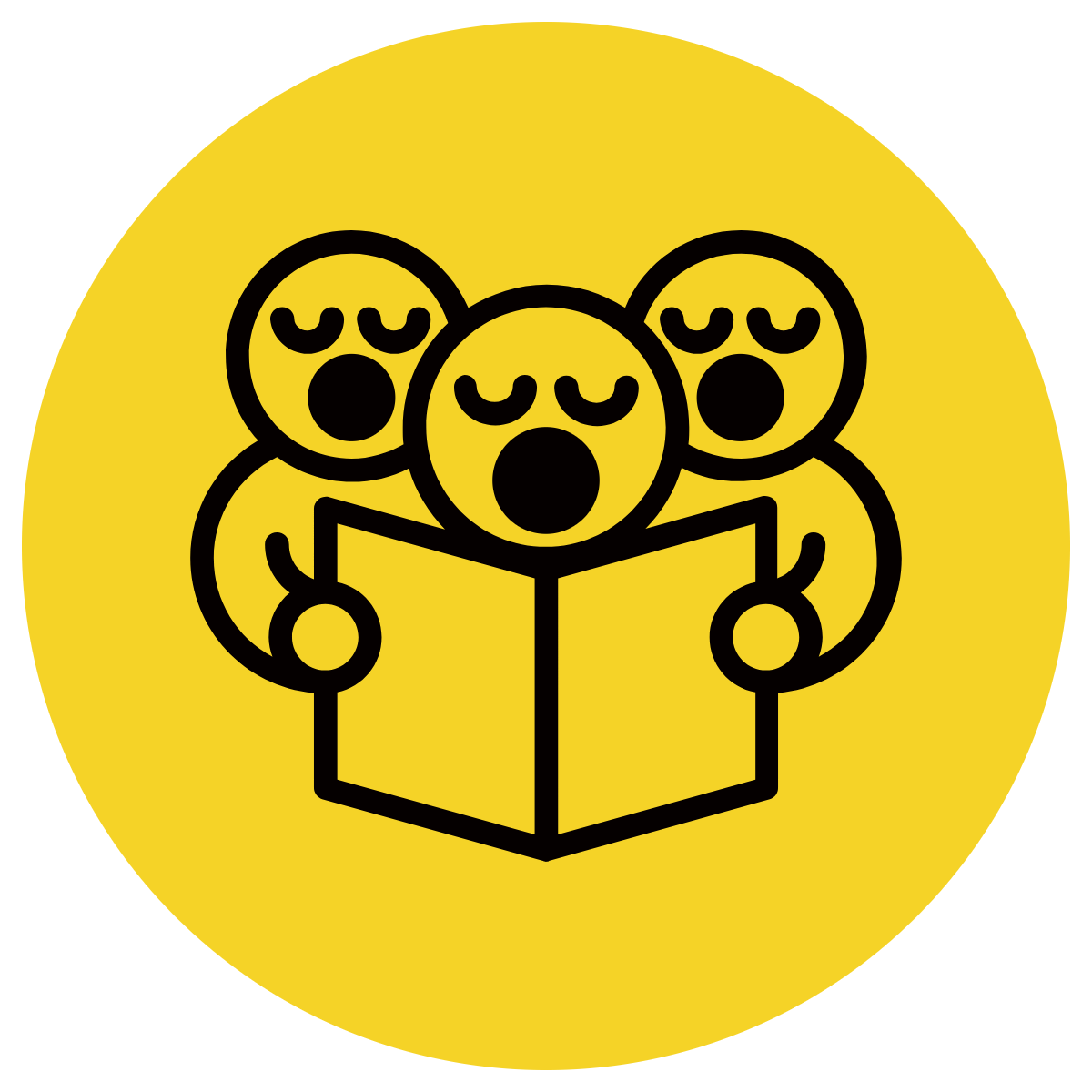 Apostrophes show possession in a singular word before before the s
Apostrophes show possession in a plural word after the s
Many plural words already end with an s
CFU:
What is a plural noun?
Where do we position the apostrophe in a plural noun?
Identify the correct responses to fill in the blanks below.
My                    		   house is big. (friends’/friends)
(This sentence is referring to one friend)
You need your                   		permission. (parent’s/parents’)
[Speaker Notes: Matching or fill in the blanks]
Concept Development
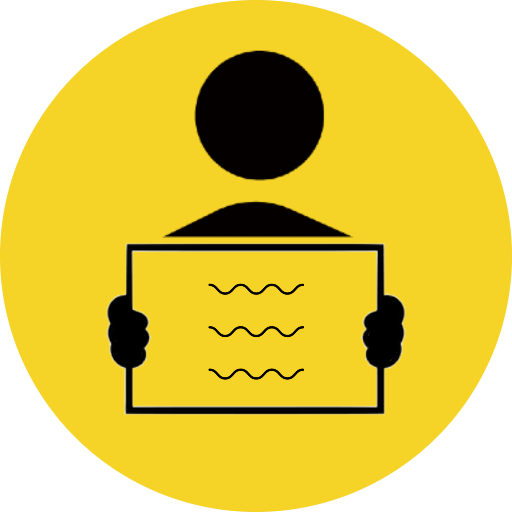 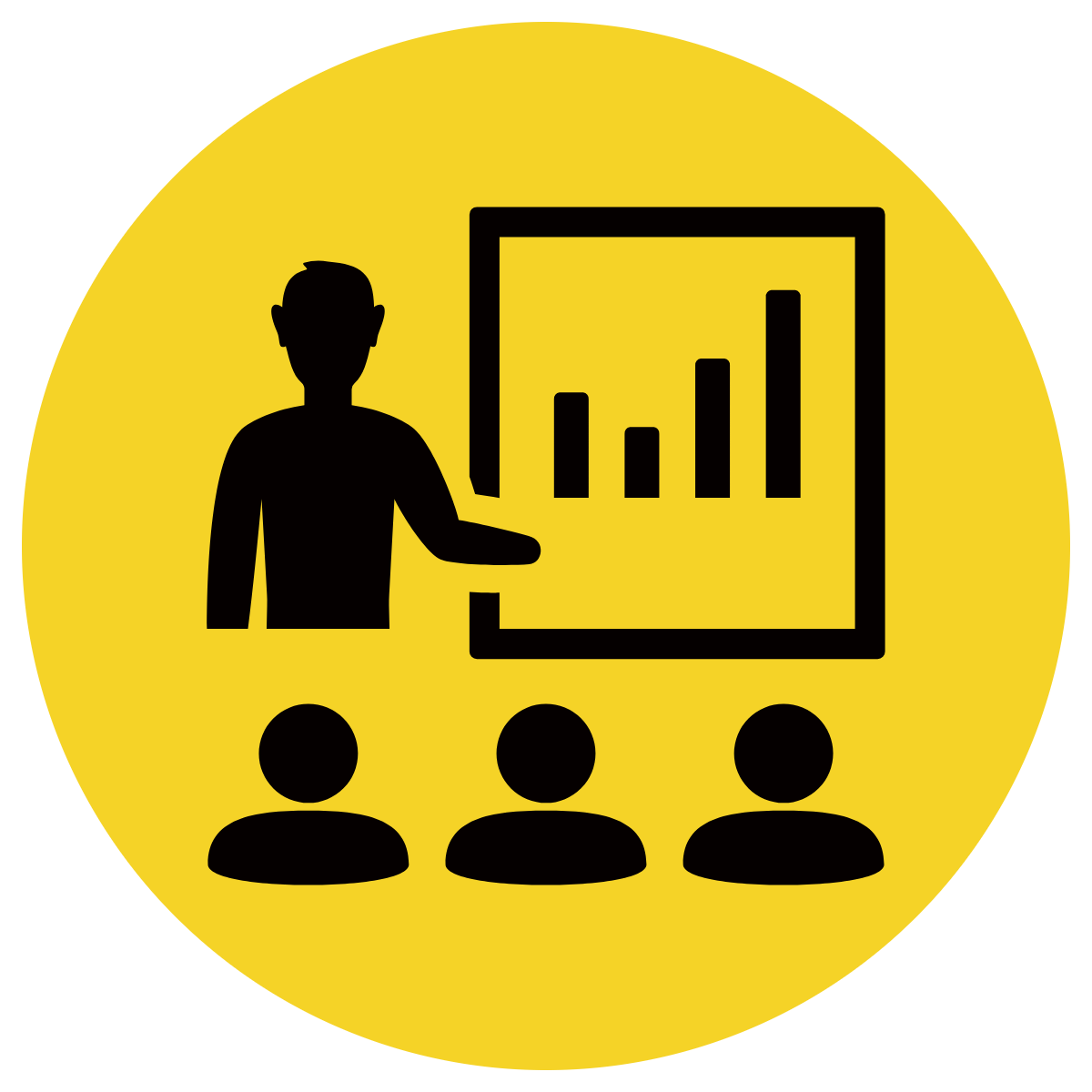 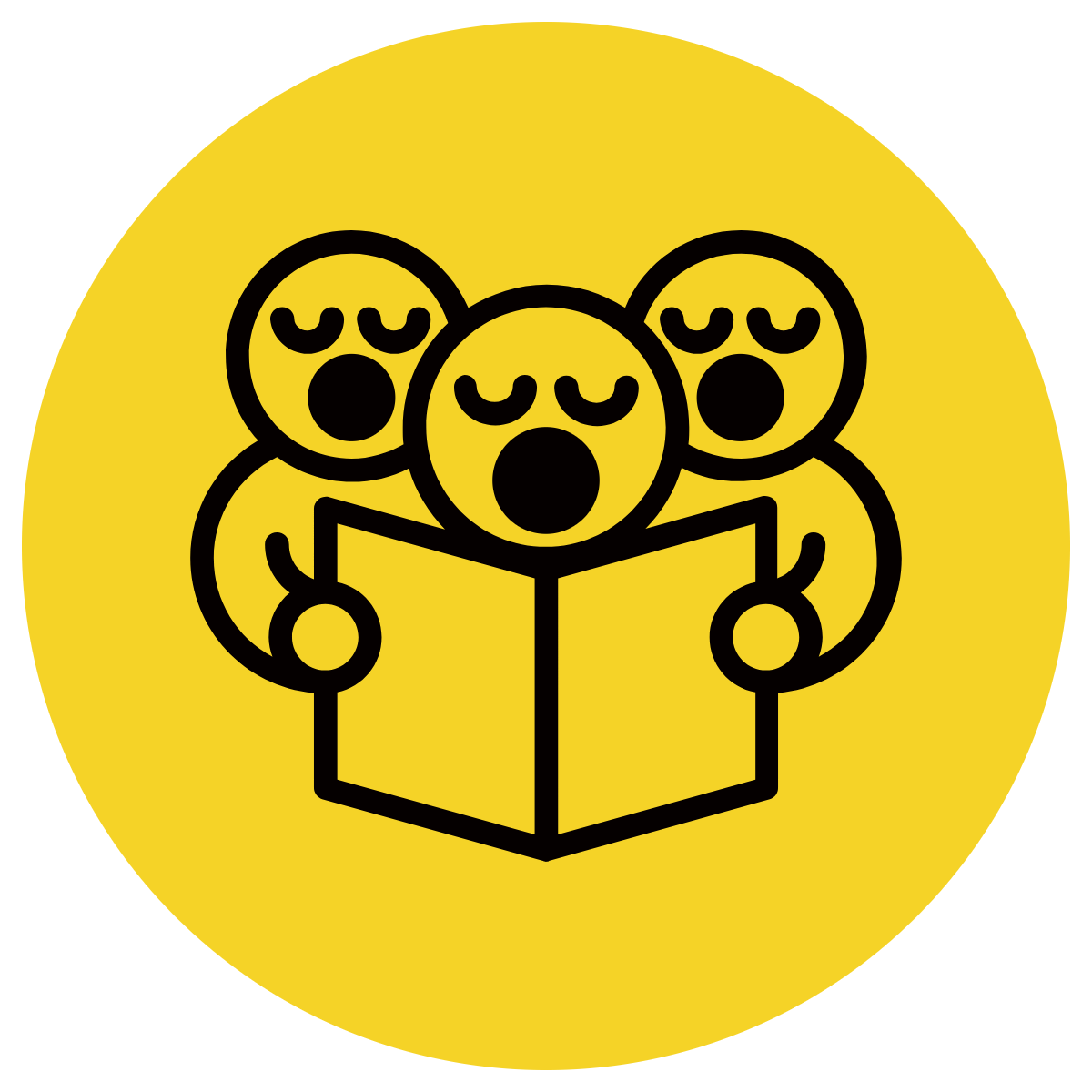 Apostrophes show possession in a singular word before before the s
Apostrophes show possession in a plural word after the s
Many plural words already end with an s
CFU:
What is a plural noun?
Where do we position the apostrophe in a plural noun?
Identify the correct responses to fill in the blanks below.
Where are the 				bones? (dogs’/dog’s) 
(This sentence is referring to two dogs)
The                     		wings are repaired. (airplanes/airplanes’)
(This sentence is referring to one aeroplane)
[Speaker Notes: Matching or fill in the blanks]
Hinge Point Question
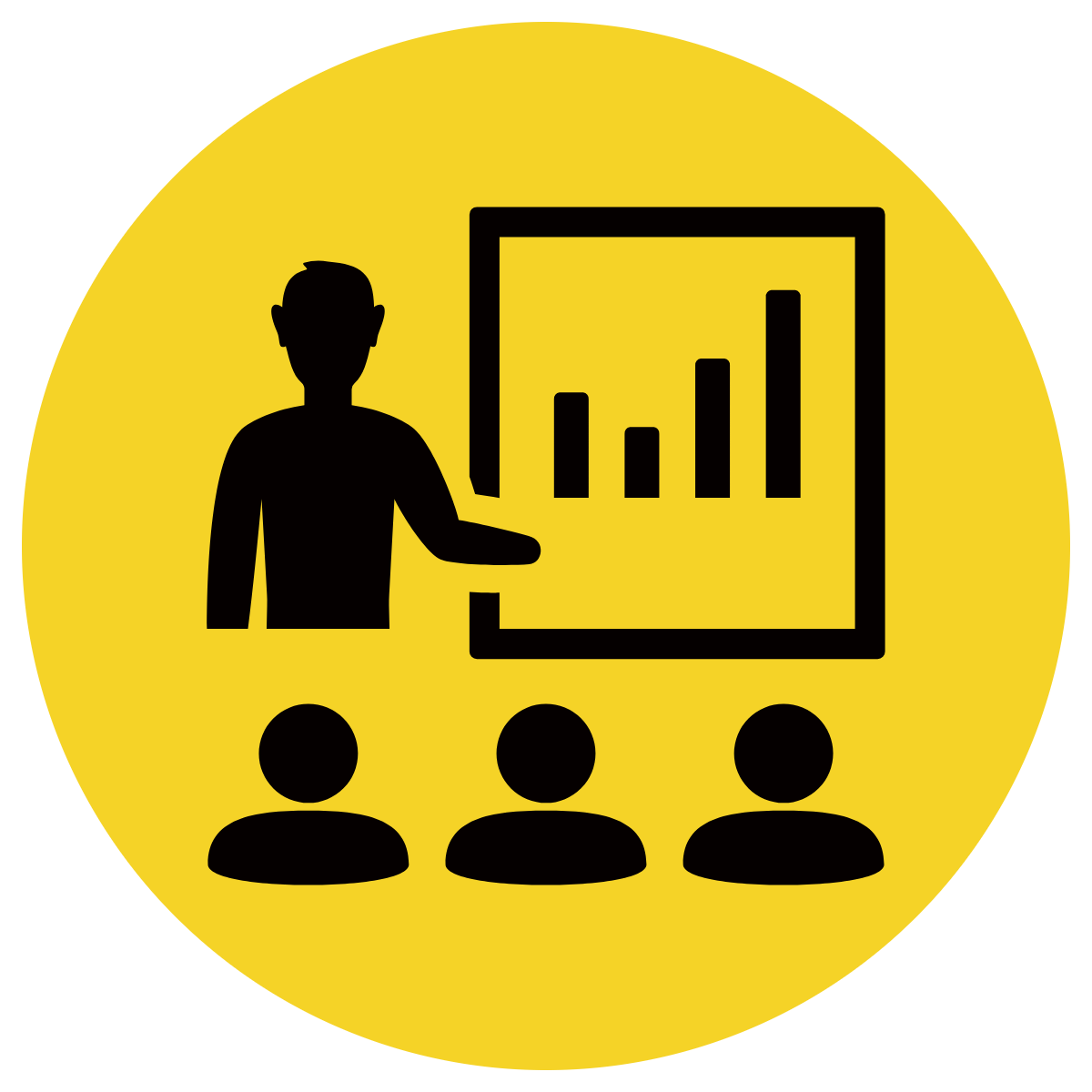 What sentences correctly show an apostrophe indicating possession in a singular or plural form?


Has anyone seen Nandika’s pencil case?
Many of this countrys children and adults misuse apostrophes.
The flood destroyed the beavers’ dam.
The carparks’ at school are always overcrowded.
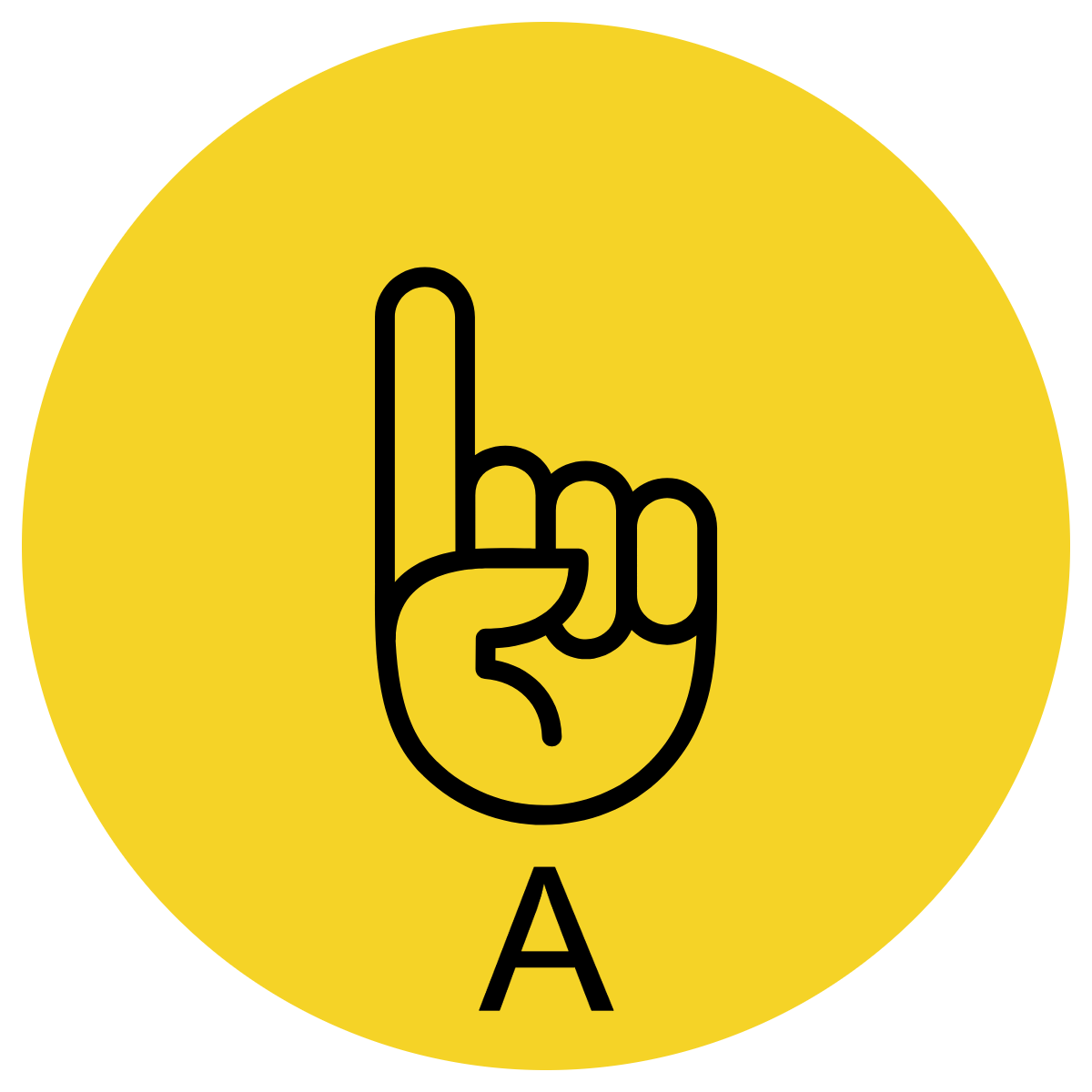 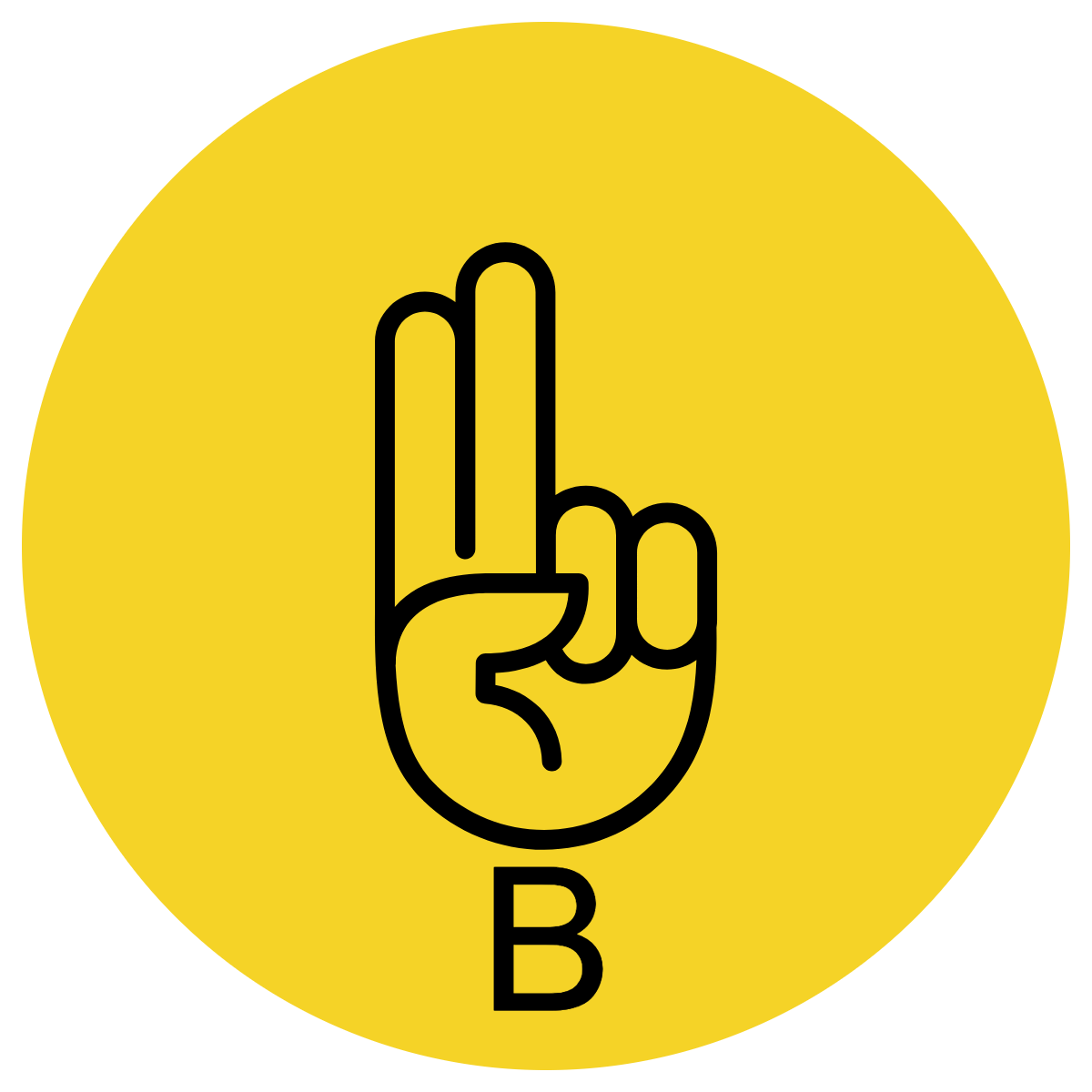 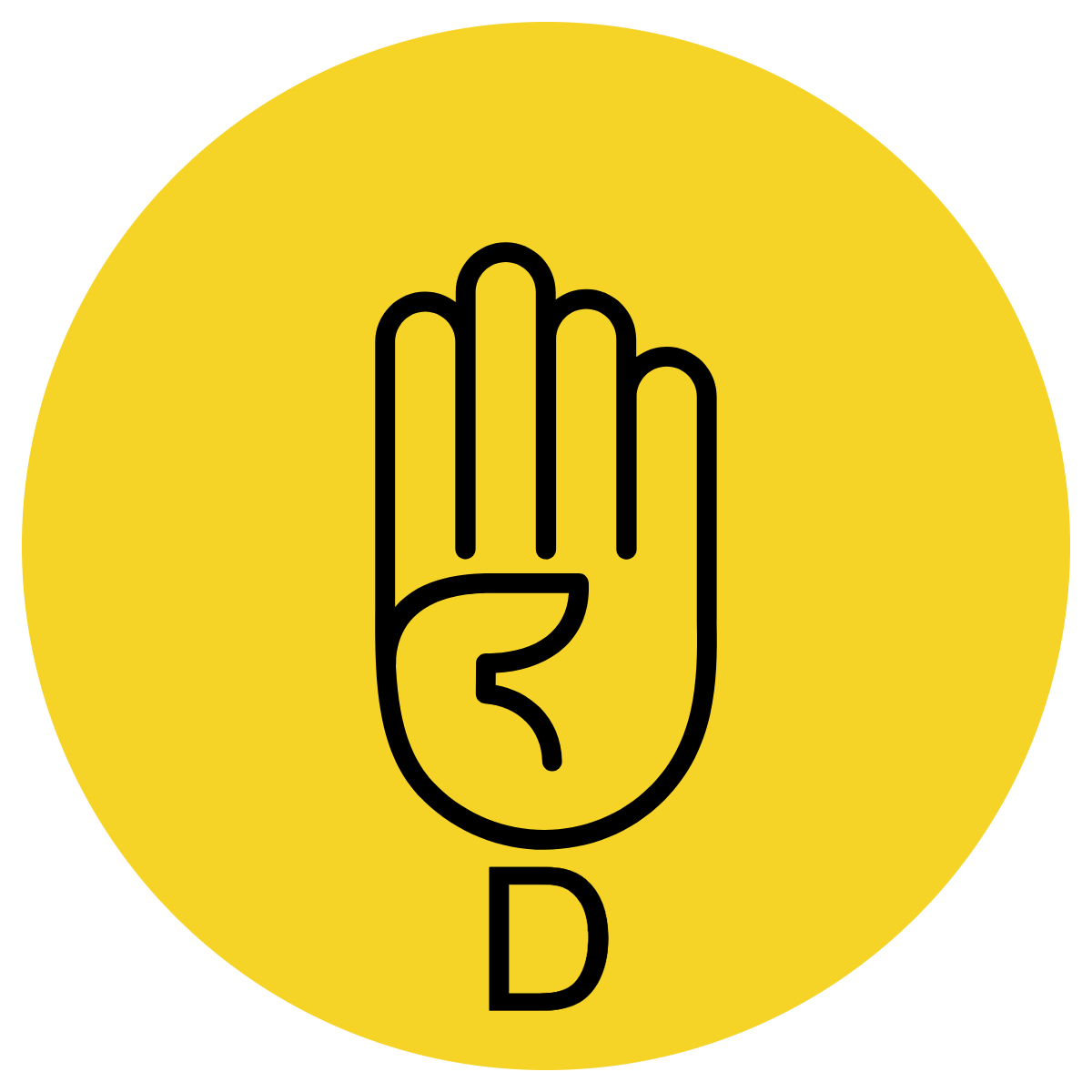 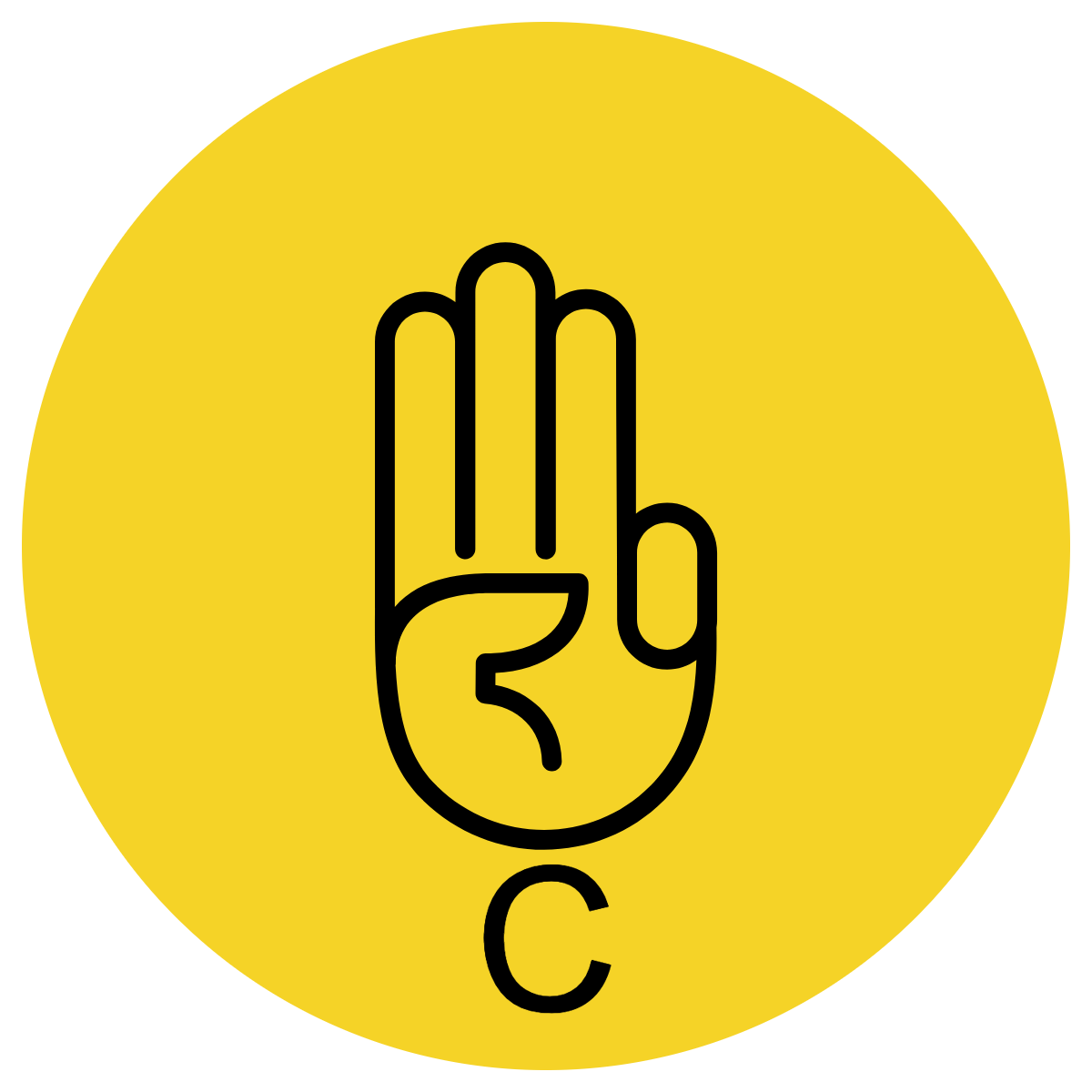 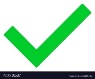 CFU:
Why is it/ isn’t it a an example of a sentence containing an apostrophe indicating possession in a singular word before the s.
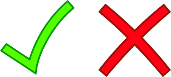 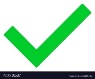 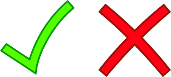 To indicate possession with a singular noun, add s at the end of the word. This also applies to names and other proper nouns.
Most plural nouns already end in s. In this case, to indicate possession, add only an apostrophe to the end of the word.
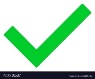 [Speaker Notes: Keep layout]
Concept Development- re-explanation
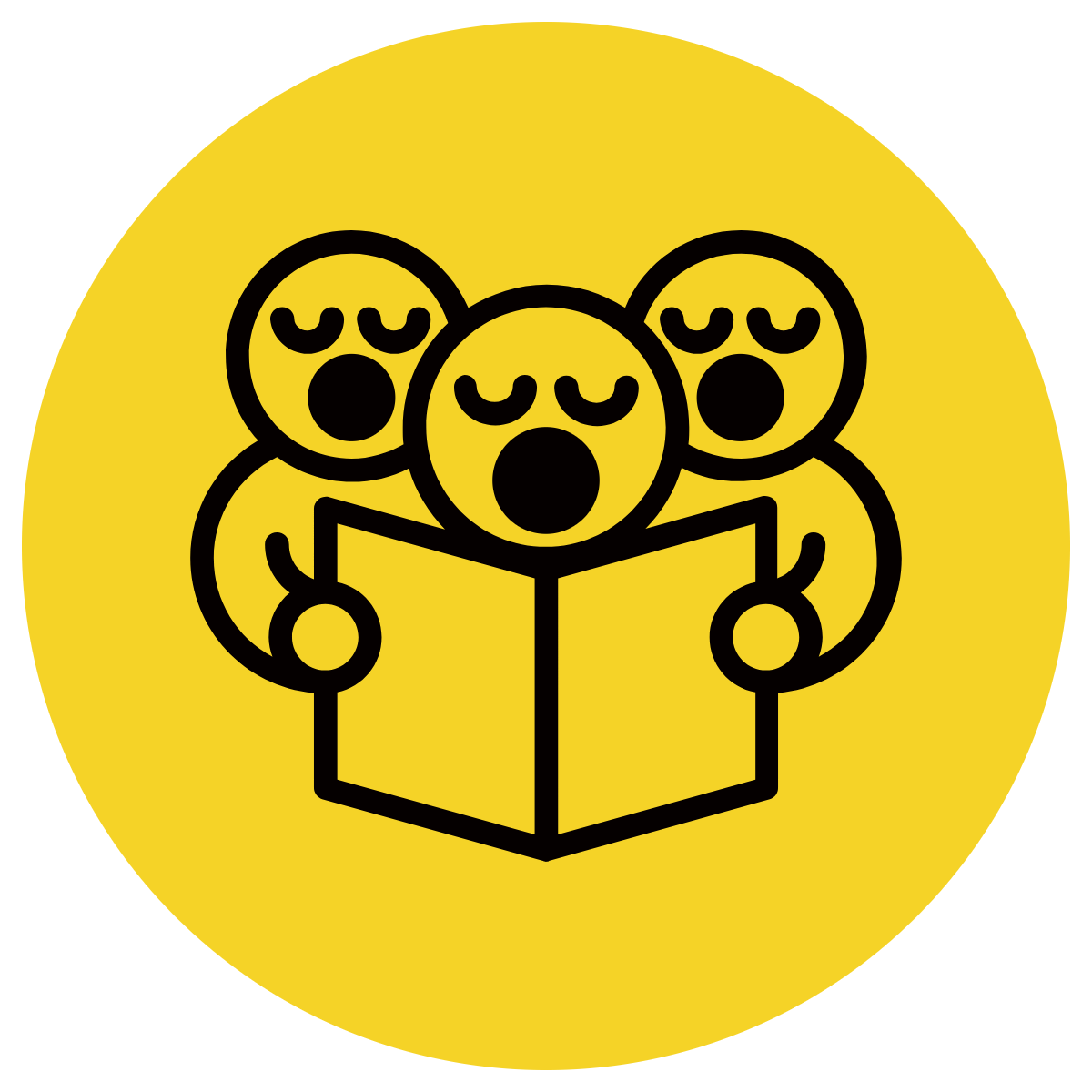 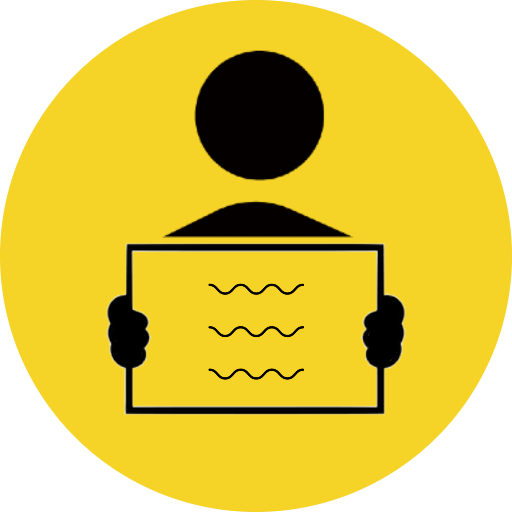 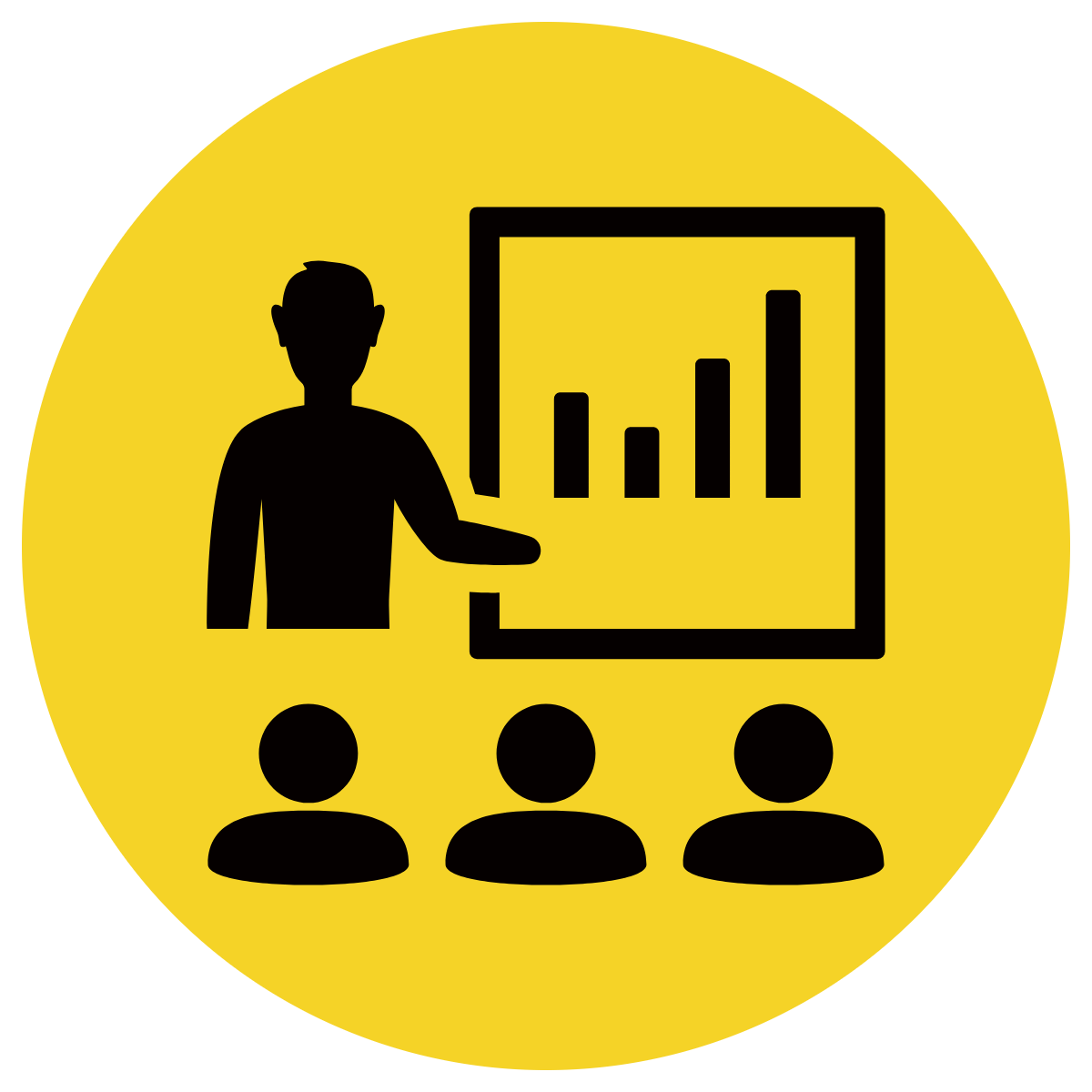 Possessive apostrophes with singular nouns are used to indicate that something belongs to something or someone else.
To indicate possession with a singular noun, add s at the end of the word. This also applies to names and other proper nouns.
CFU:
What is a singular noun?
Does the apostrophe go before or after the s?
Circle the apostrophe of possession.
Underline the singular noun.
Rome’s backstreets are charming.
A series of actions led to Captain Cook’s demise.
Concept Development- re-explanation
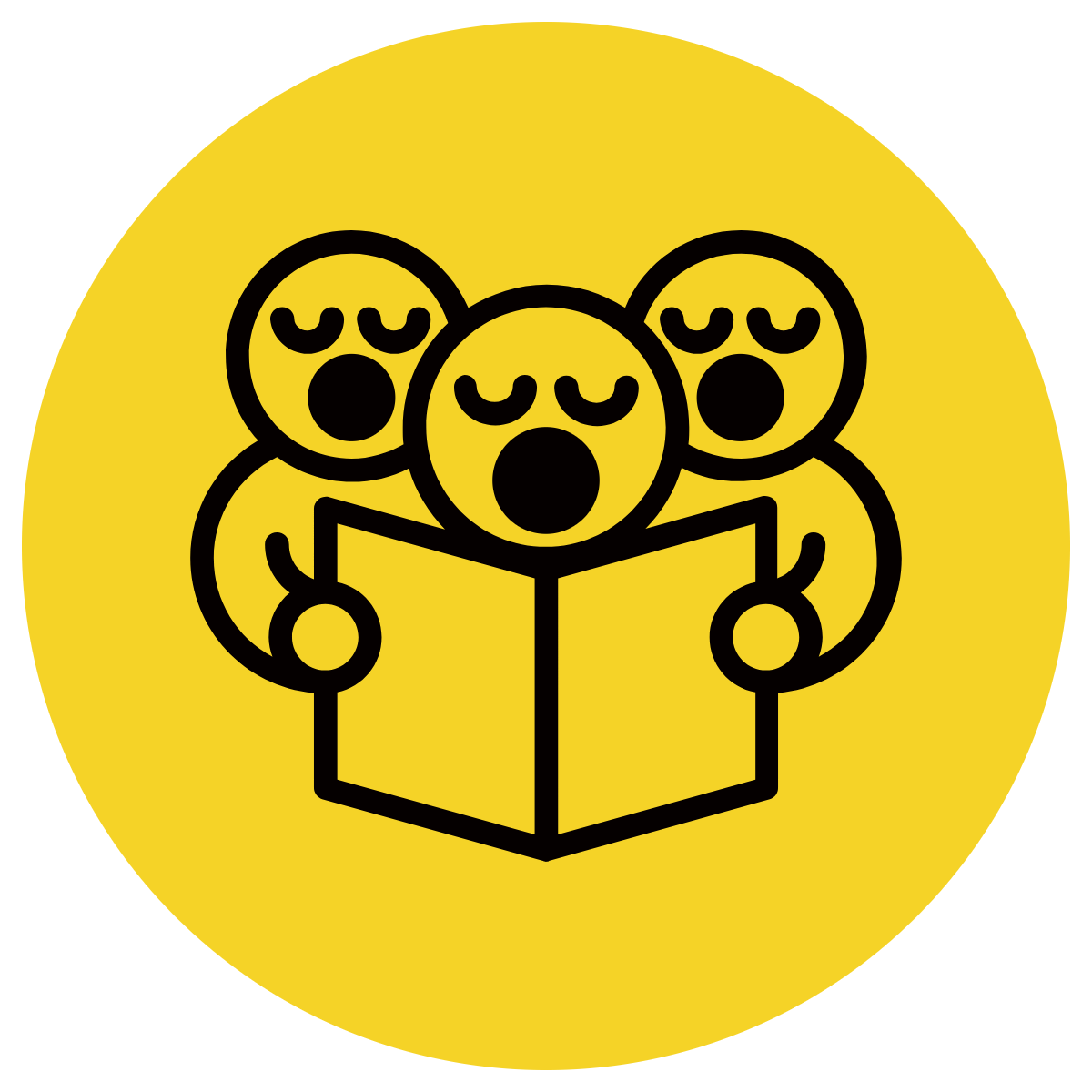 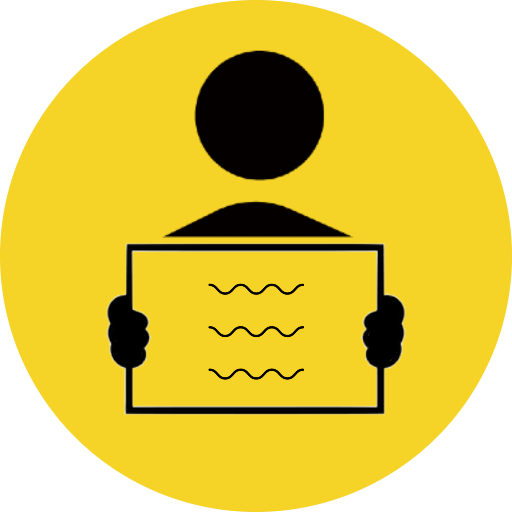 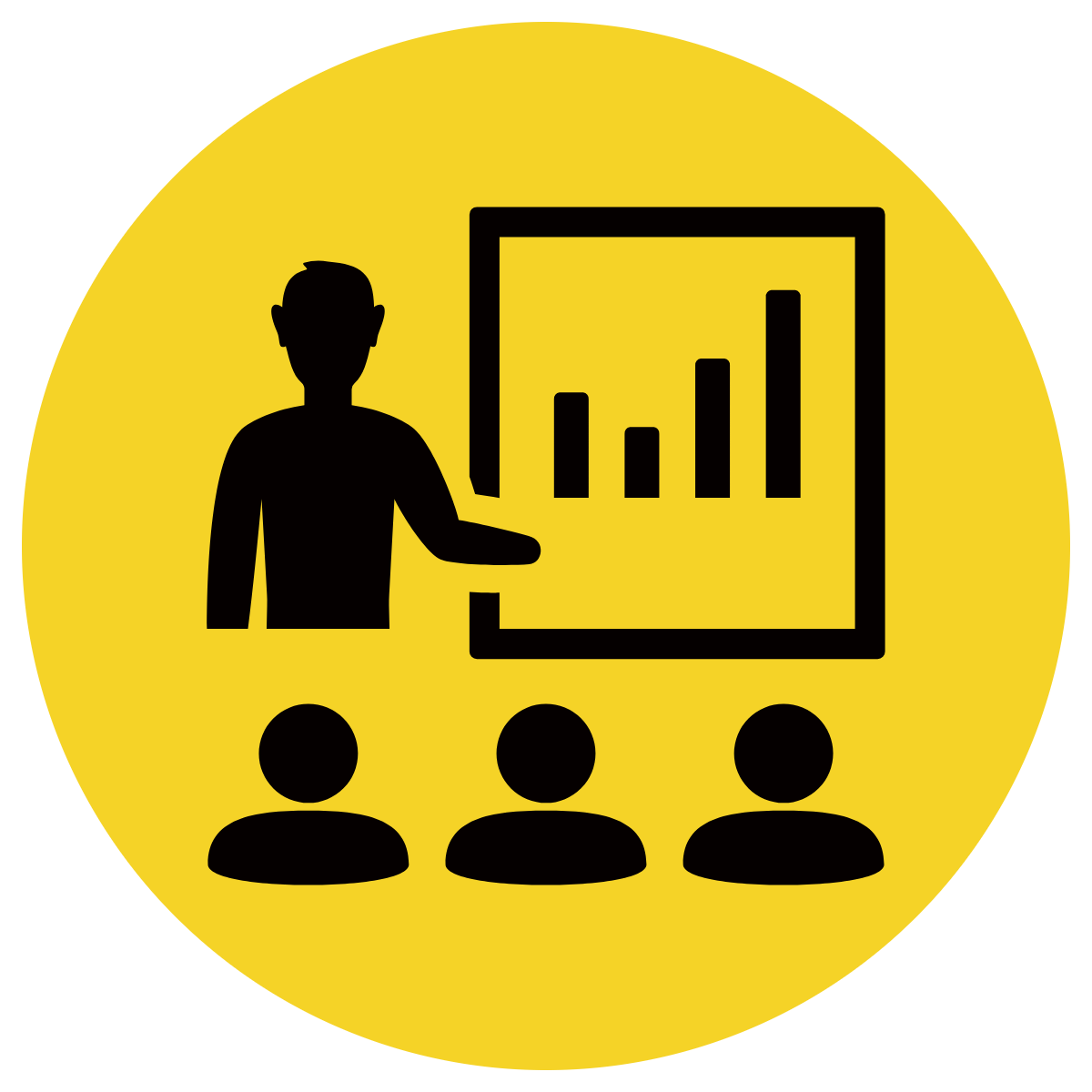 Possessive apostrophes with plural nouns mostly already end in s. In this case, to indicate possession, add only an apostrophe to the end of the word. 
This also applies to words where the singular and the plural take the same form.
CFU:
What is a plural noun?
Does the apostrophe go before or after the s?
Circle the apostrophe of possession.
Underline the plural noun.
We present new evidence of the pirates’ intentions.
The two species’ habitats are very different.
Skill development: I do
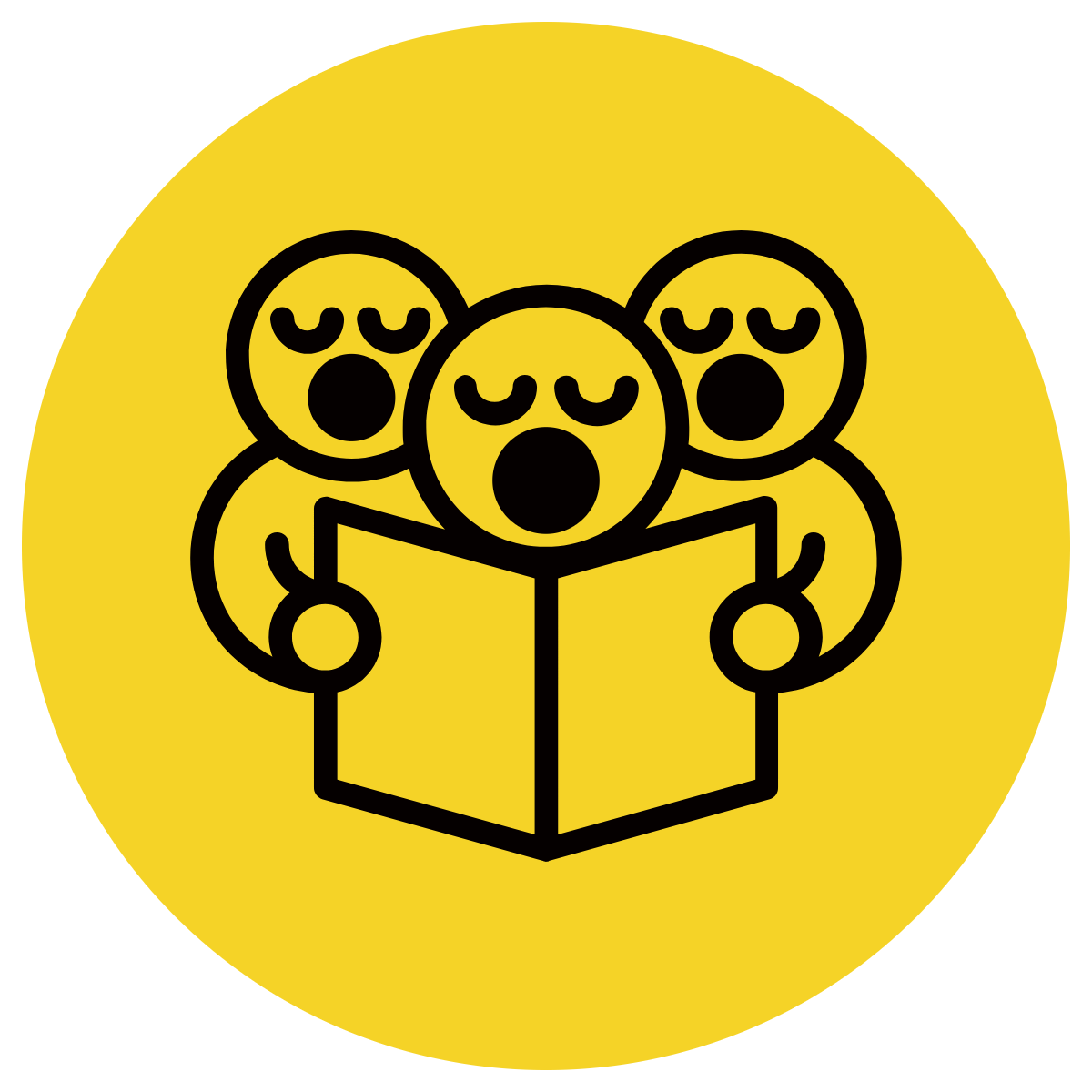 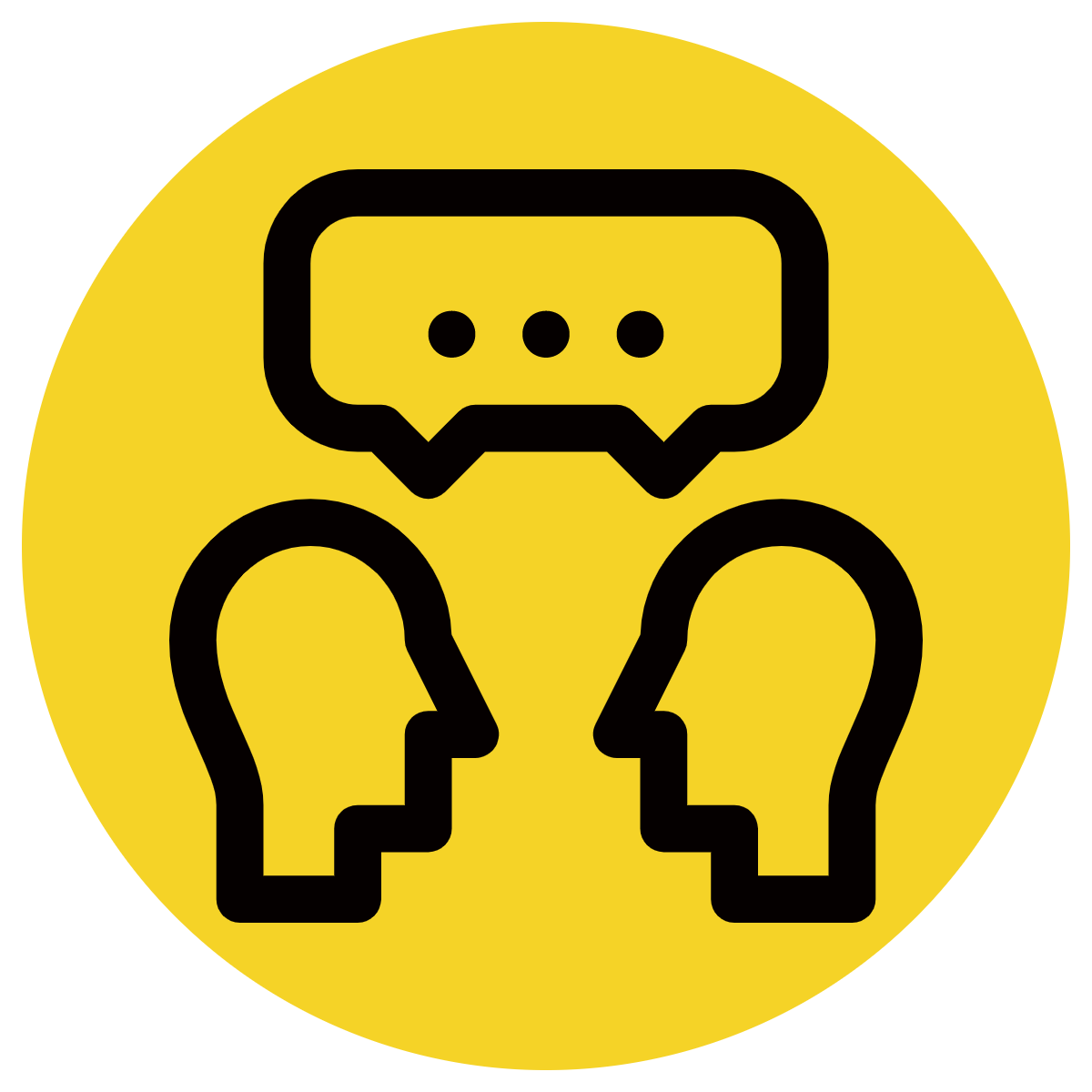 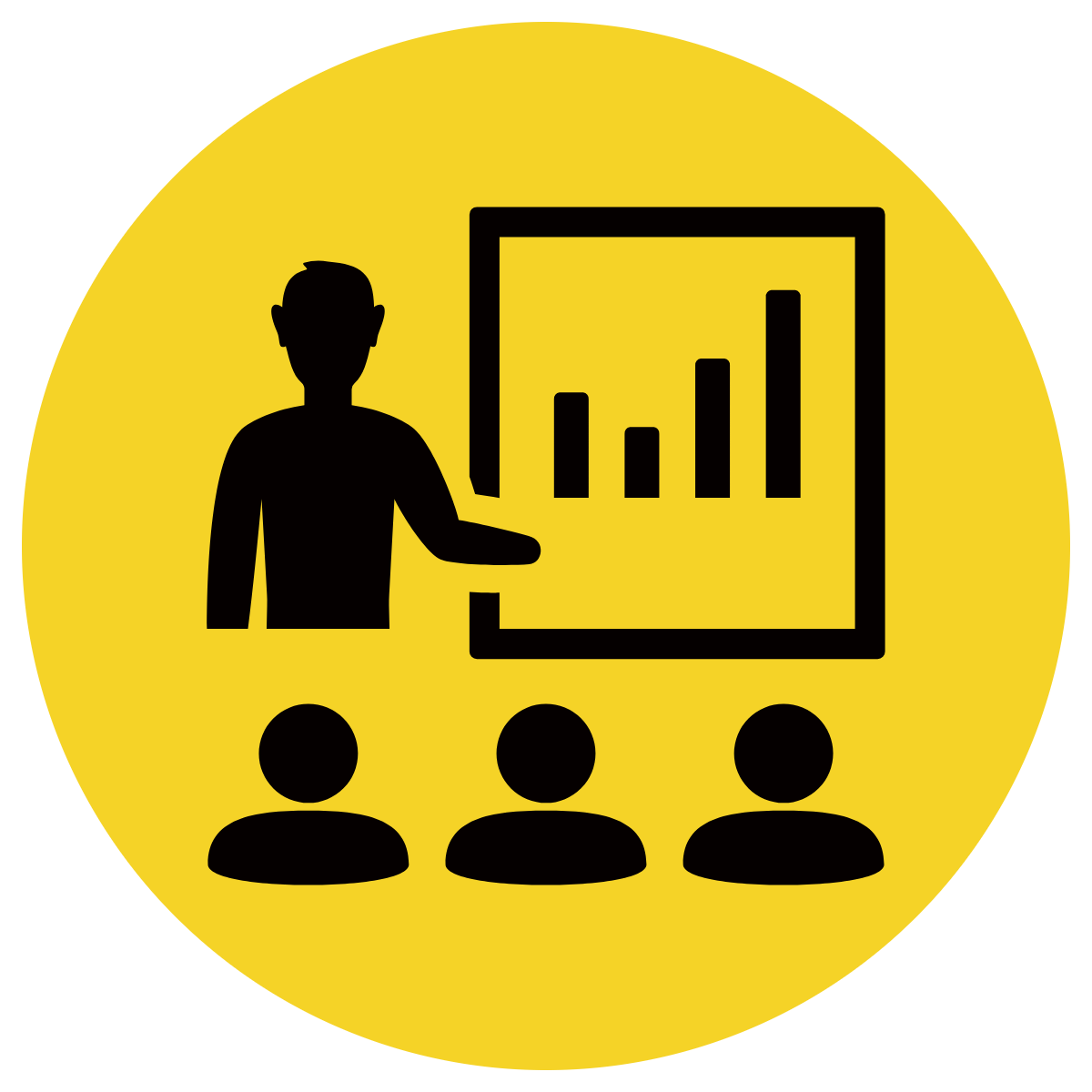 Identify the singular or plural noun to fill in the blank. 
Insert the apostrophe of possession before or after the s 
Write the sentence with boundary punctuation.
CFU:
Is it a singular or plural noun?
Does the apostrophe of possession go before or after the s?
I highly recommend                   salon.
Sharon’s
Sharons
Sharons’
I highly recommend Sharon’s salon.
Skill development: I do
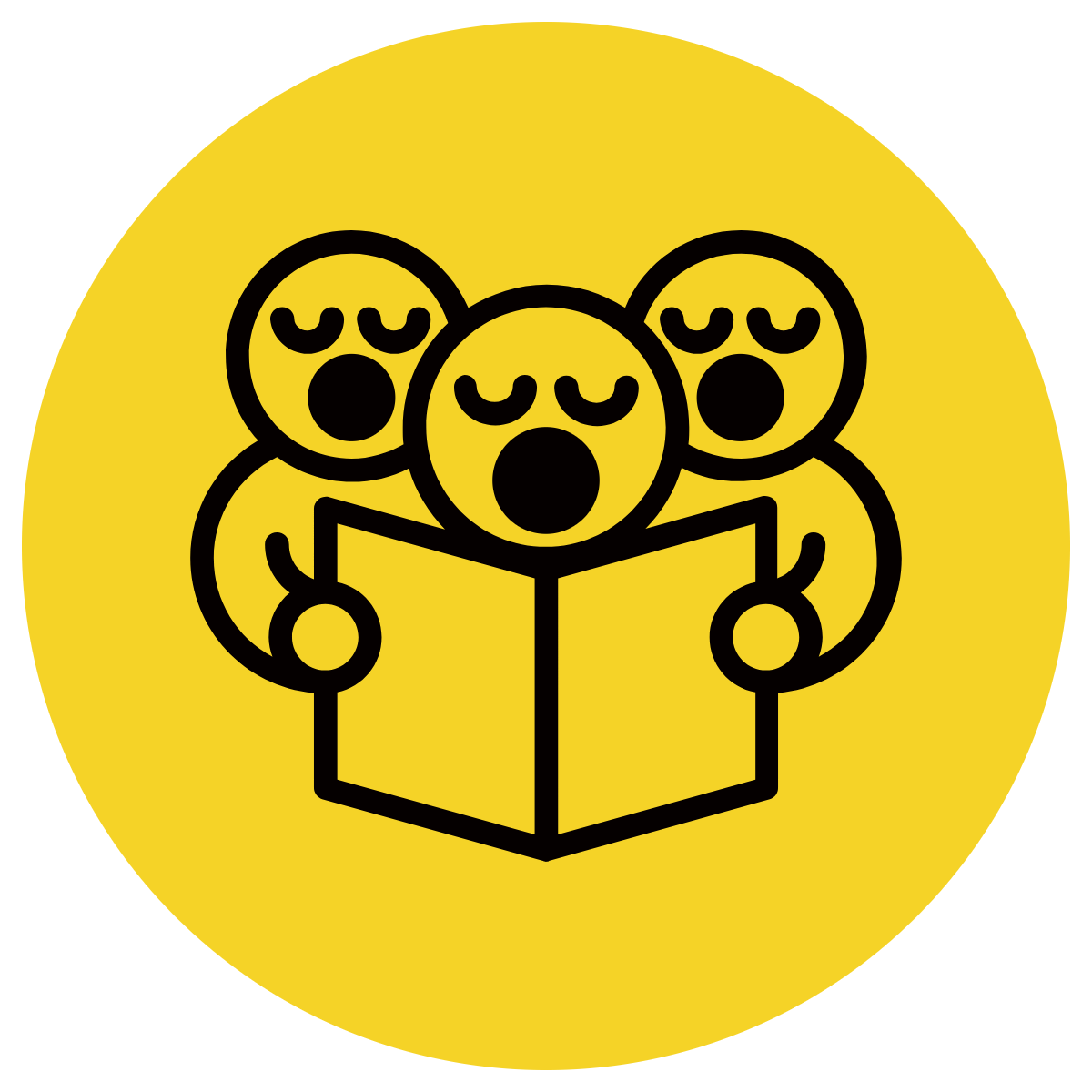 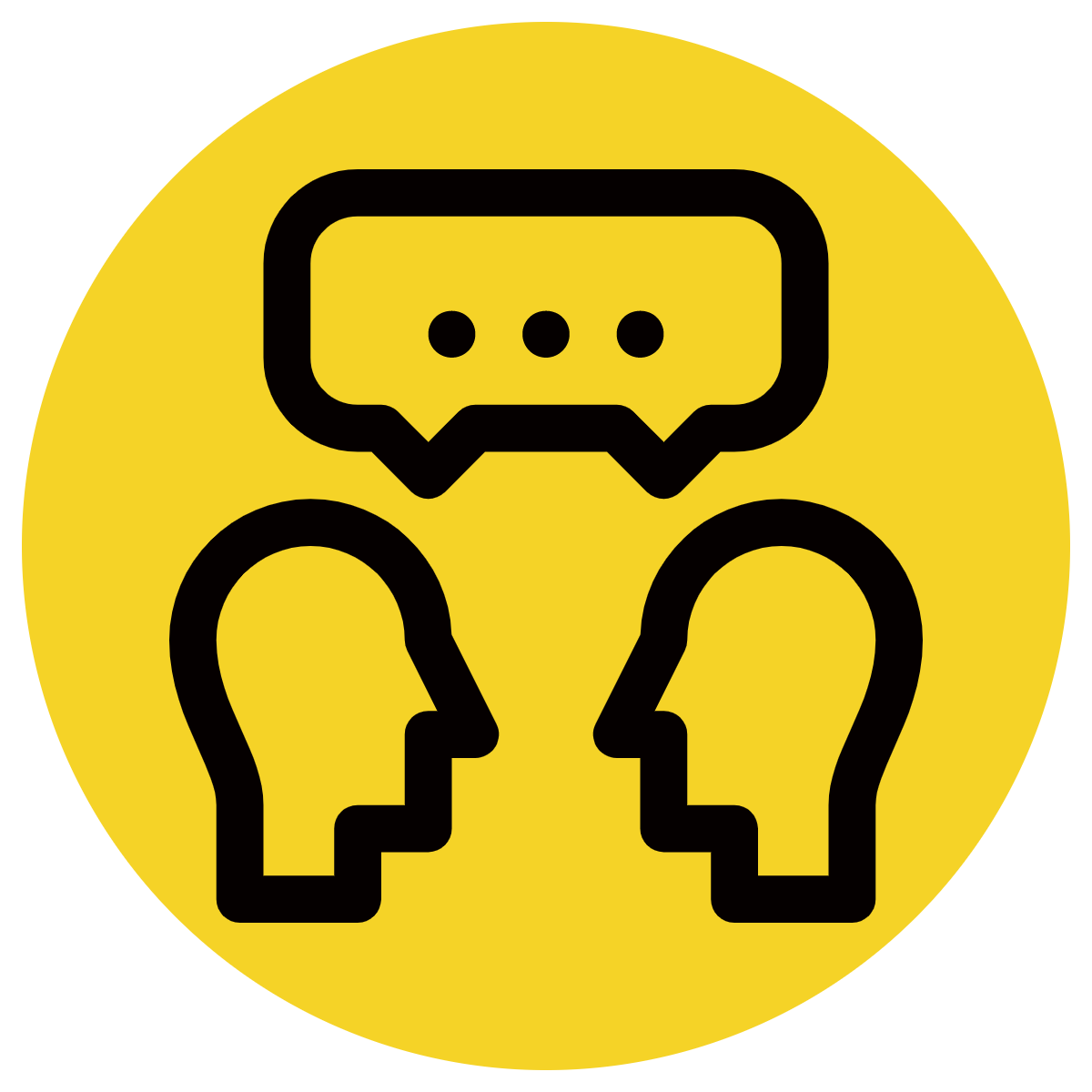 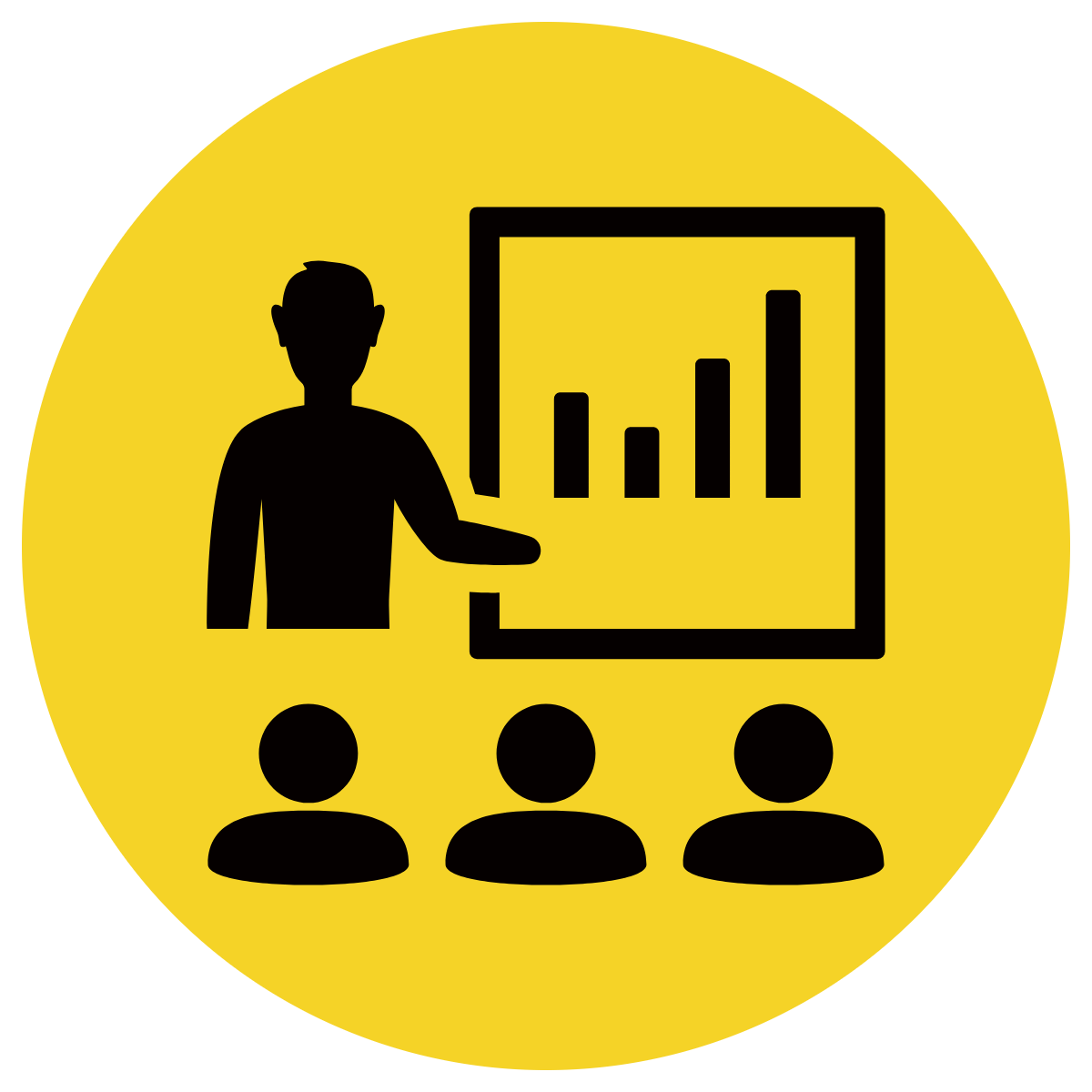 Identify the singular or plural noun to fill in the blank. 
Insert the apostrophe of possession before or after the s 
Write the sentence with boundary punctuation.
CFU:
Is it a singular or plural noun?
Does the apostrophe of possession go before or after the s?
The 			hay it wet. (referring to 3 rabbits)
rabbits’
rabbits
rabbit’s
The two rabbits’ hay is wet.
Skill development: We do
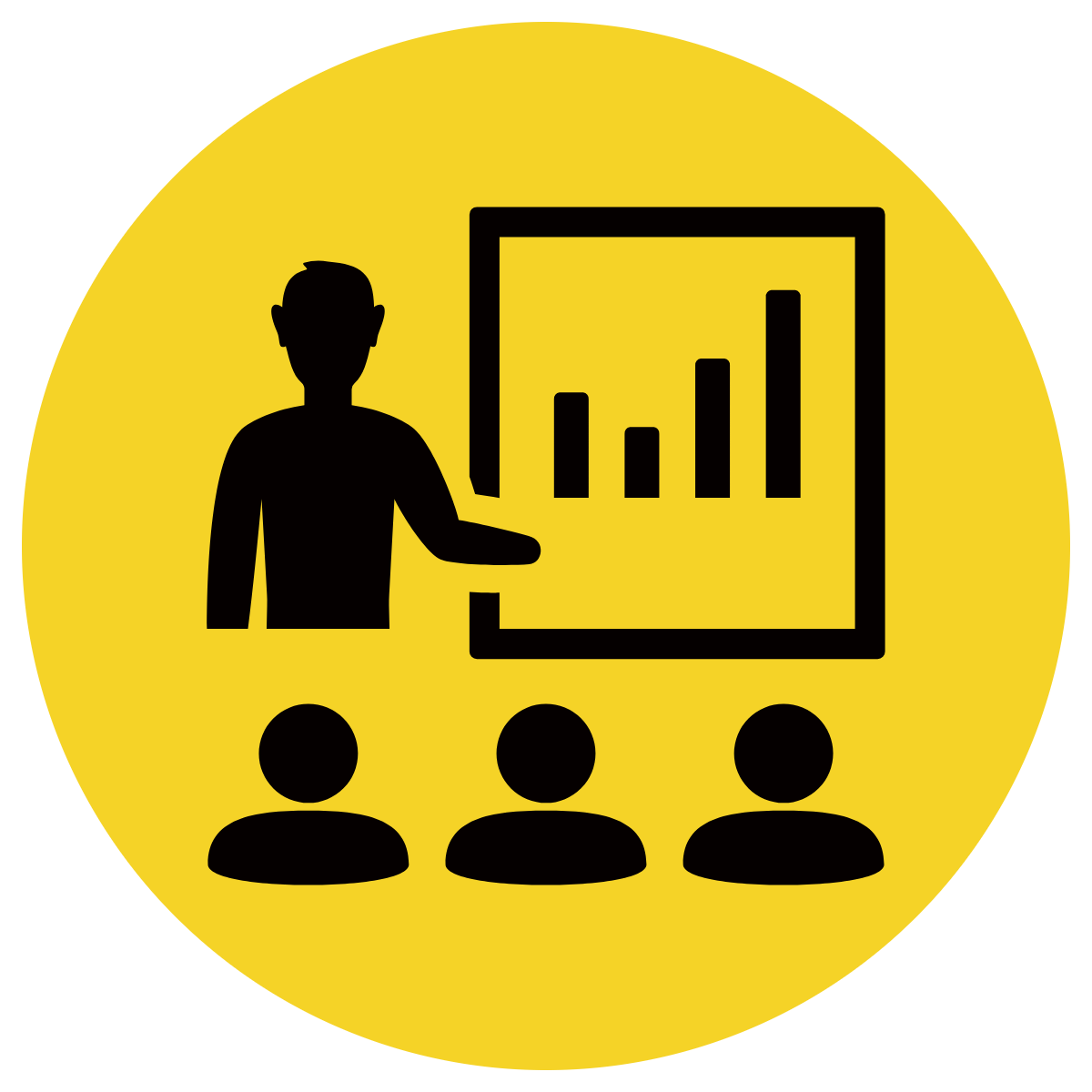 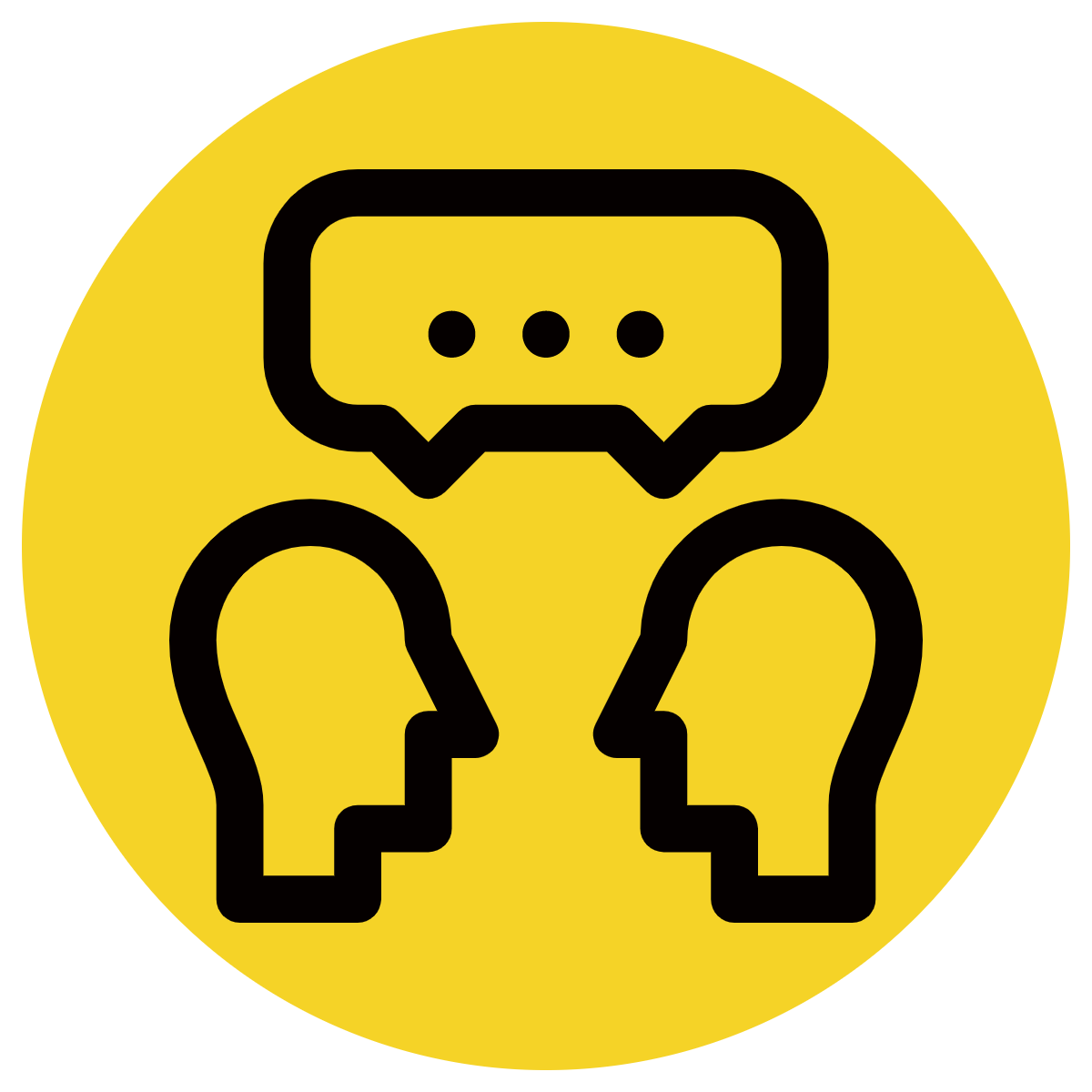 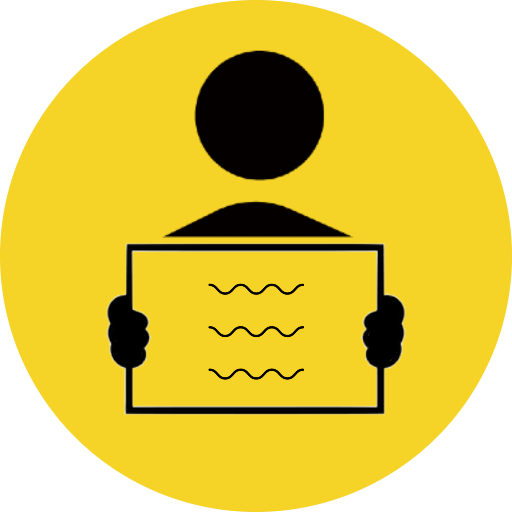 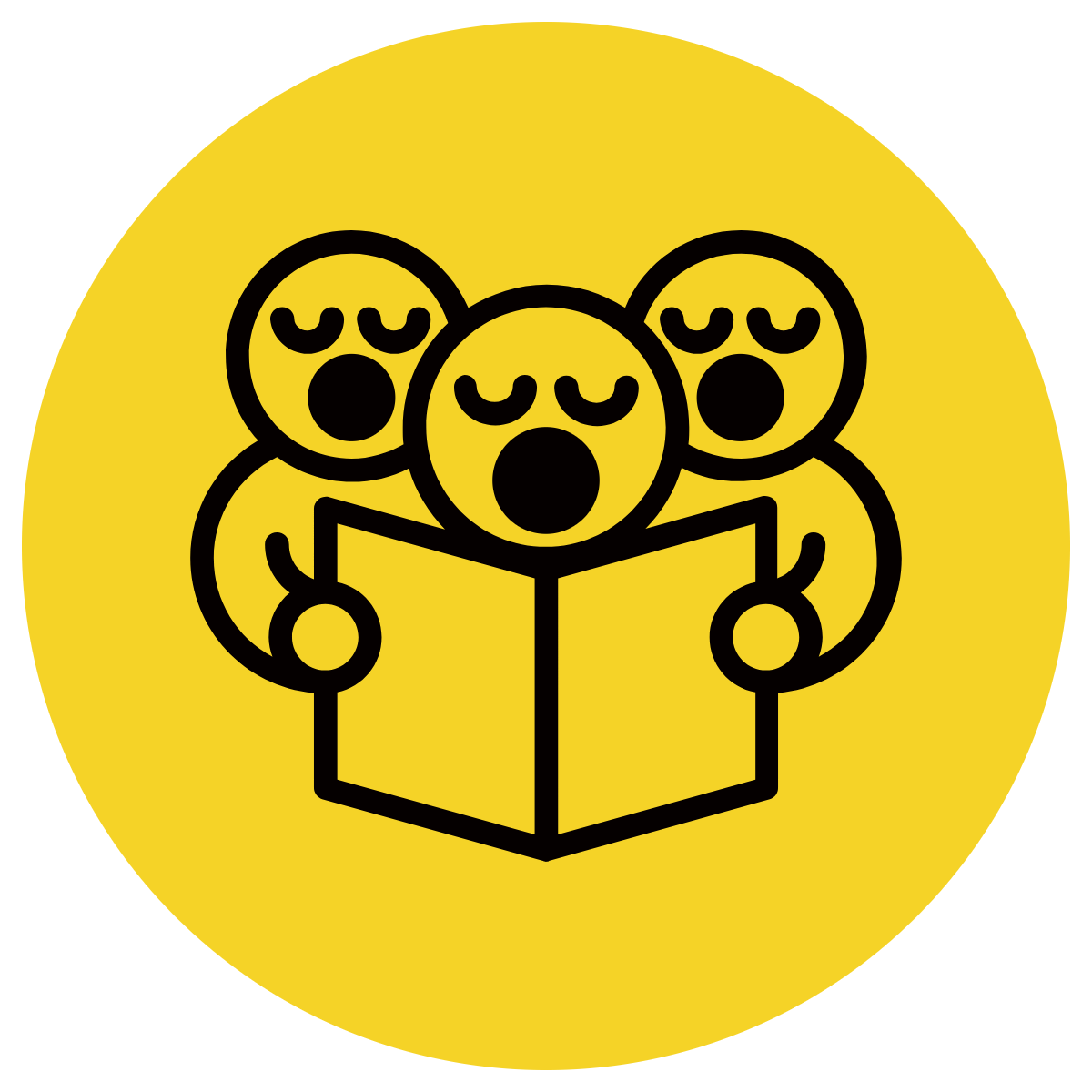 Identify the singular or plural noun to fill in the blank. 
Insert the apostrophe of possession before or after the s 
Write the sentence with boundary punctuation.
We recovered three                     fingerprints at the crime scene.
suspects’
suspect’s
suspects
We recovered three suspects’ fingerprints at the crime scene.
Skill development: We do
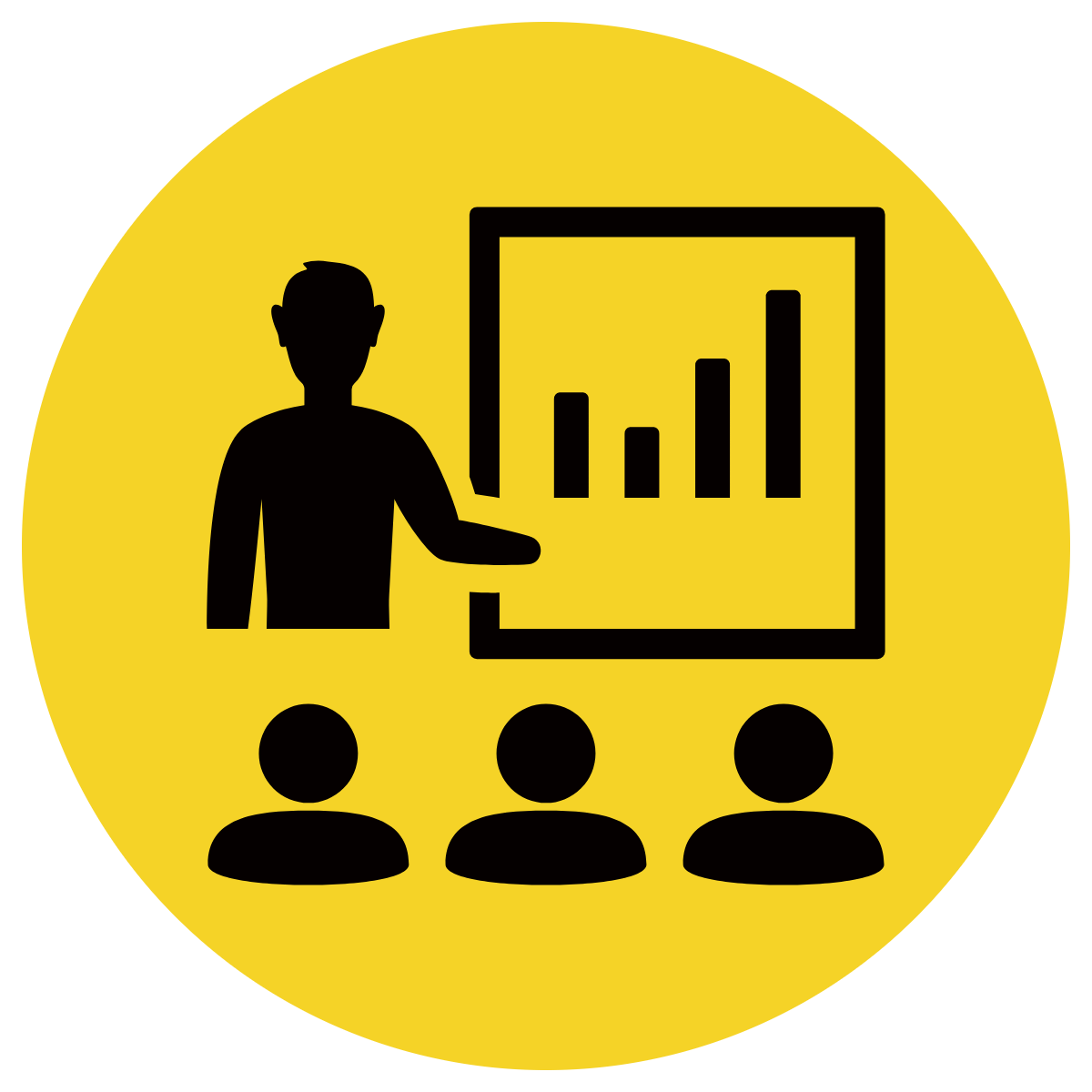 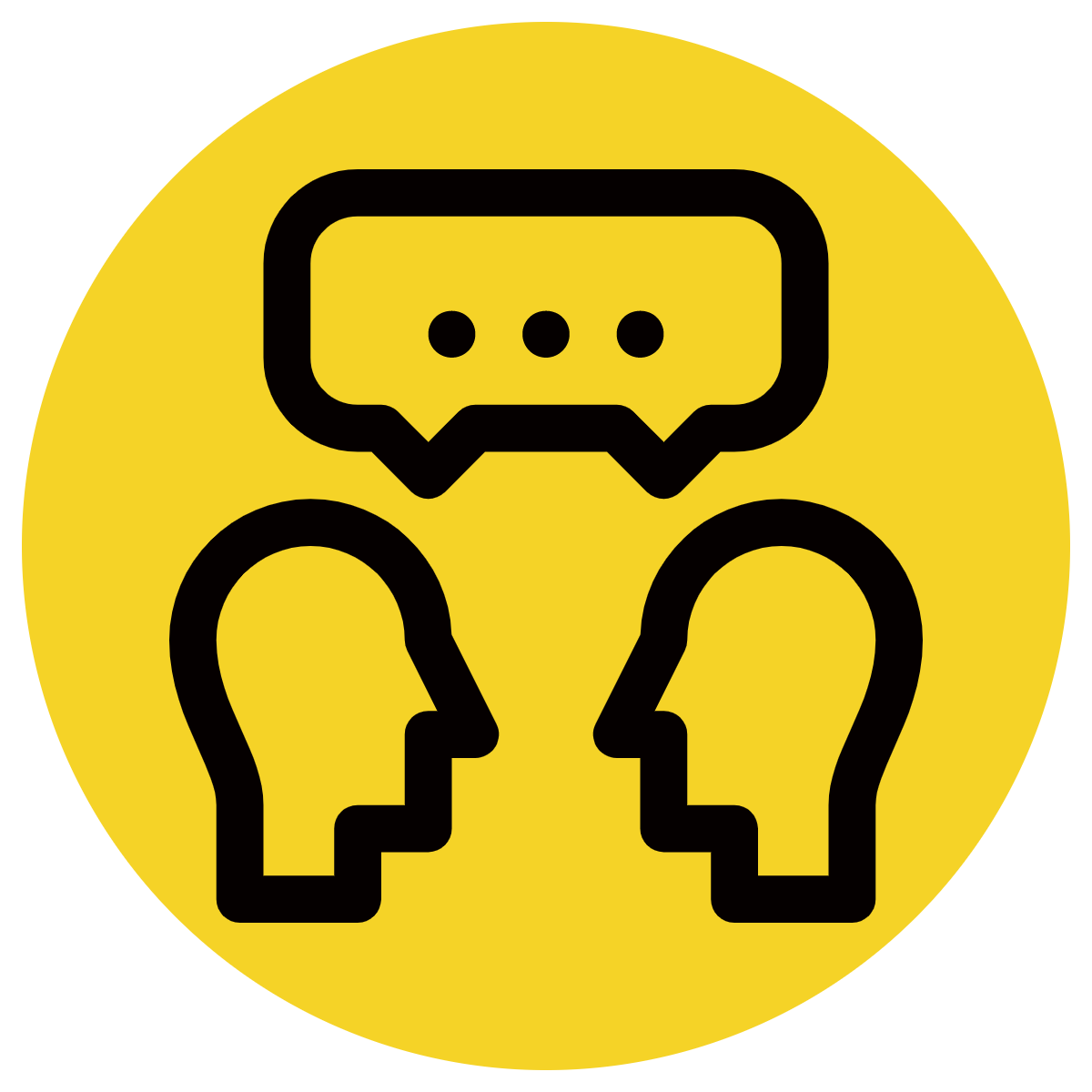 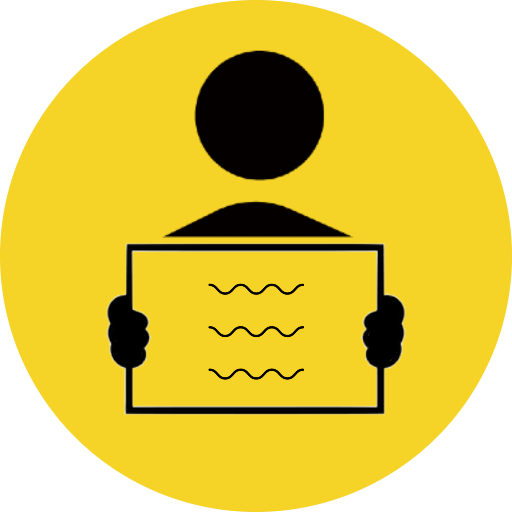 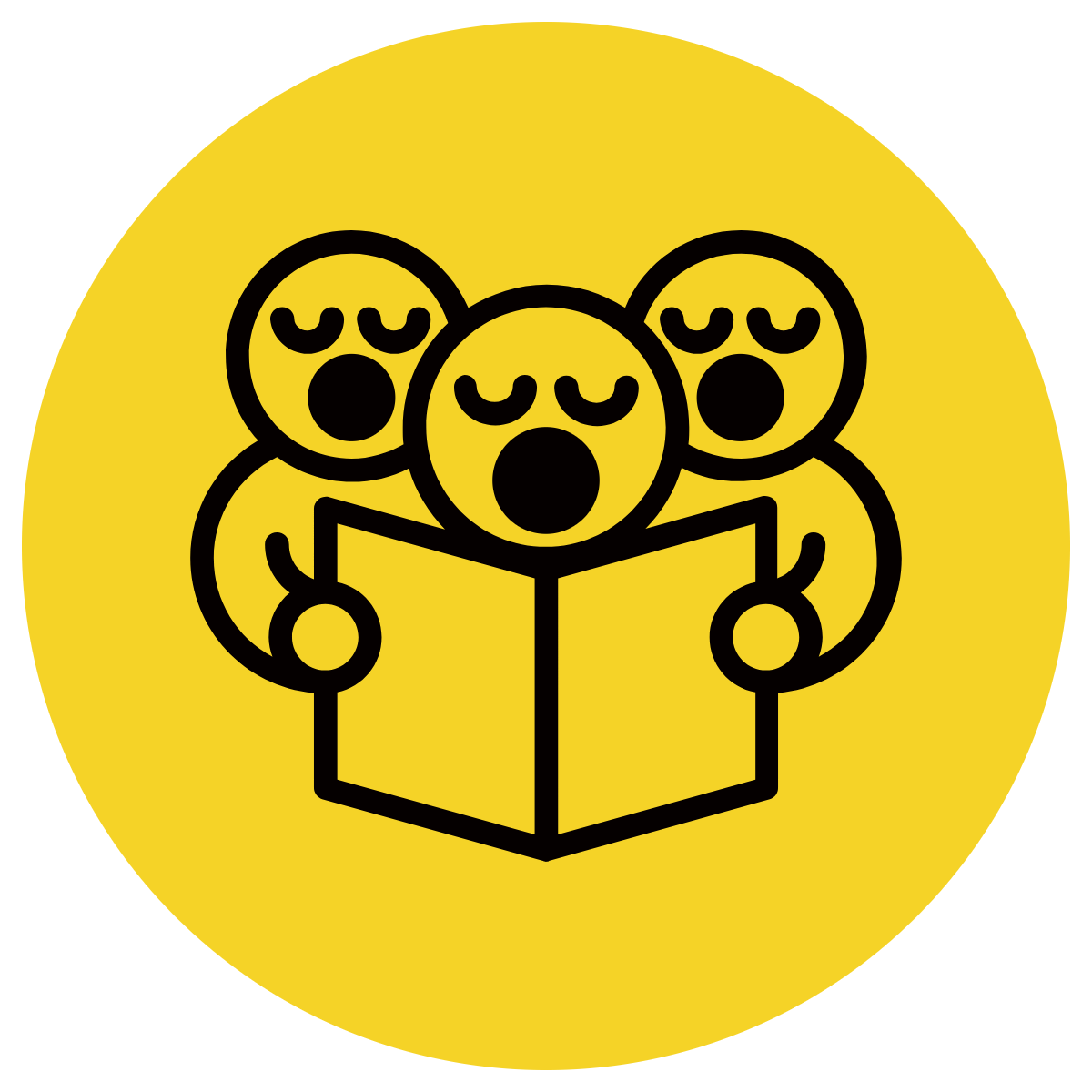 Identify the singular or plural noun to fill in the blank. 
Insert the apostrophe of possession before or after the s 
Write the sentence with boundary punctuation.
Is that your                   bike over there?
friends
friend’s
friends’
Is that your friend’s bike over there?
Skill development: You do
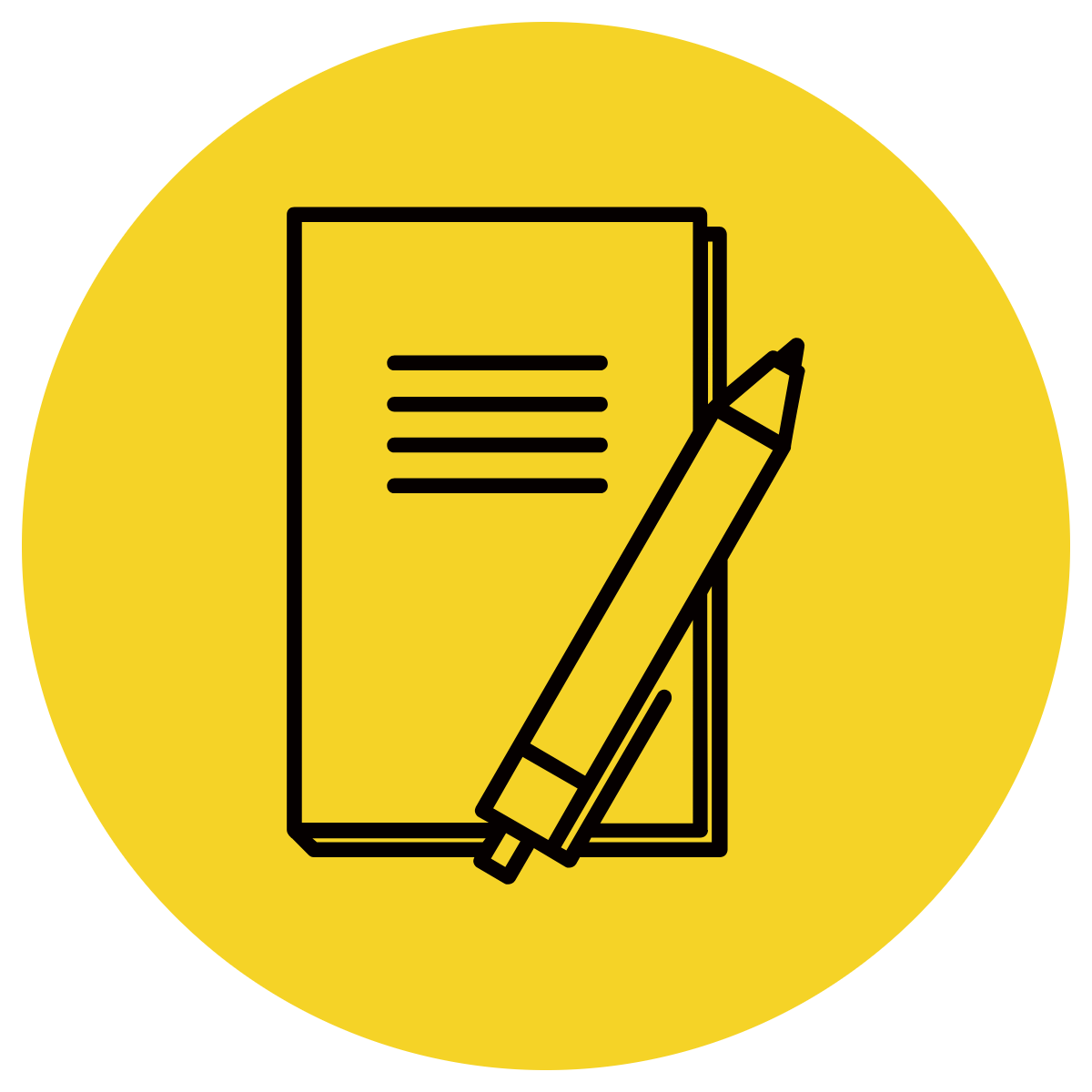 Identify the singular or plural noun to fill in the blank. 
Insert the apostrophe of possession before or after the s 
Write the sentence with boundary punctuation.
If you’re late you will miss                    ballet concert.
Amys
Amys’
Amy’s
If you’re late you will miss Amy’s ballet concert.
Skill development: You do
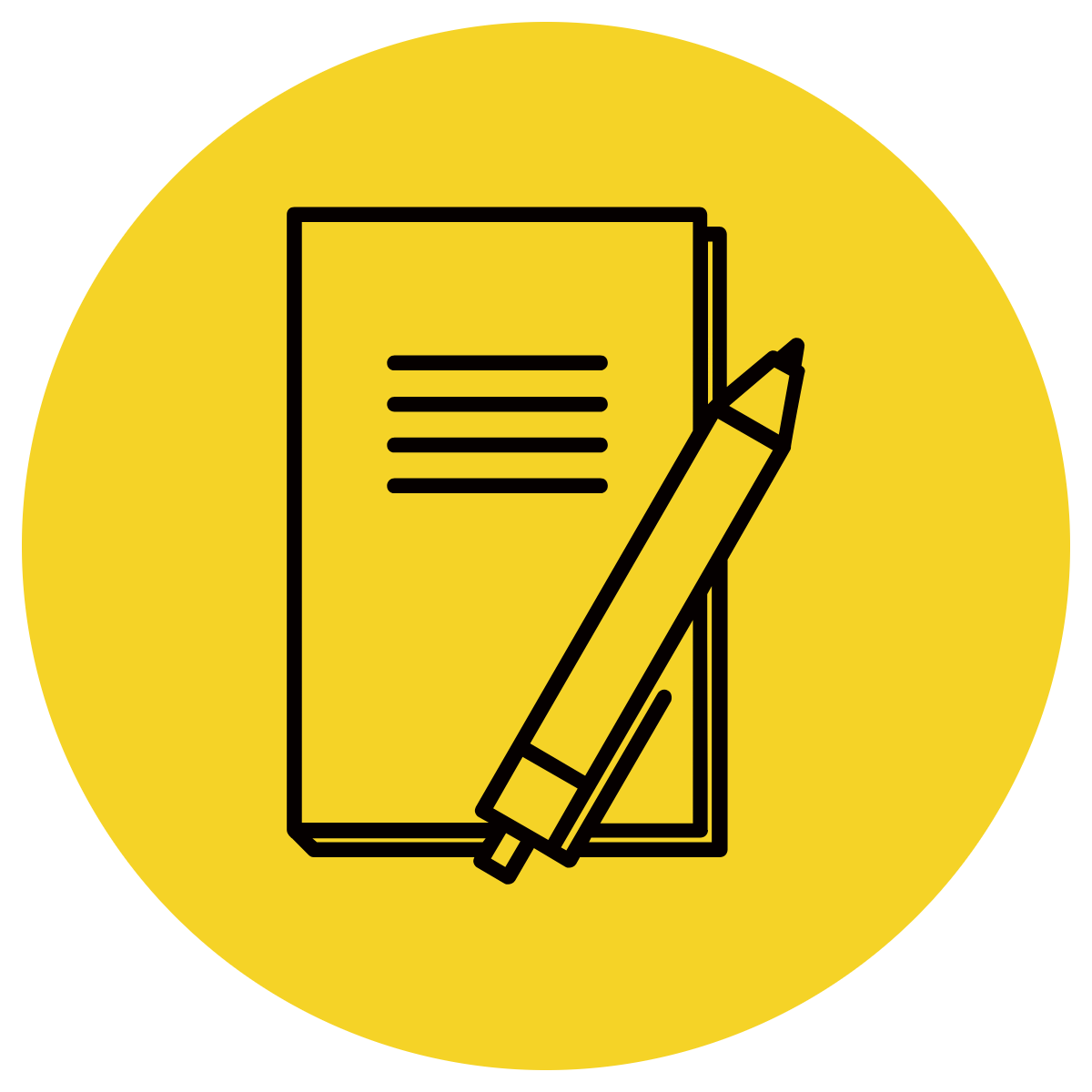 Identify the singular or plural noun to fill in the blank. 
Insert the apostrophe of possession before or after the s 
Write the sentence with boundary punctuation.
Don’t give the 		  treats to the dog! (referring to 2 cats)
.
cat’s
cats’
cats
Don’t give the two cats’ treats to the dog!
Skill development: You do
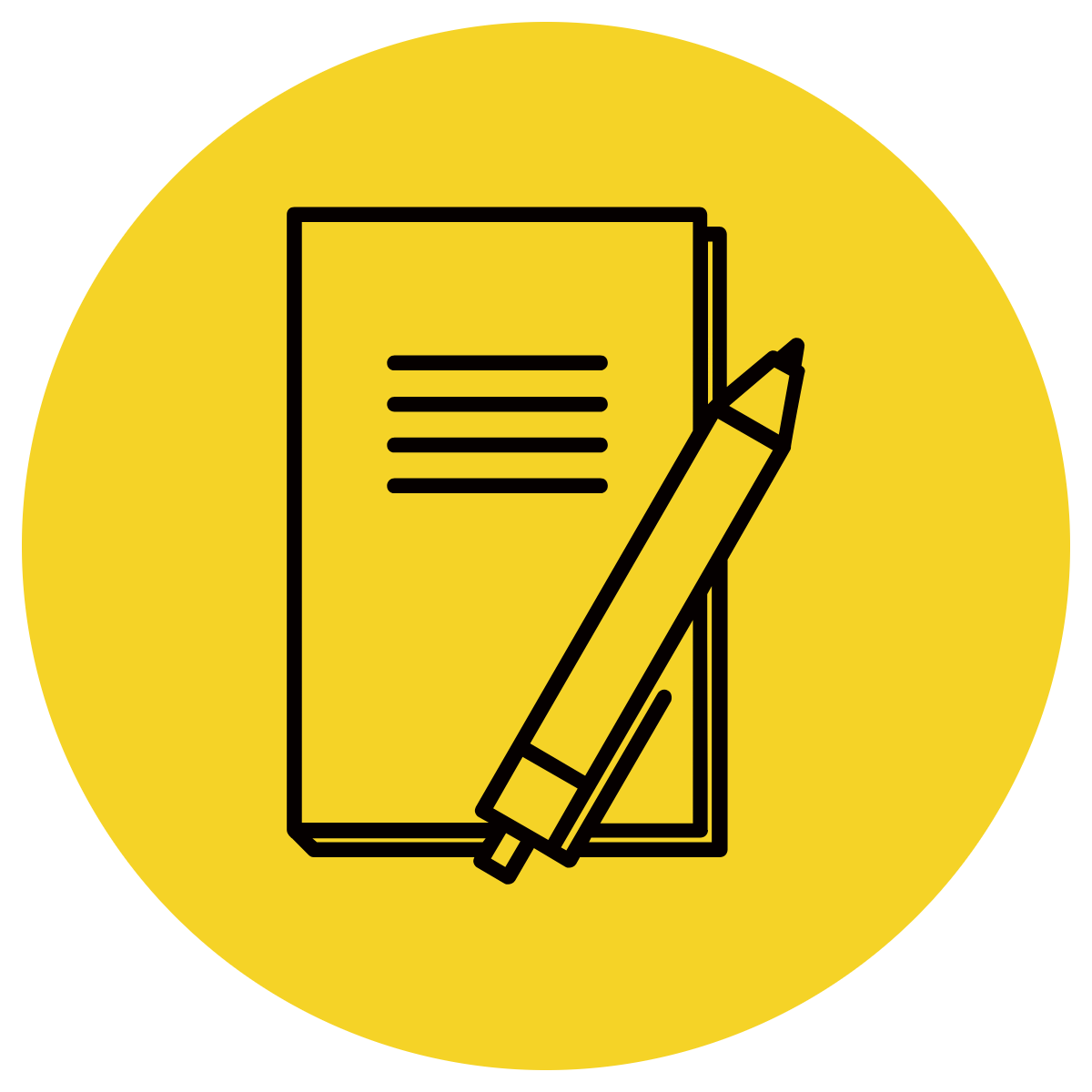 Identify the singular or plural noun to fill in the blank. 
Insert the apostrophe of possession before or after the s 
Write the sentence with boundary punctuation.
What is in                          lunchbox today?
Michelles
Michelles’
Michelle’s
What is in Michelle’s lunchbox today?
Skill development: You do
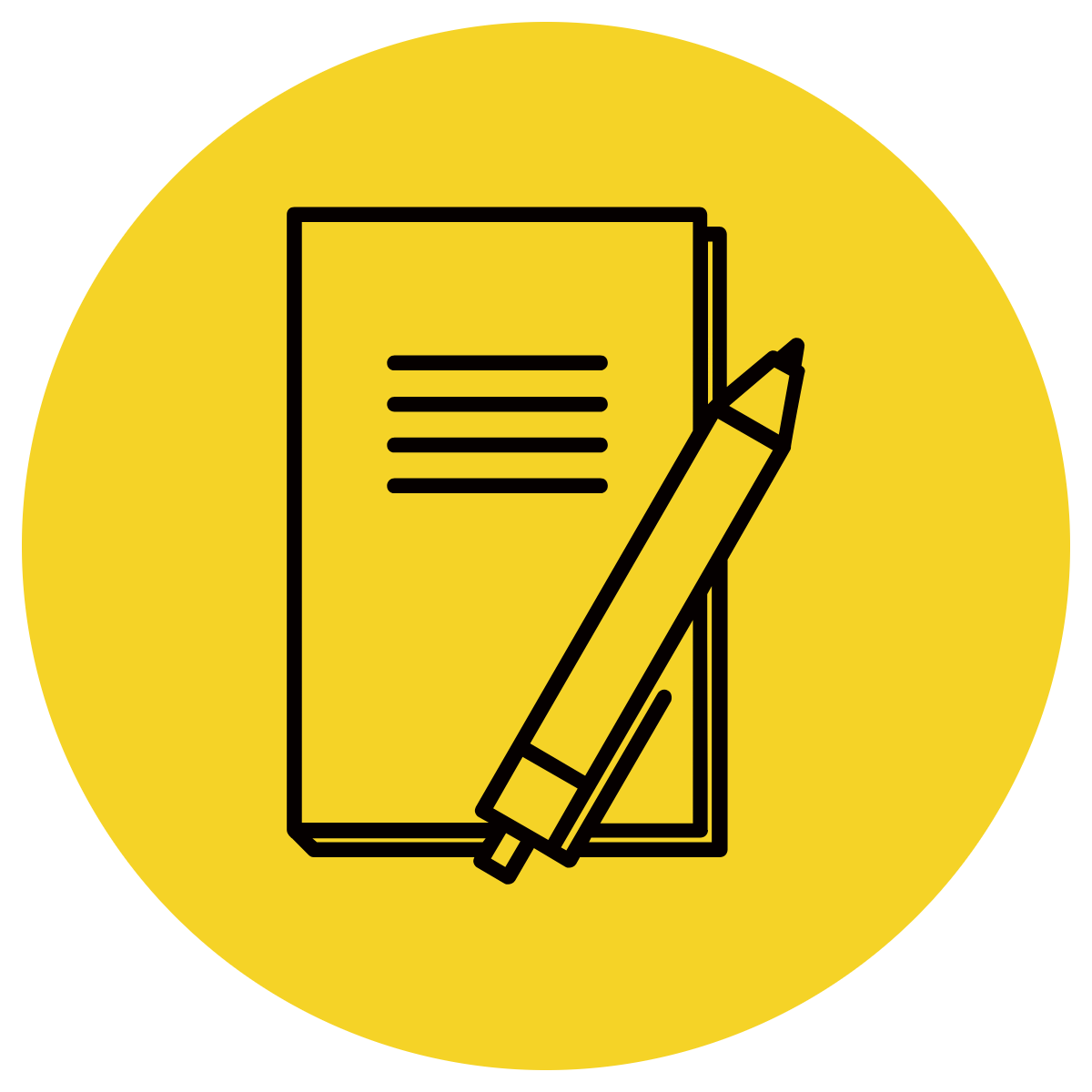 Identify the singular or plural noun to fill in the blank. 
Insert the apostrophe of possession before or after the s 
Write the sentence with boundary punctuation.
We will vote for higher                        salaries.
Teacher’s
Teachers
Teachers’
We will vote for higher teachers’ salaries.